De vernieuwde Sociale Kaartwww.desocialekaart.be
Kringbesturendag Axxon
Zaterdag 21/10/2023
Departement Zorg
Team Sociale Kaart en Rechtenverkenner

Christophe Pyra, regiocoördinator Oost-Vlaanderen
Wat is de Sociale Kaart?
18/10/2023 │2
Wat is de Sociale Kaart?
Vrij toegankelijke website: www.desocialekaart.be 
Doel: elke burger en hulpverlener informeren over het zorgaanbod in Vlaanderen en Brussel
Steeds in ontwikkeling, zowel inhoudelijk als qua mogelijkheden
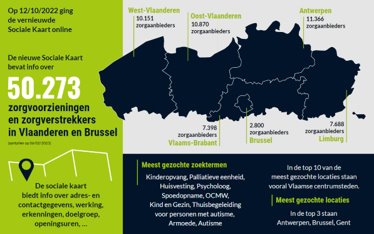 Doorheen 2022: 
> 2 miljoen gebruikerssessies
18/10/2023 │3
Waarvoor de Sociale Kaart gebruiken?
18/10/2023 │4
[Speaker Notes: Een belangrijke functie van de sociale kaart is de doorverwijzing. Als je bijvoorbeeld als arts op zoek bent naar een logopedist, kinesitherapeut of klinisch psycholoog  in je buurt of als maatschappelijk werker op zoek bent naar initiatieven voor kinderopvang in je gemeente kan je de sociale kaart raadplegen. De centrale databank zorgt ervoor dat je op een vlotte manier de juiste gegevens vindt en die meteen kan doorsturen naar jouw cliënt of patiënt. 
 
De sociale kaart is een intersectorale tool, waardoor de verschillende zorgactoren via de sociale kaart, niet alleen hun eigen sector maar ook andere sectoren, waarin ze vaak minder thuis zijn, beter leren kennen. 
 
Door gebruik te maken van de sociale kaart, hoef je zelf geen lijsten meer bij te houden van verschillende zorgverleners, hoef je geen eigen lokale sociale kaart te maken. Je vindt alles terug op 1 centrale plaats.]
Wie gebruikt de Sociale Kaart?
18/10/2023 │5
Voordelen van de Sociale Kaart
Alle zorgaanbod op één plaats
Overheidsinitiatief:
Kwaliteitscriteria ‘scope’
Koppeling aan authentieke bronnen (o.a. erkenningsgegevens en VKBO)
Diverse mogelijkheden tot hergebruik van de gegevens:
Fiches en resultaatslijsten afdrukken of doorsturen
Jouw favoriete fiches opslaan (en delen)
Jouw favoriete zoekopdrachten opslaan (en delen)
Concept ‘Sociale Kaart op maat’ (bv. sub-sites bij sommige ELZ)
18/10/2023 │6
Wie zit achter de Sociale Kaart?
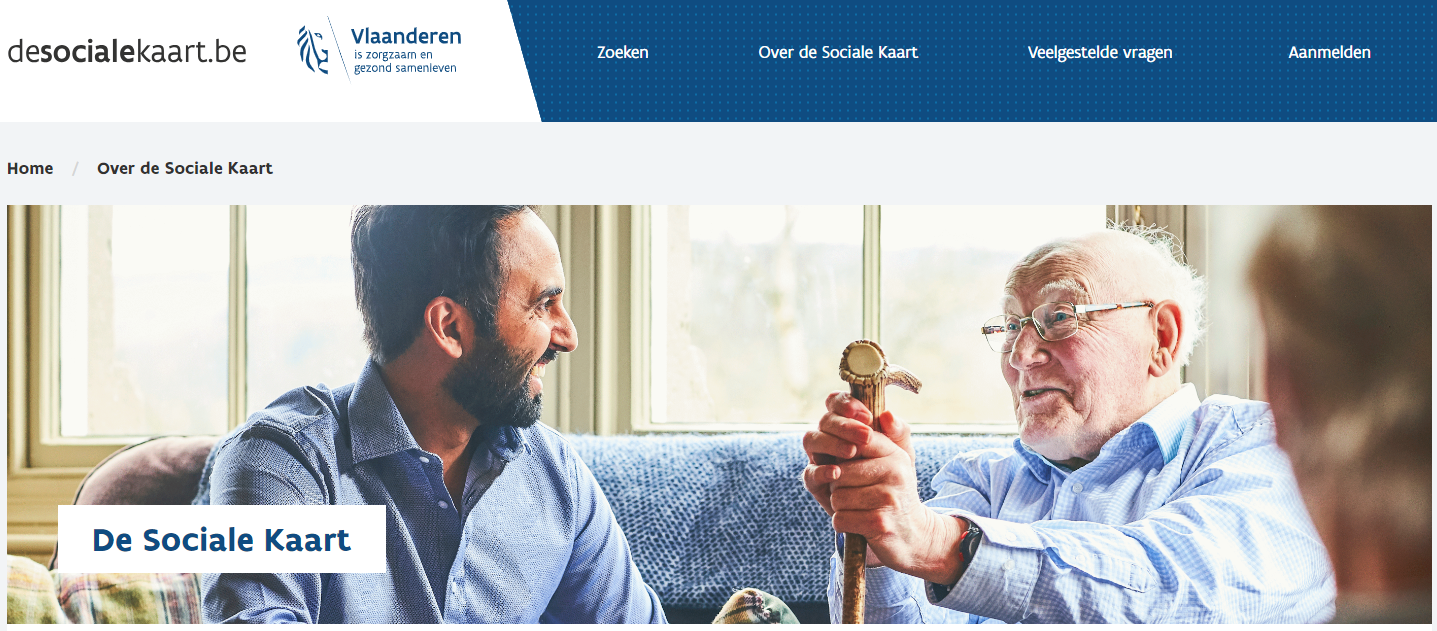 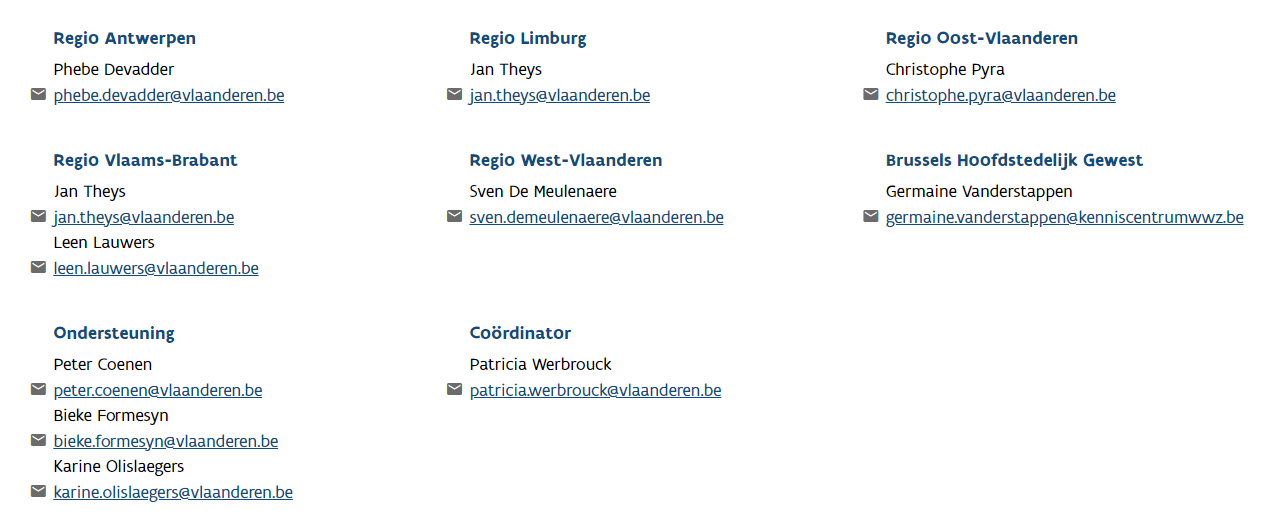 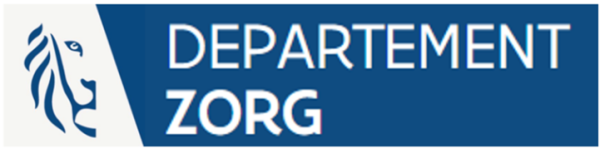 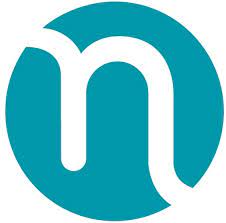 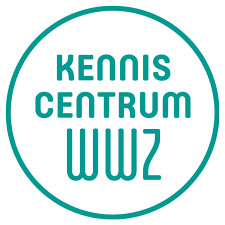 18/10/2023 │8
Een blik op de Sociale Kaart
www.desocialekaart.be
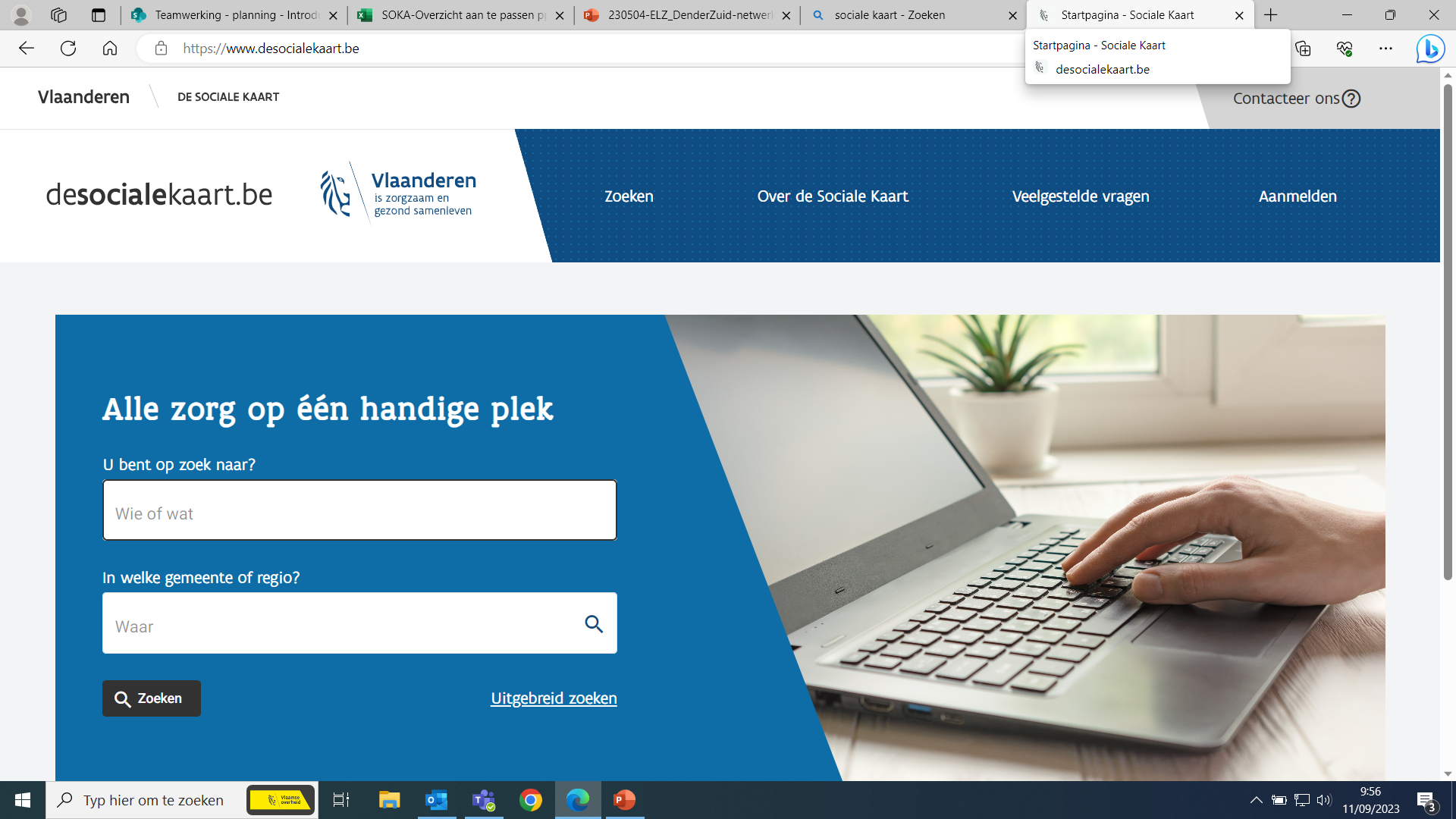 18/10/2023 │9
Wat is SOKA / contactgegevens team Sociale Kaart en Rechtenverkenner
Inloggen met digitale sleutel voor meer mogelijkheden
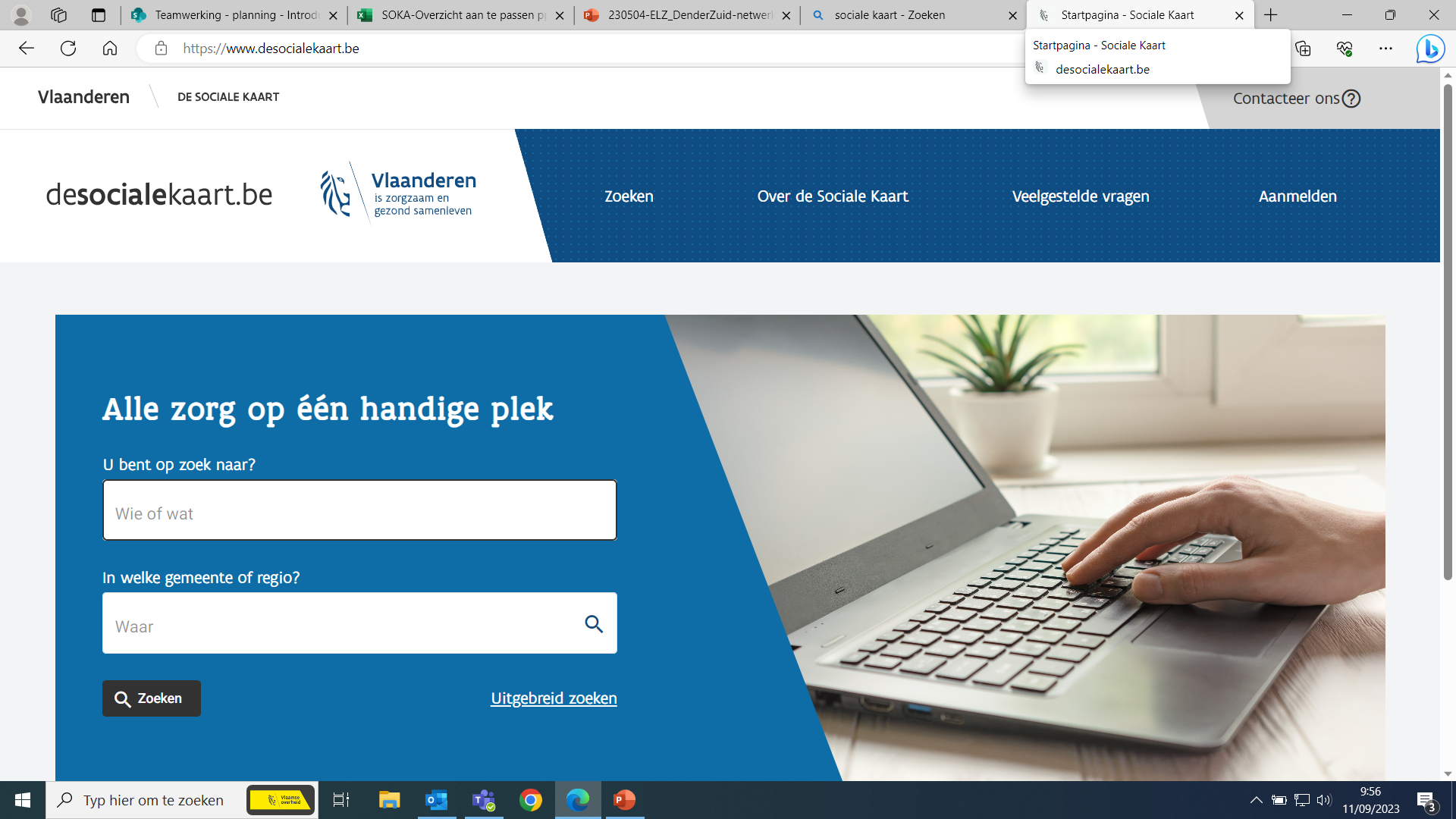 FAQ + instructievideo’s
Zoekmethode 1
18/10/2023 │10
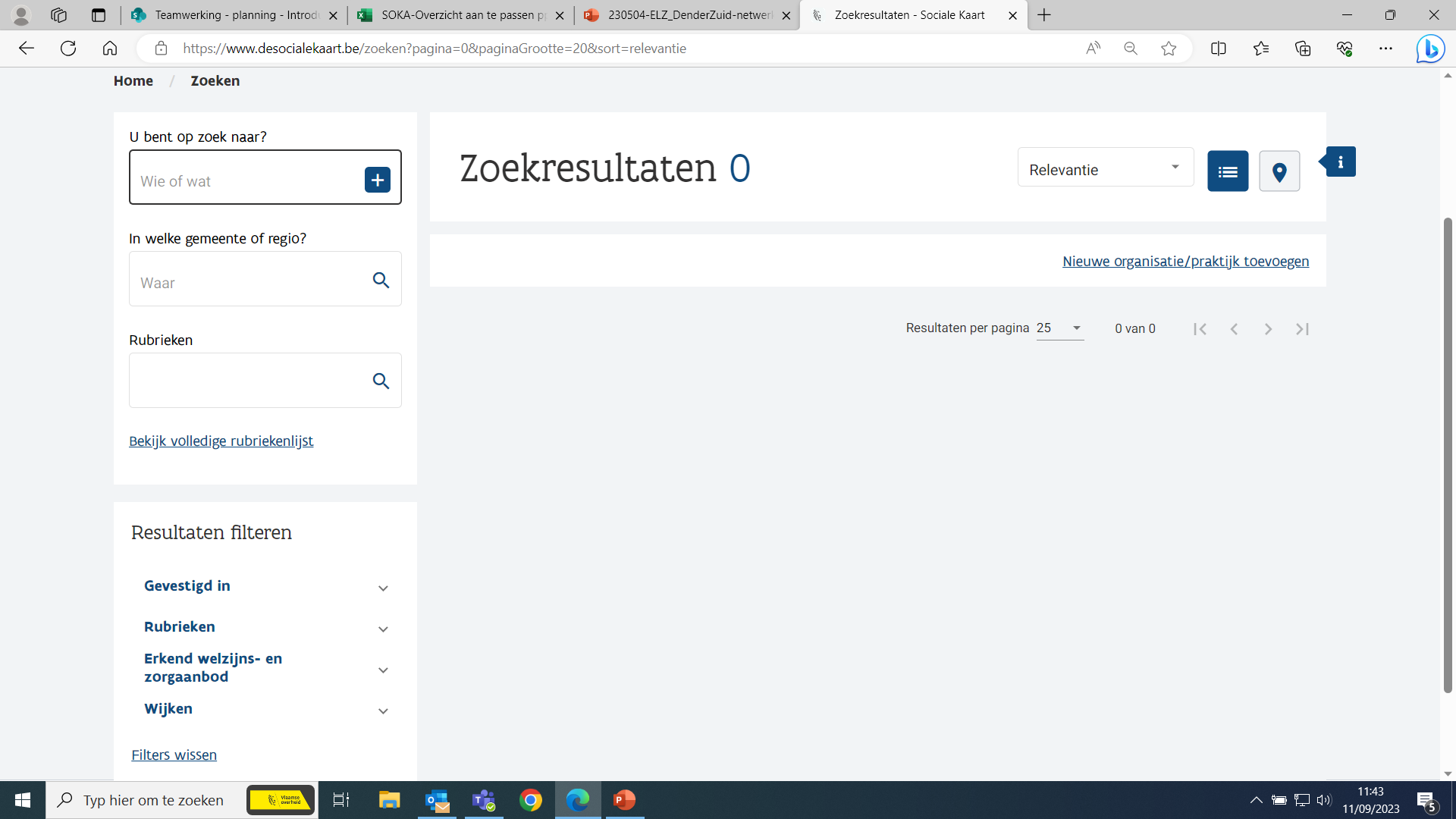 Meest gericht zoeken door gebruik ‘rubriekenlijst’
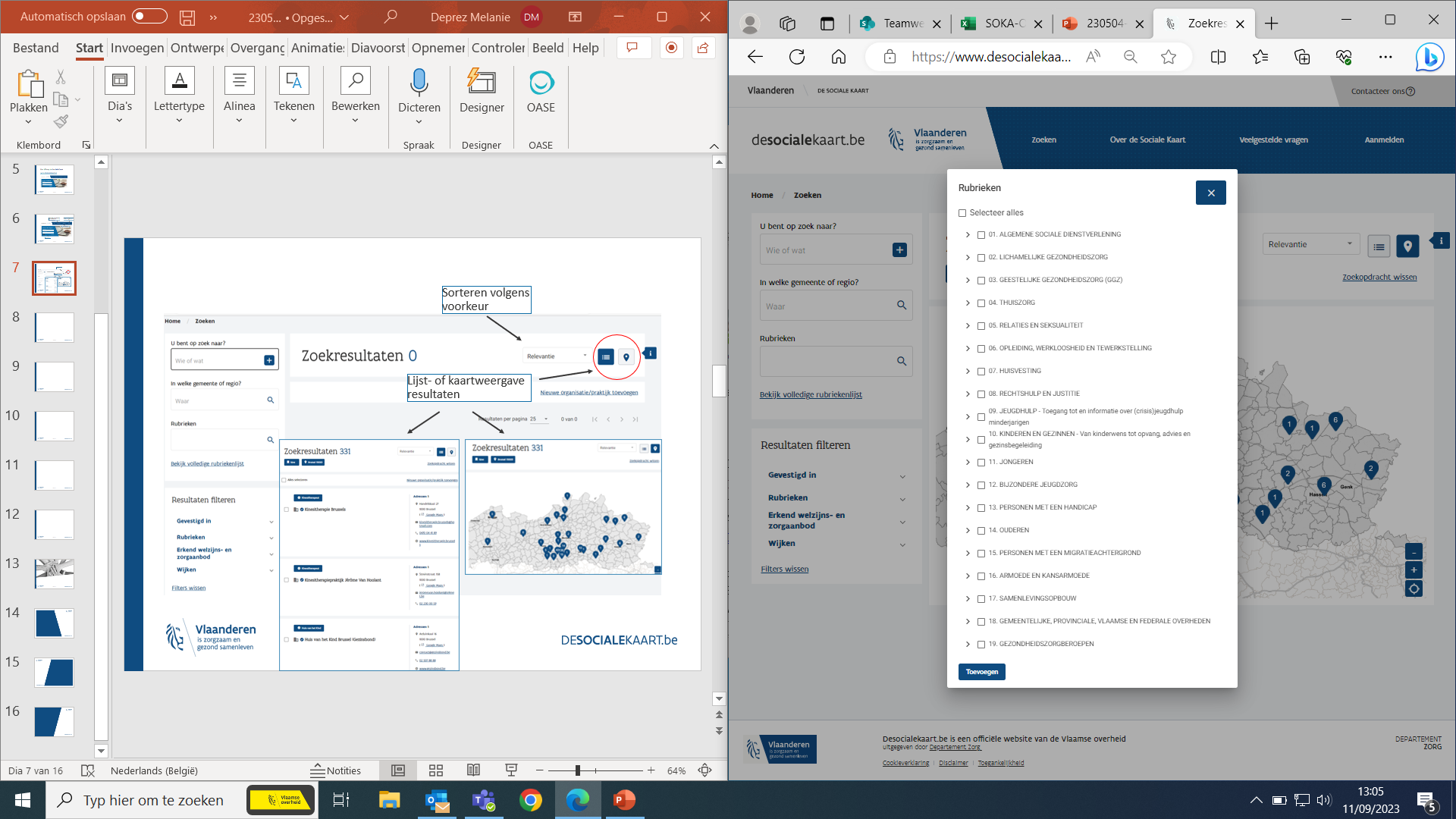 Meer gericht zoeken door gebruik van filters
18/10/2023 │11
Sorteren volgens voorkeur
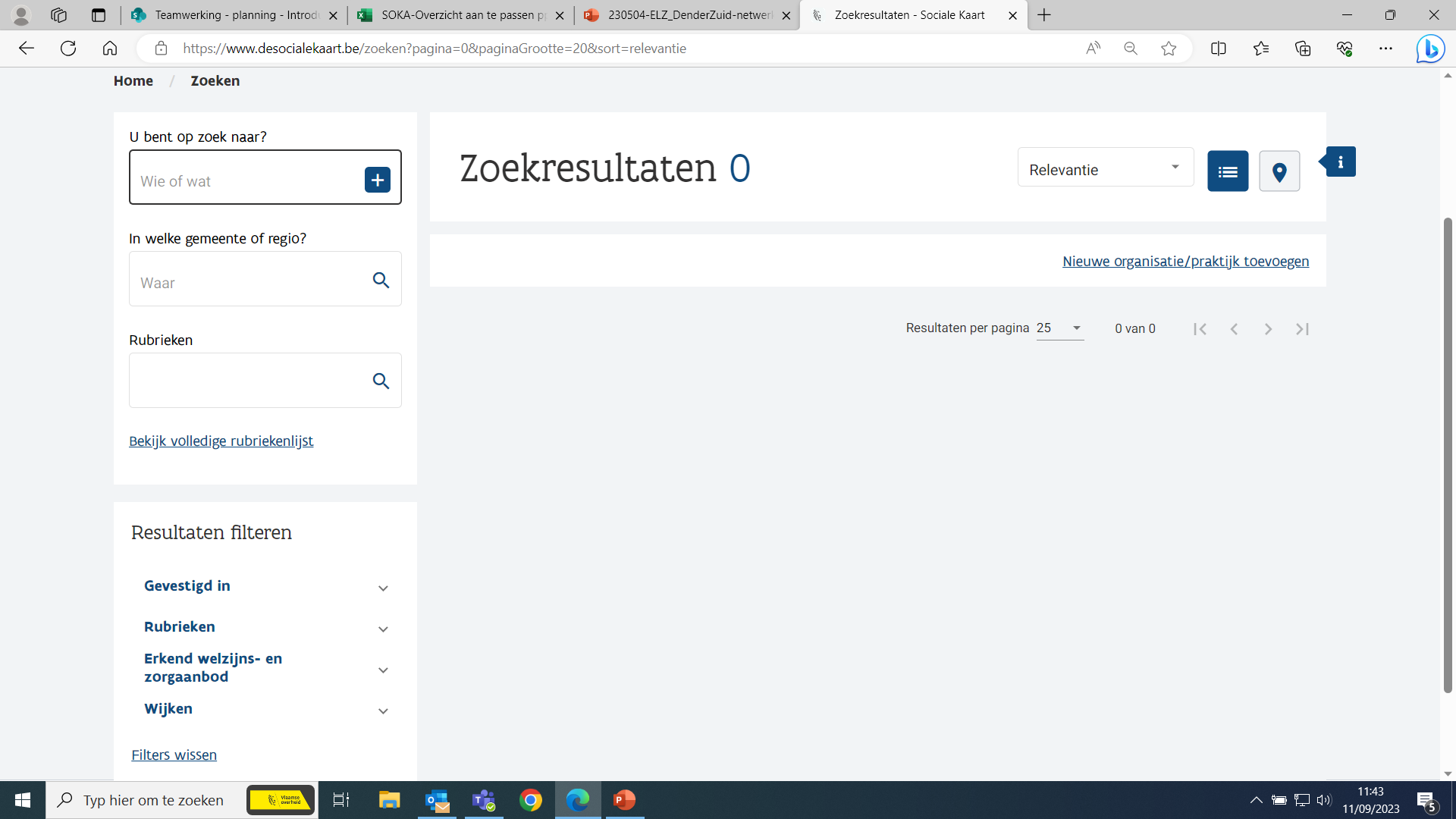 Lijst- of kaartweergave resultaten
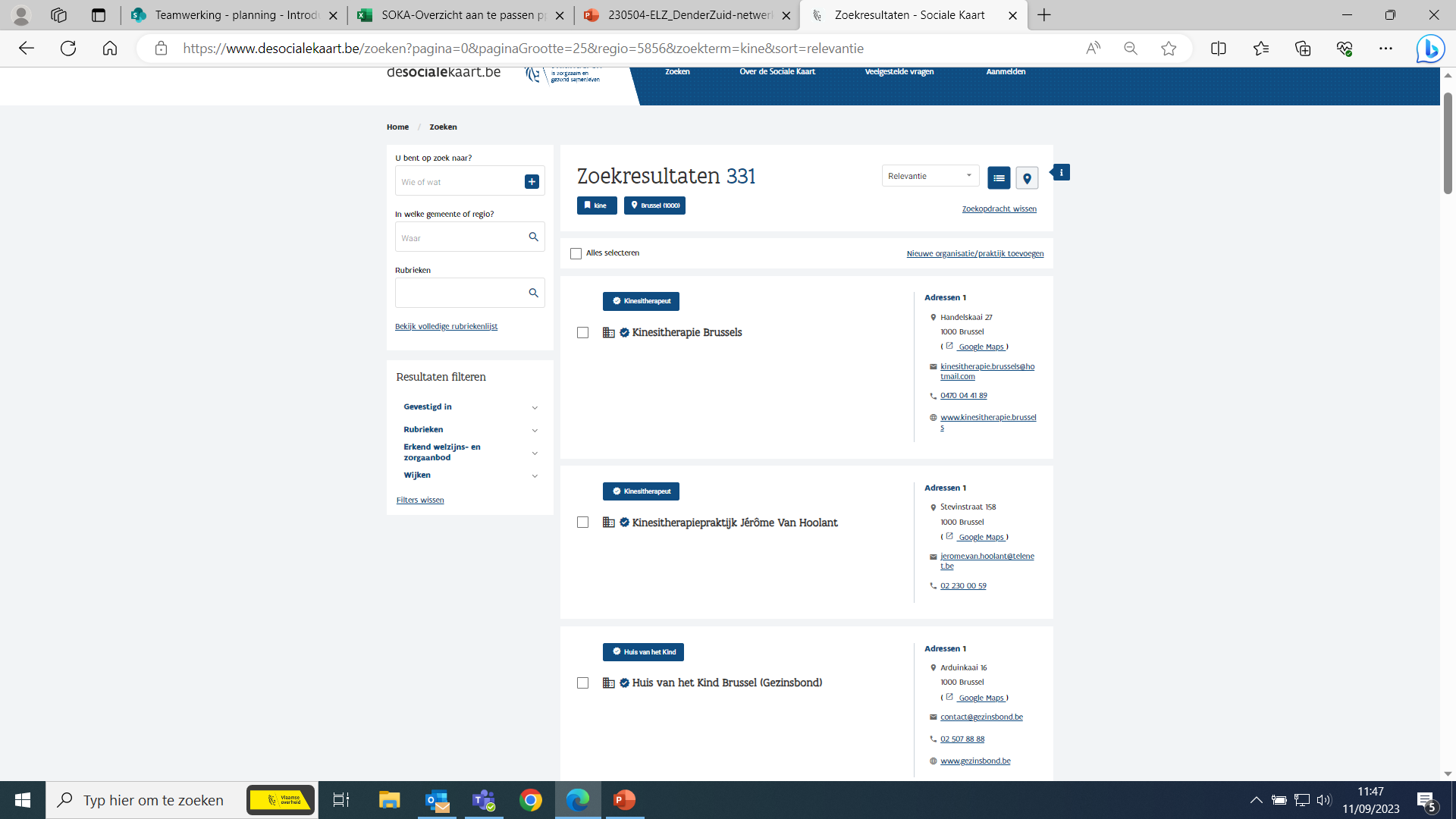 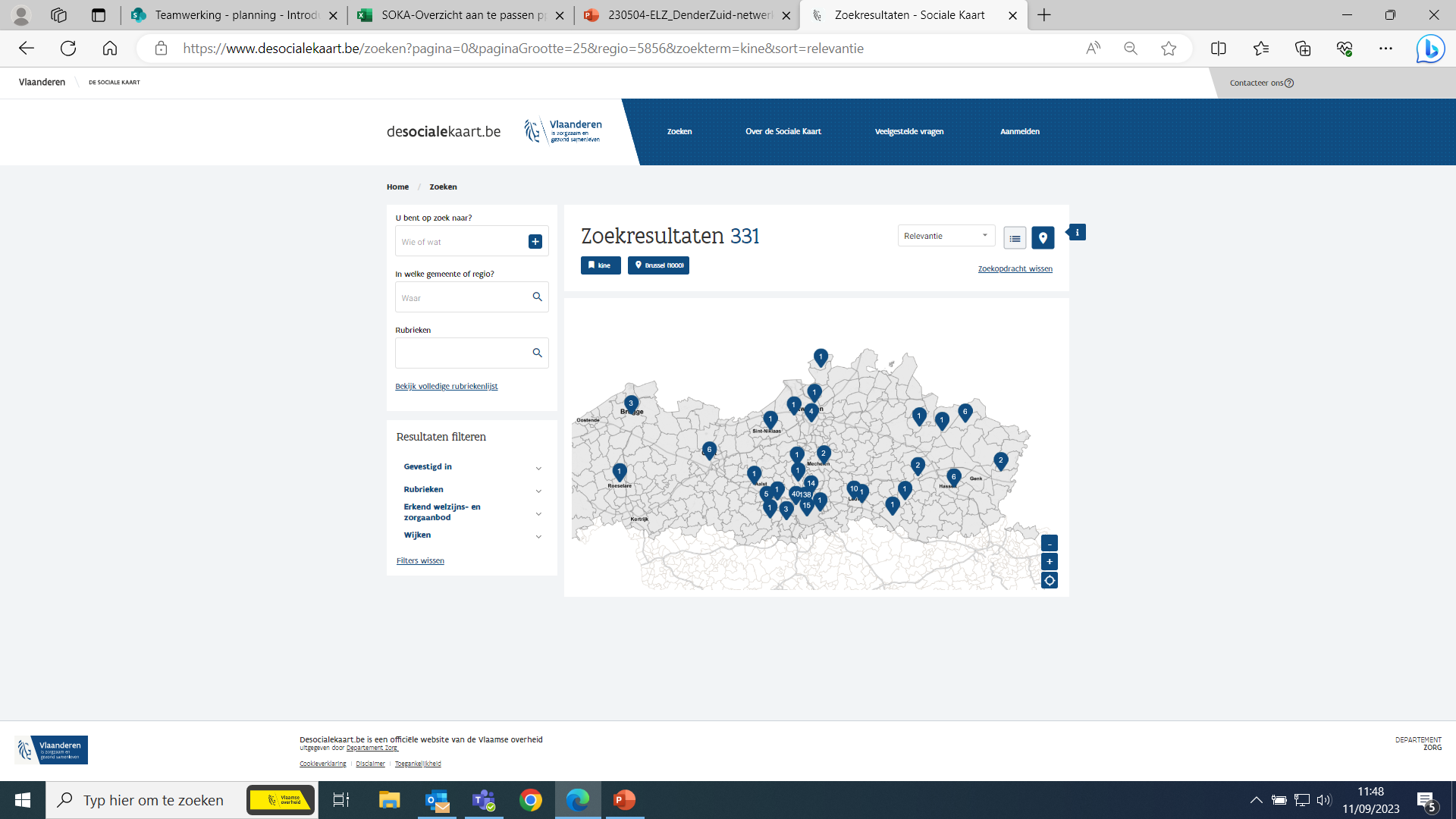 18/10/2023 │12
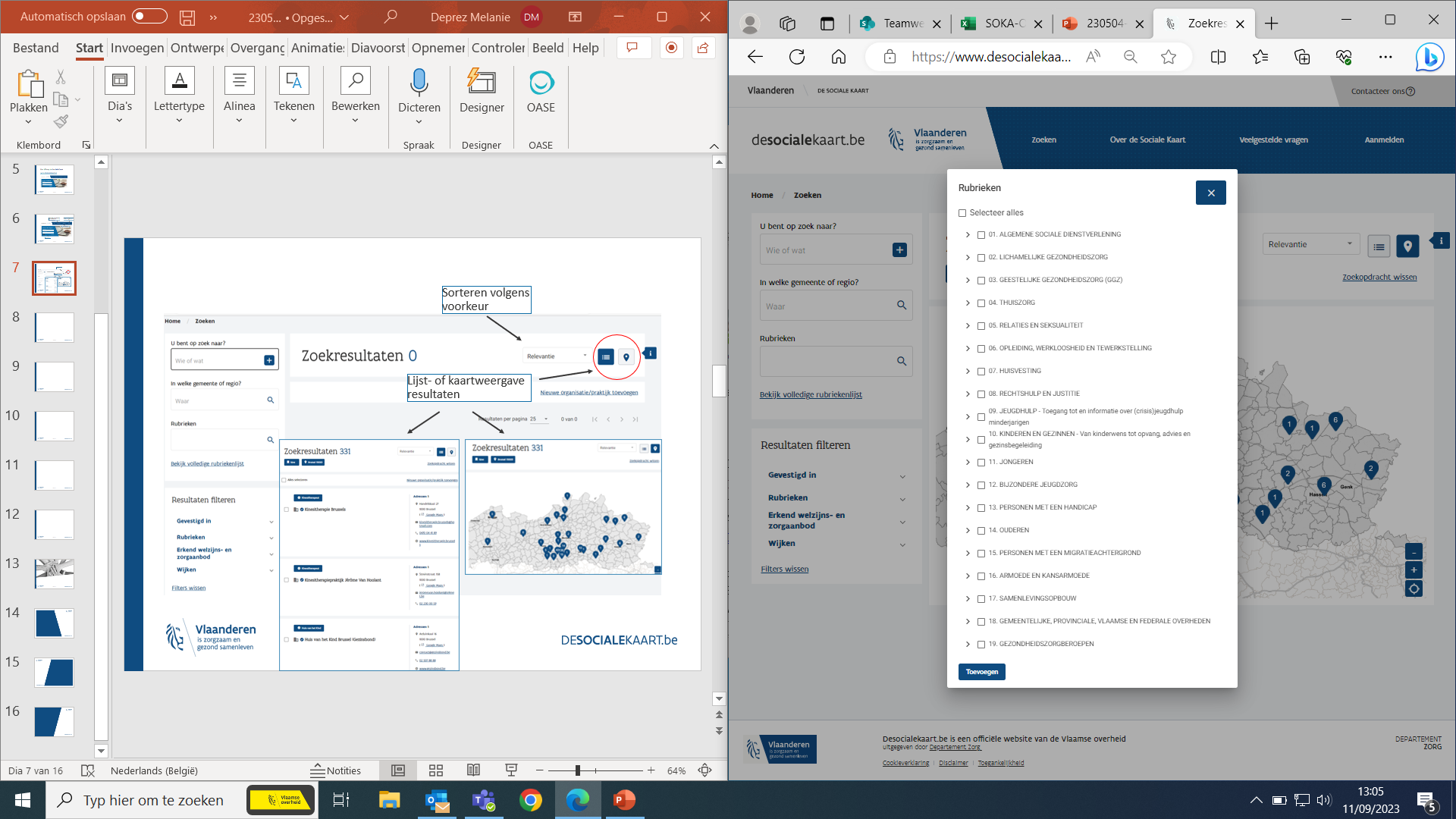 19 rubrieken + subcategorieën
18/10/2023 │13
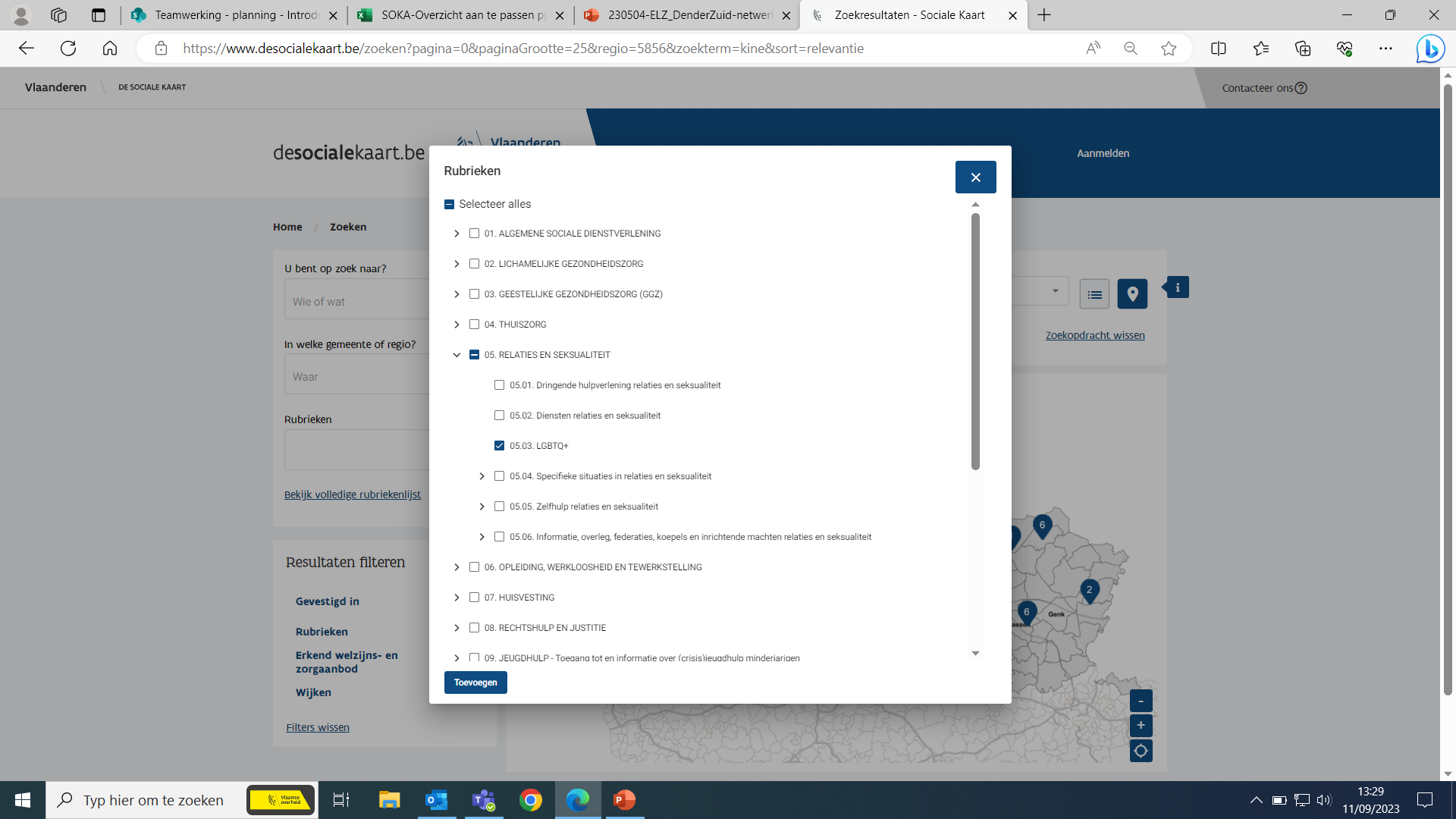 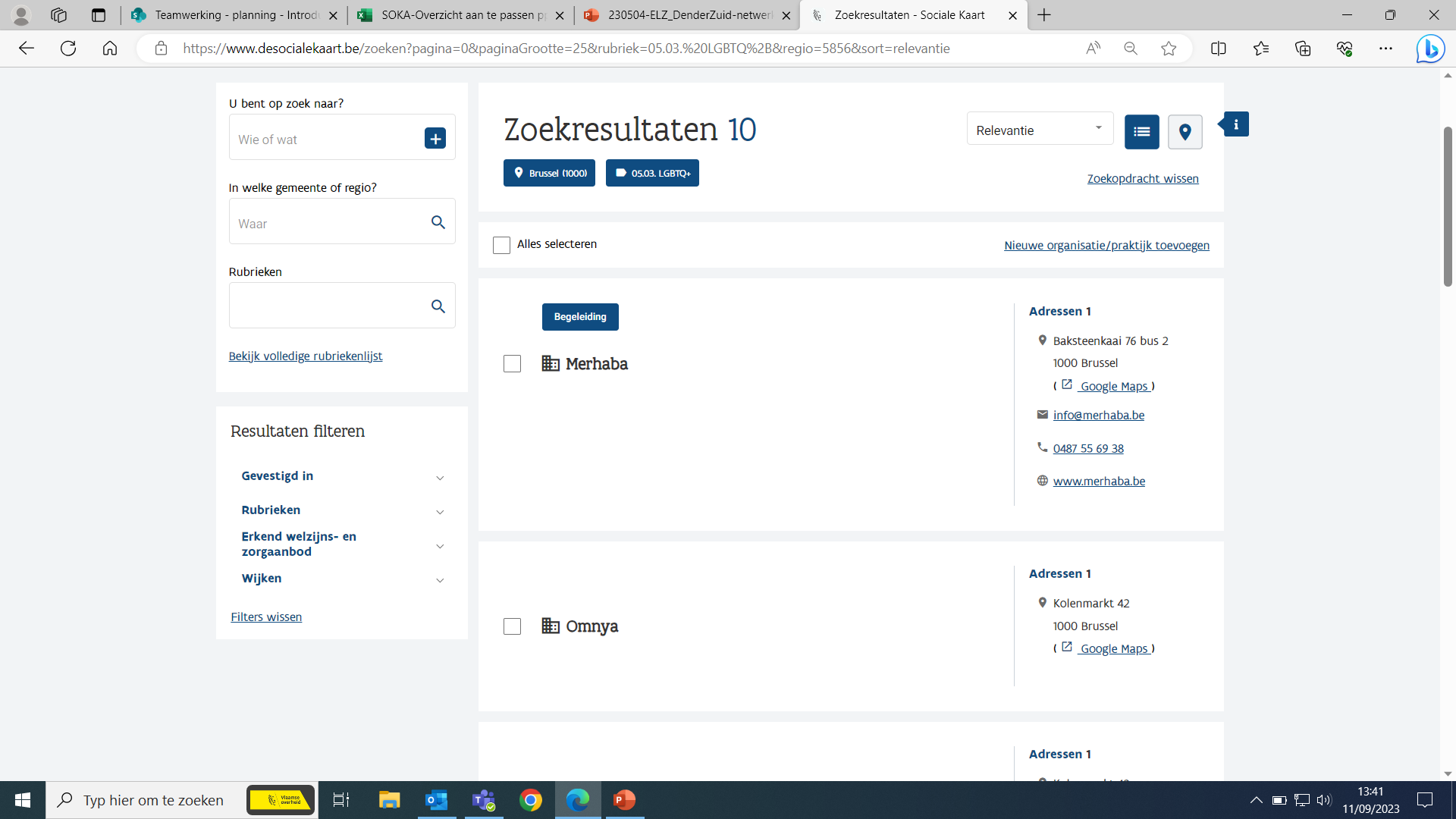 Niet enkel op basis van ligging, maar ook volgens werkingsgebied !
Meer info via doorklikken op naam
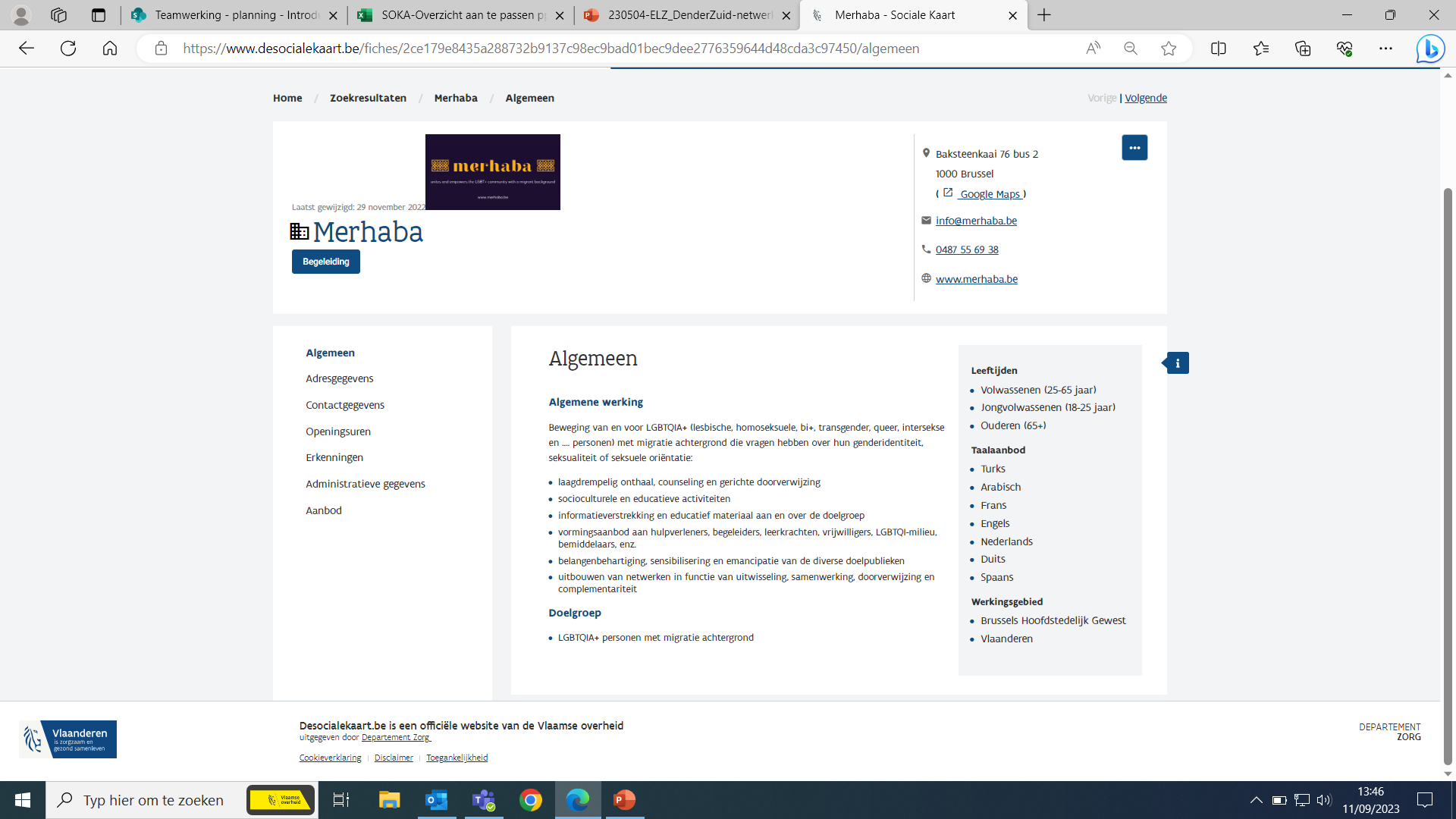 18/10/2023 │16
Extra mogelijkheden ‘aanmelden’:
Favorietenlijst aanleggen met titels

Fiches downloaden/(deels)afdrukken/(deels)doorsturen

Zorgverlenersfiche koppelen aan organisatie

Suggestie tot wijziging doen

Beheer van fiche in handen nemen
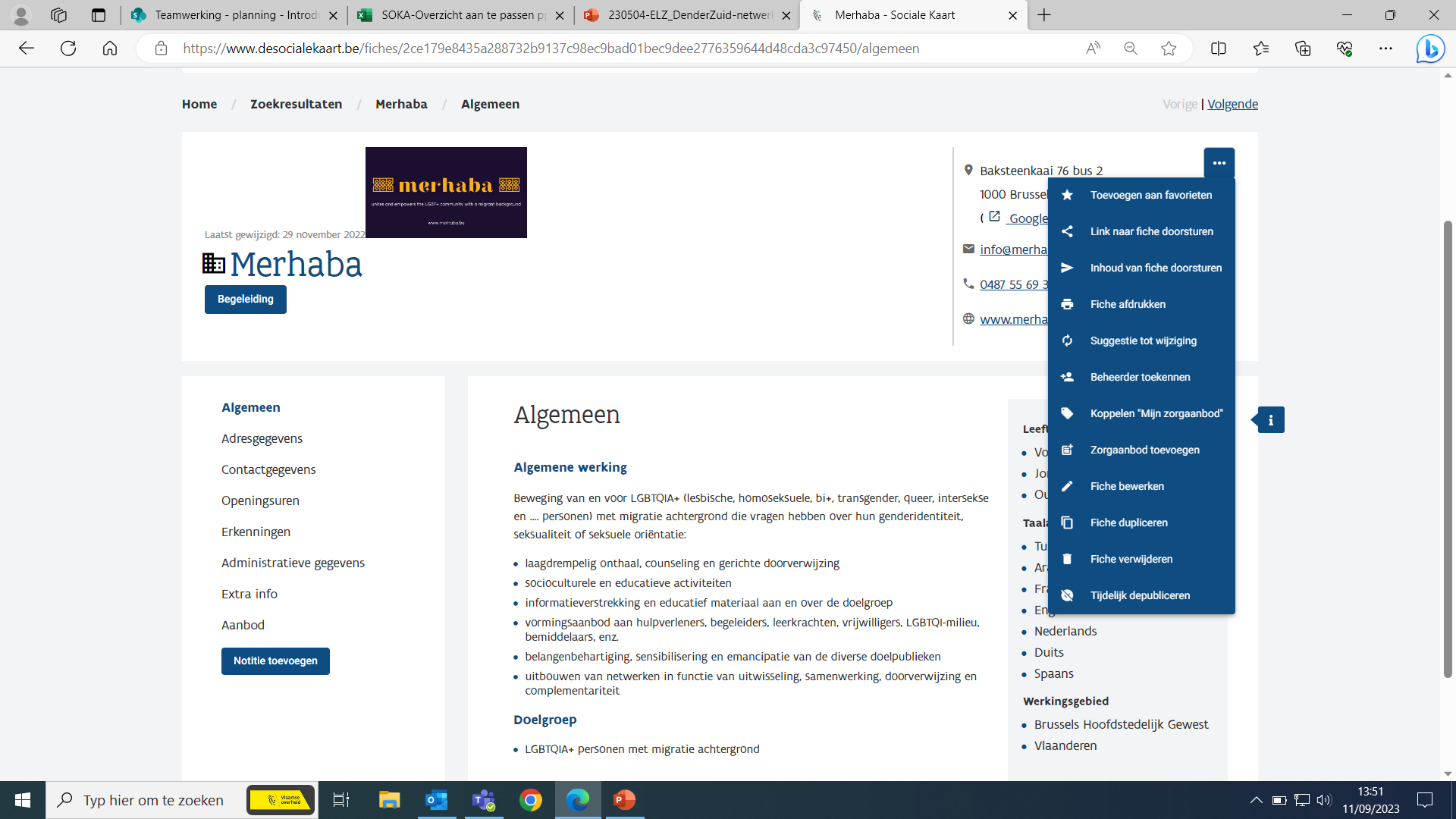 18/10/2023 │17
"Goh, fijn dat we nu weten hoe we moeten opzoeken, maar het zou voor ons toch gemakkelijk zijn mochten we de dingen die we het meest nodig hebben met één druk op de knop kunnen vinden" ​
​
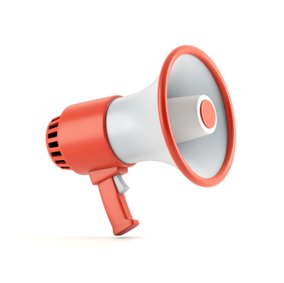 18/10/2023 │18
De SOKA op maat van ELZ Dender-Zuid
https://www.desocialekaart.be/subsites/elzdenderzuid
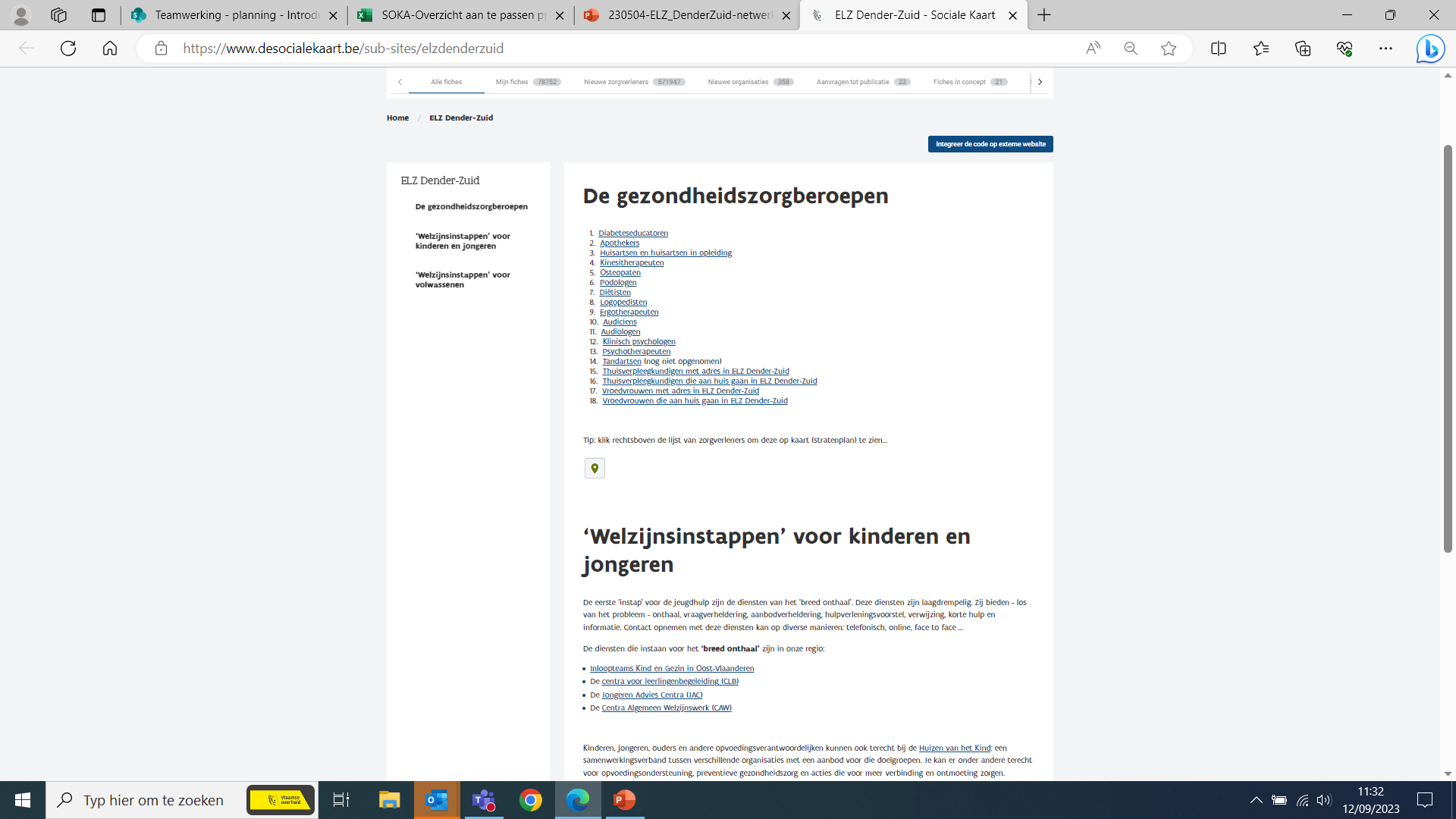 18/10/2023 │19
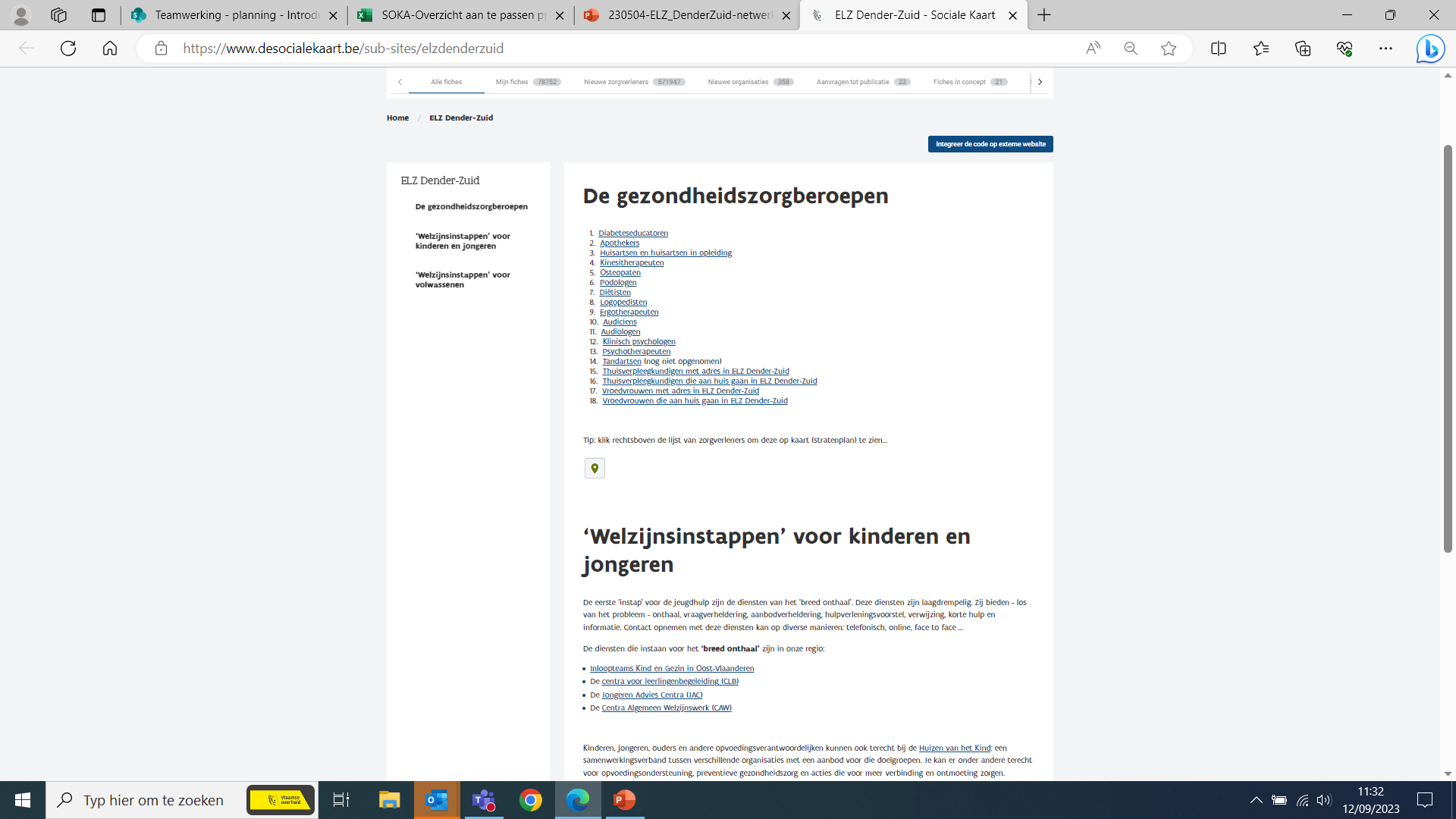 Via link kom je in reeds gefilterde sociale kaart terecht
18/10/2023 │20
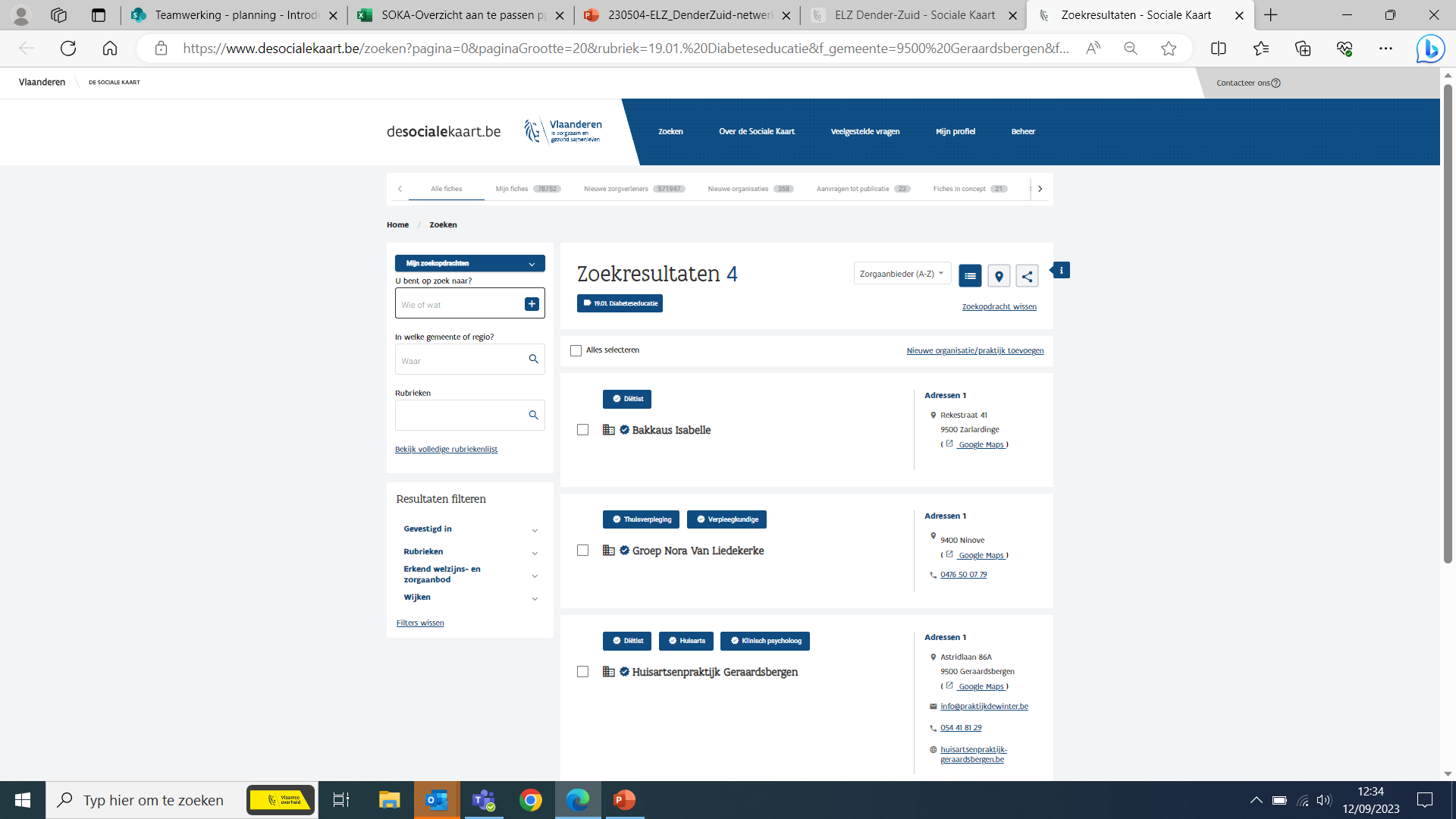 18/10/2023 │21
Vragen, opmerkingen, zelf aan de slag gaan?
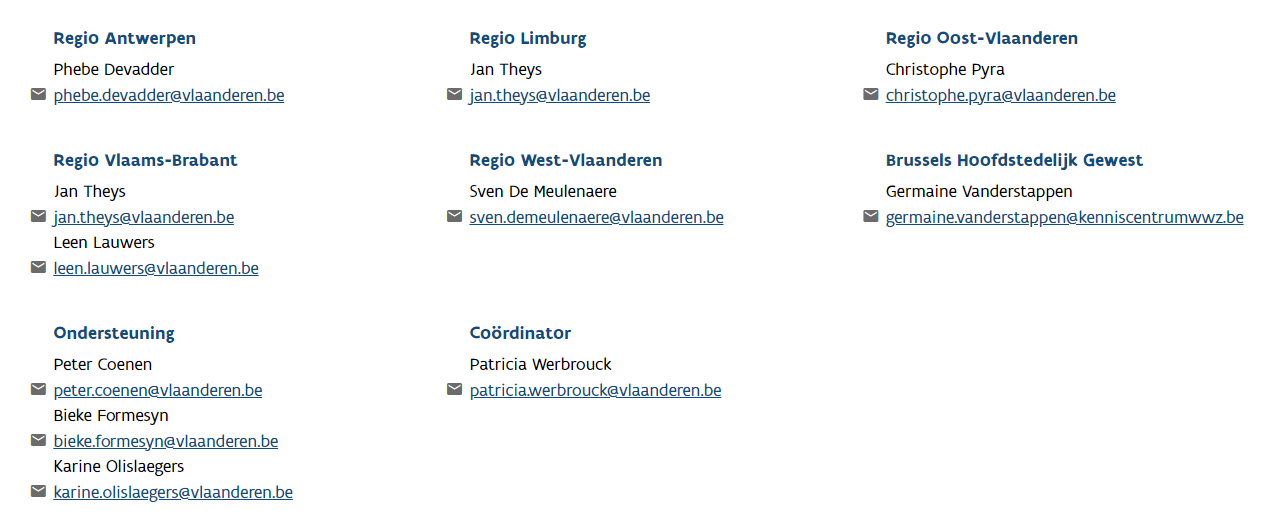 18/10/2023 │22
Jouw fiche(s) beheren als ‘zorgverlener’
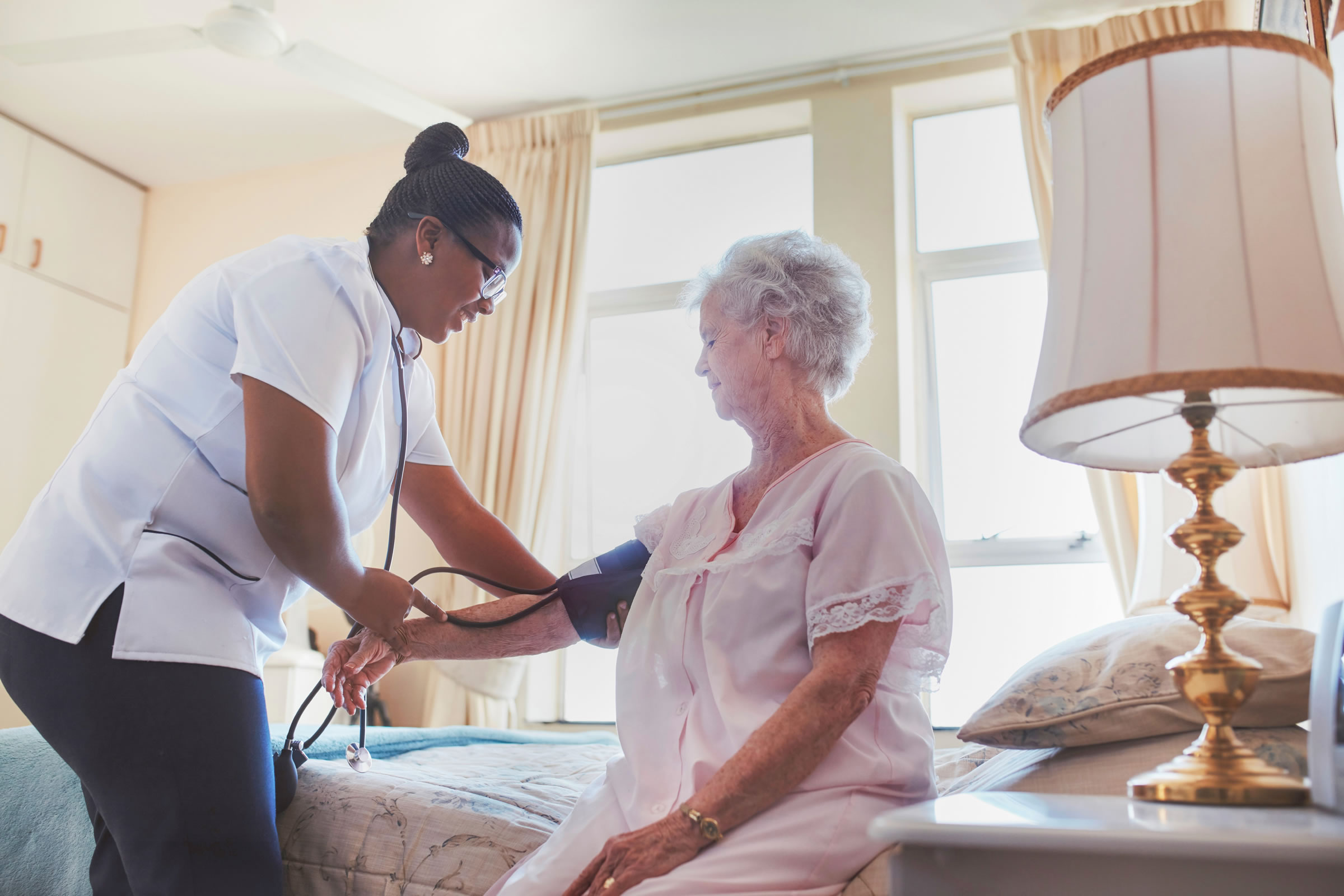 18/10/2023 │23
Inhoud
Aanmelden ‘als zorgverlener’
Hoe pas je als zorgverlener in de databankstructuur?
Hoe zet je jezelf op www.desocialekaart.be? 
‘Zorgverlenerfiche’: jouw professionele gegevens
Jouw ‘aanbod’ koppelen aan een ‘praktijkfiche’
Wat als je zelf ‘uitgenodigd’ wordt bij een praktijkfiche?
Wat als je stopt bij een praktijk?
Wat als je volledig stopt als zorgverlener?
18/10/2023 │24
1. Aanmelden ‘als zorgverlener’
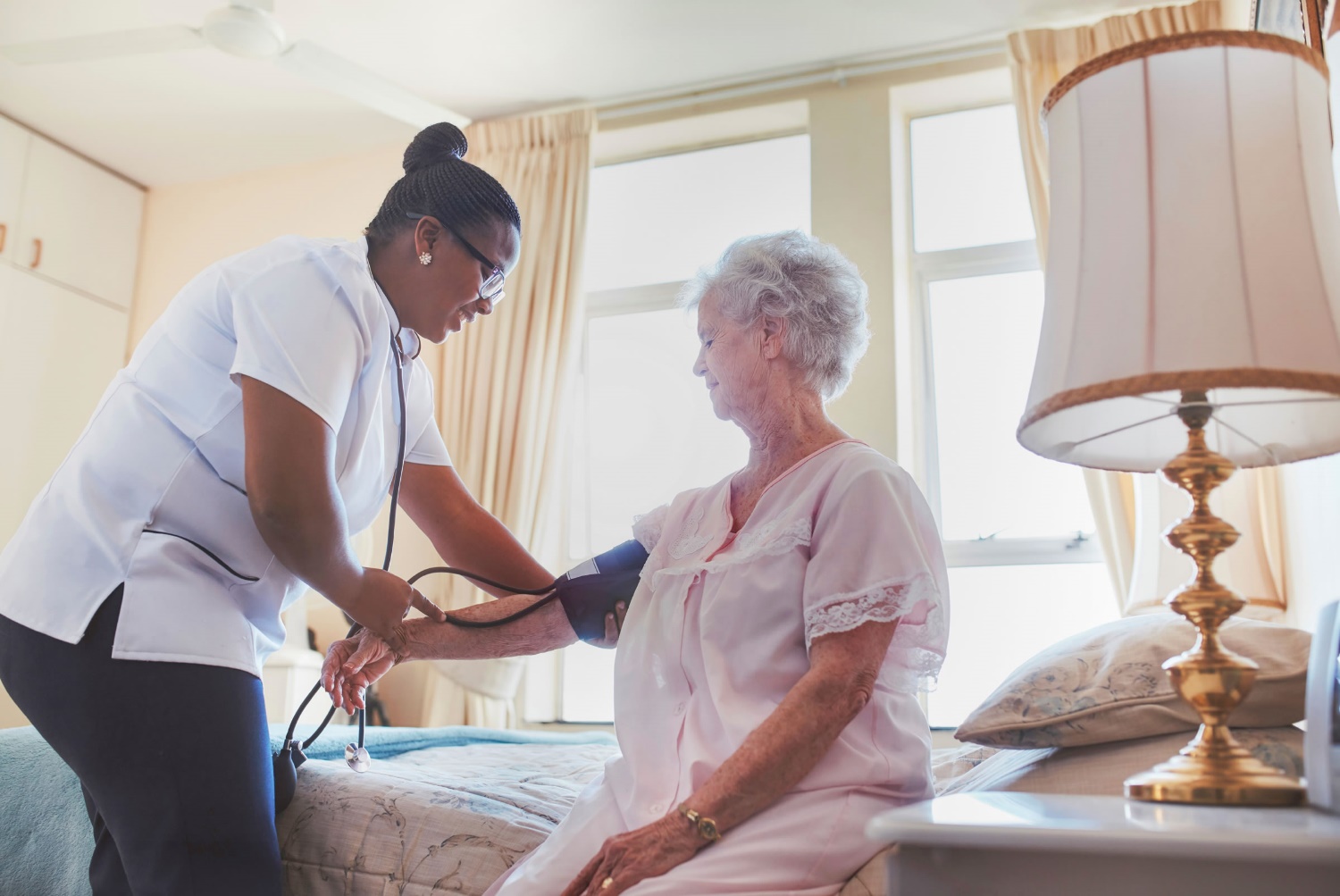 18/10/2023 │25
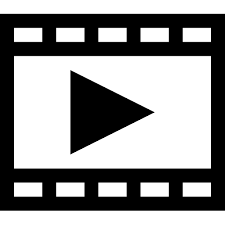 Aanmelden: ‘als professioneel zorgverlener’ of ‘als burger’?
Aanmelden ‘als professioneel zorgverlener’
= voor de erkende gezondheidszorgberoepen met RIZIV-nummer
     Bijvoorbeeld: huisarts, apotheker, diëtist, (thuis)verpleegkundige,…
Aanmelden ‘als burger’
= voor alle anderen, bijvoorbeeld:
Secretariaatsmedewerker van de dokterspraktijk
BOV-coach, tabakoloog,…
Osteopaat, klinisch seksuoloog
Maatschappelijk werker
Vrijwilliger van een zelfhulpgroep
‘Iedereen‘
18/10/2023 │26
[Speaker Notes: Alle gegevens, van zowel zorgvoorzieningen als zorgverleners zijn verzameld in 1 centrale, gestructureerde brondatabank en dit voor heel Vlaanderen en Brussel. ​De sociale kaart neemt minimaal de erkende zorgaanbieders en hun zorgactiviteiten op, maar kan ook niet-erkende initiatieven opnemen die in de lijn liggen van de beleidsdoelstellingen van de Vlaamse overheid. 
​
Het blijft een grote uitdaging om de sociale kaart actueel en volledig te houden. Daarvoor gebruikt het team sociale kaart bestaande overheidsbronnen waar al gegevens van zorgaanbieders in zitten en doen we beroep op de zorgaanbieders zelf om hun gegevens actueel te houden.
We noemen dit het principe van de gedeelde verantwoordelijkheid: overheid en zorgaanbieders werken samen aan een actuele sociale kaart. Met een gratis account enz. (deel van tekst infra)
 
​Daarnaast werkt de sociale kaart nauw samen met partners die gepokt en gemazeld zijn in het werkveld: de eerstelijnszones, beroepsverenigingen, collega’s van het Agentschap Opgroeien, maar evengoed met onze contacten bij lokale besturen of (belangenorganisaties?).
Die partners geven ons veel inhoudelijke input over hun sector en met hen bekijken we hoe de gegevens van zorgaanbieders zo optimaal mogelijk op de sociale kaart kunnen verschijnen.​]
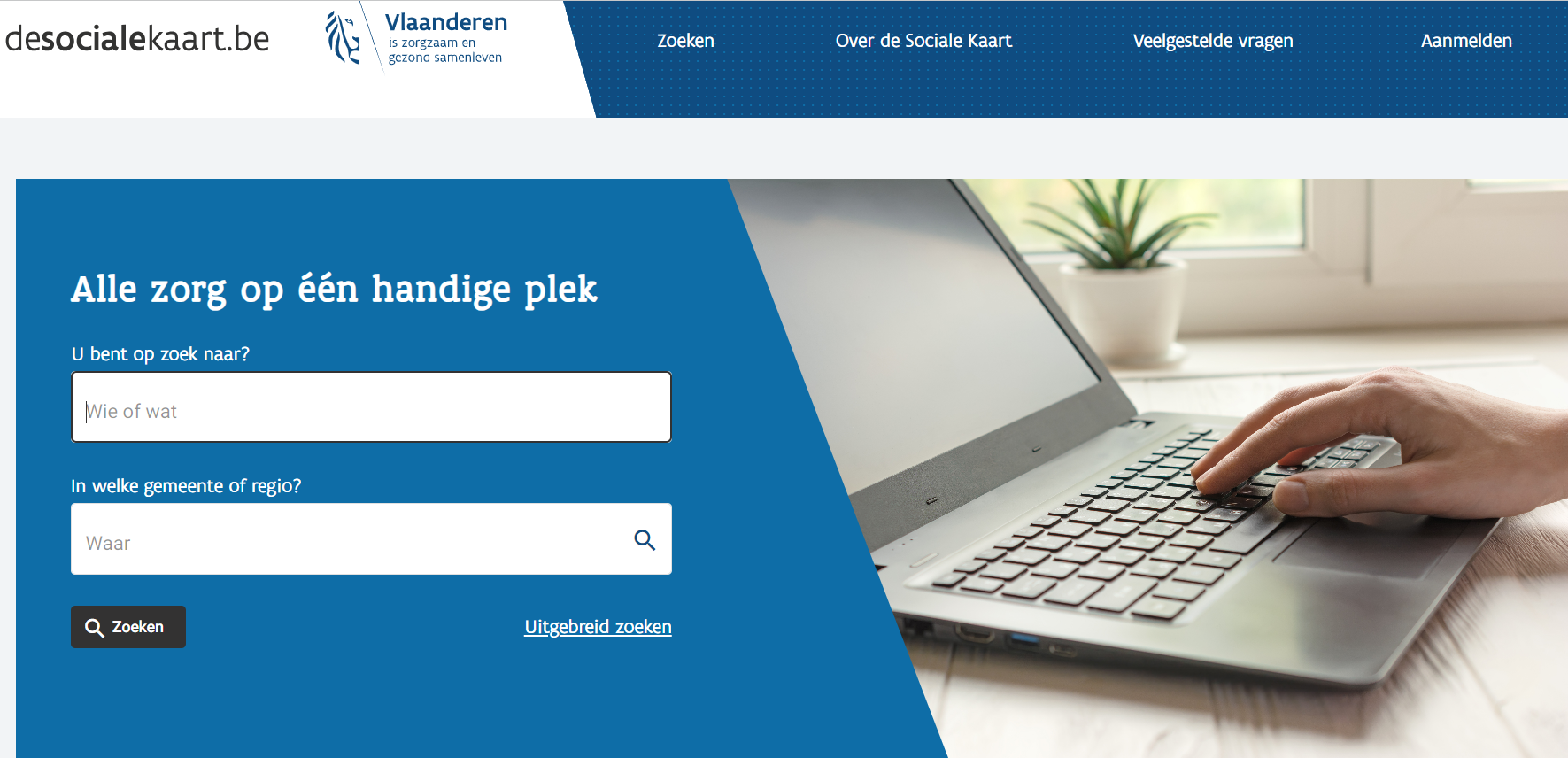 18/10/2023 │27
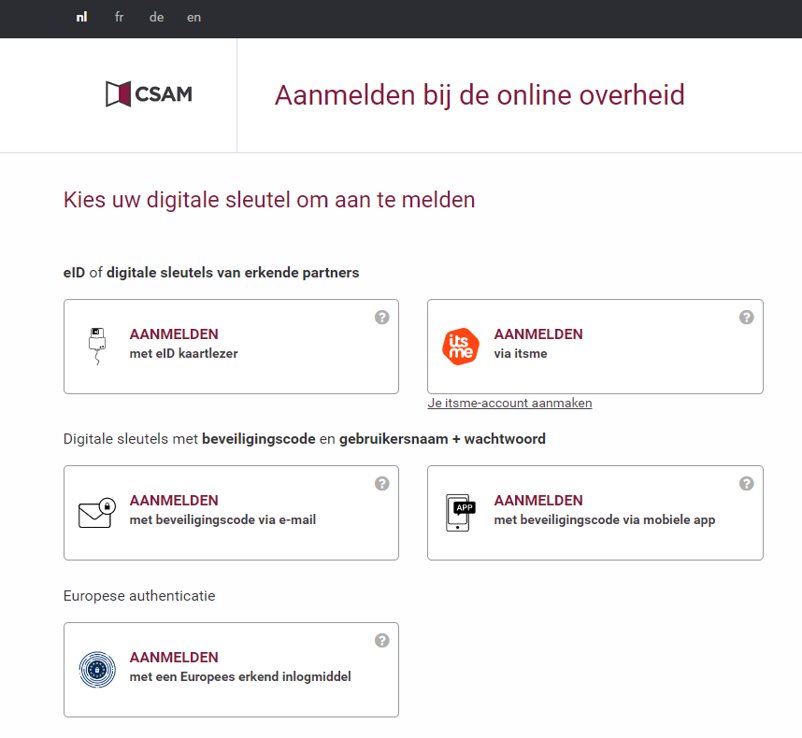 18/10/2023 │28
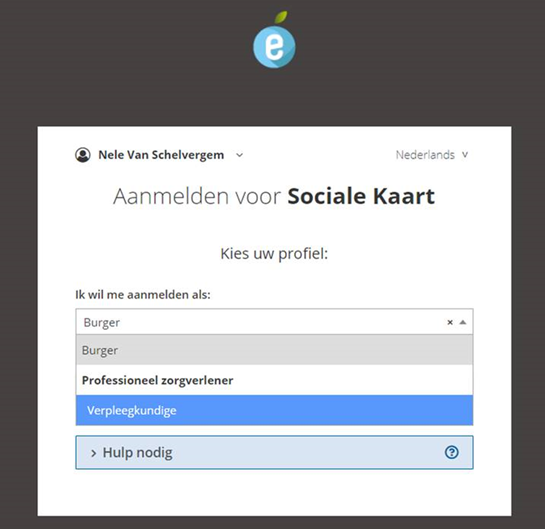 18/10/2023 │29
Vaak gestelde vragen bij het inloggen   ‘als professioneel zorgverlener’:
1. “Welke van mijn gegevens worden ingeladen?”
Jouw officiële naam en voornaam
	  + onzichtbaar voor anderen: jouw rijksregisternummer
Check: is er een gezondheidszorgberoep dat jij mag uitoefenen?
Actief RIZIV-nr? (indien relevant)
Actief visum?
Jouw professionele gegevens (ev. RIZIV-nr, beroepsgroep & bijhorende diploma’s, kwalificatie- of bevoegdheids(code), conventiestatus)
2. “Welk mailadres geef ik op als ik inlog ‘als zorgverlener’?”
Geef het mailadres op waarop je communicatie rond de Sociale Kaart wilt ontvangen (dus: doorgaans jouw persoonlijke werkmailadres)
18/10/2023 │30
[Speaker Notes: Alle gegevens, van zowel zorgvoorzieningen als zorgverleners zijn verzameld in 1 centrale, gestructureerde brondatabank en dit voor heel Vlaanderen en Brussel. ​De sociale kaart neemt minimaal de erkende zorgaanbieders en hun zorgactiviteiten op, maar kan ook niet-erkende initiatieven opnemen die in de lijn liggen van de beleidsdoelstellingen van de Vlaamse overheid. 
​
Het blijft een grote uitdaging om de sociale kaart actueel en volledig te houden. Daarvoor gebruikt het team sociale kaart bestaande overheidsbronnen waar al gegevens van zorgaanbieders in zitten en doen we beroep op de zorgaanbieders zelf om hun gegevens actueel te houden.
We noemen dit het principe van de gedeelde verantwoordelijkheid: overheid en zorgaanbieders werken samen aan een actuele sociale kaart. Met een gratis account enz. (deel van tekst infra)
 
​Daarnaast werkt de sociale kaart nauw samen met partners die gepokt en gemazeld zijn in het werkveld: de eerstelijnszones, beroepsverenigingen, collega’s van het Agentschap Opgroeien, maar evengoed met onze contacten bij lokale besturen of (belangenorganisaties?).
Die partners geven ons veel inhoudelijke input over hun sector en met hen bekijken we hoe de gegevens van zorgaanbieders zo optimaal mogelijk op de sociale kaart kunnen verschijnen.​]
Eenmalig: e-mailadres ingeven
= in functie van beheer, aanleveren van aangevraagde exports,…
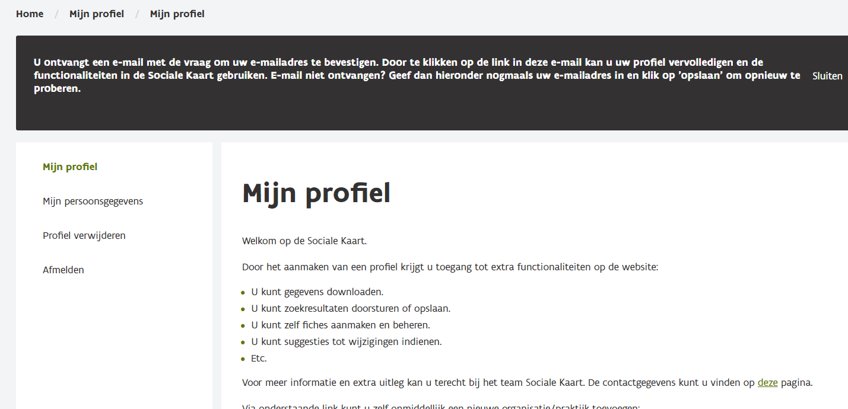 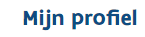 18/10/2023 │31
Je aangevraagde ‘gebruikersprofiel’ activeren via het linkje in de e-mail:
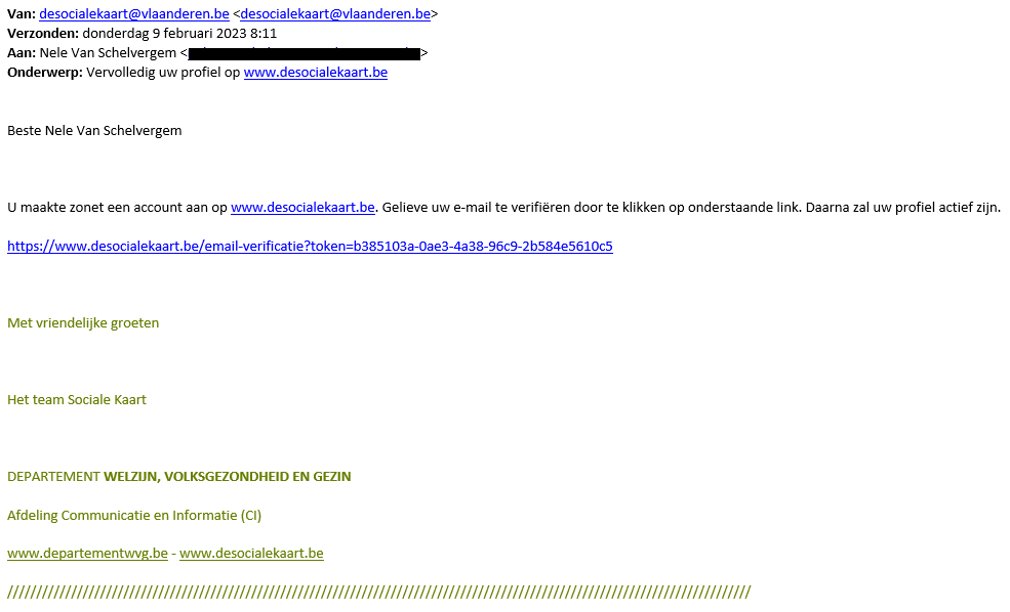 =
18/10/2023 │32
Gebruikersprofiel klaar voor gebruik!
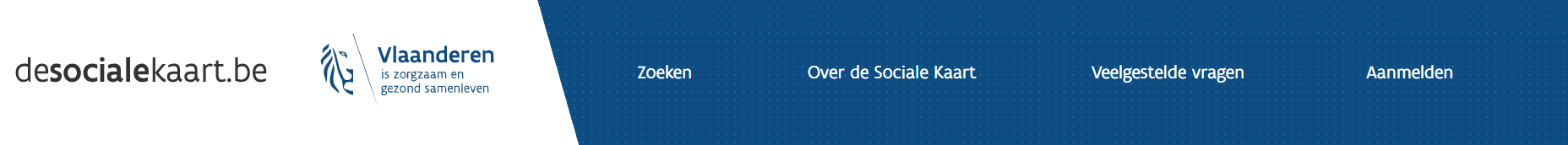 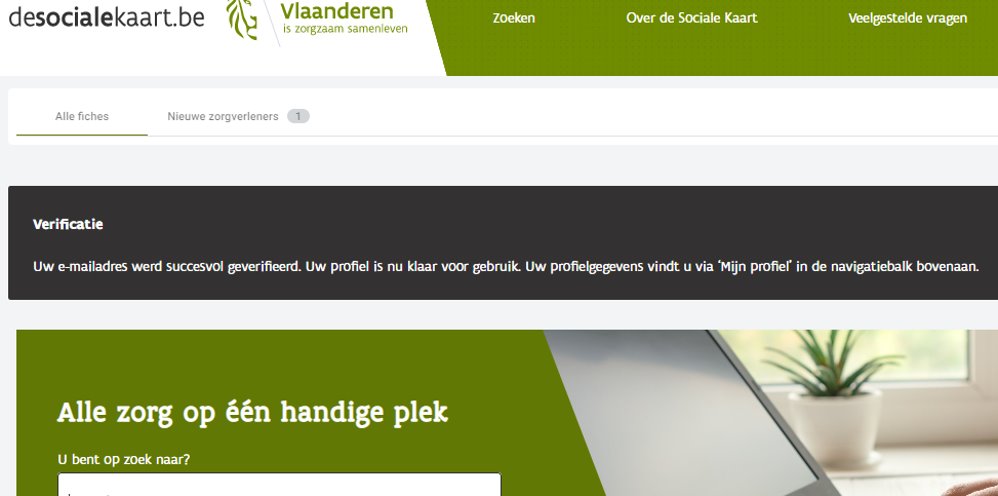 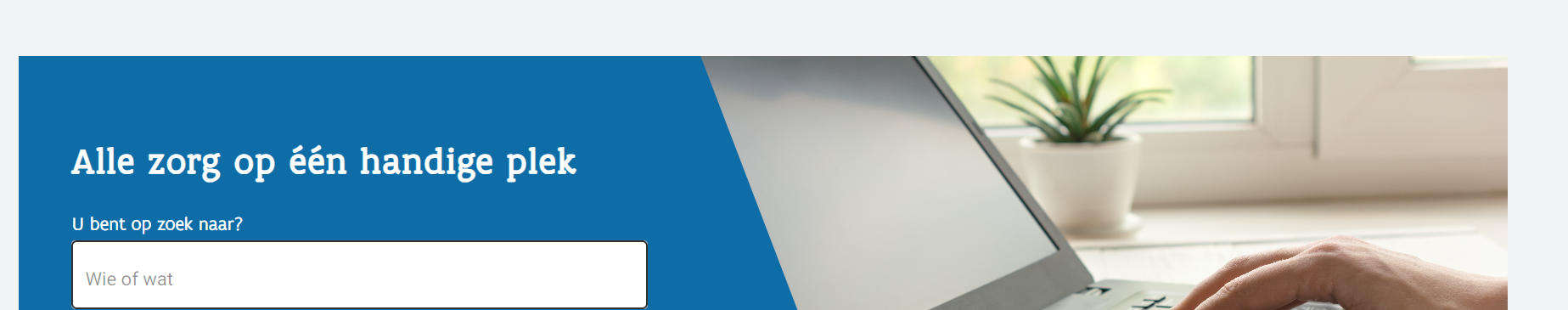 18/10/2023 │33
TIP: heet je officieel Albert Segers, maar……kent iedereen jou als Bert Segers?
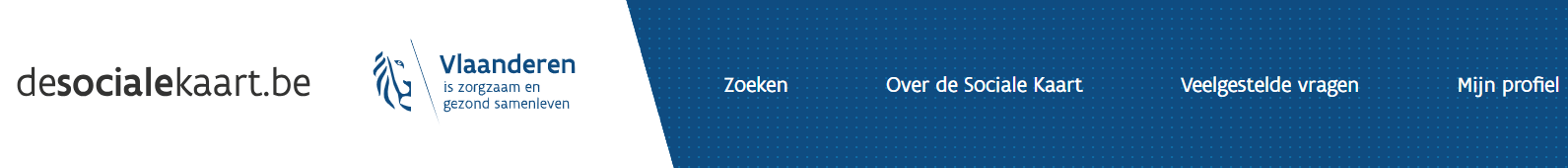 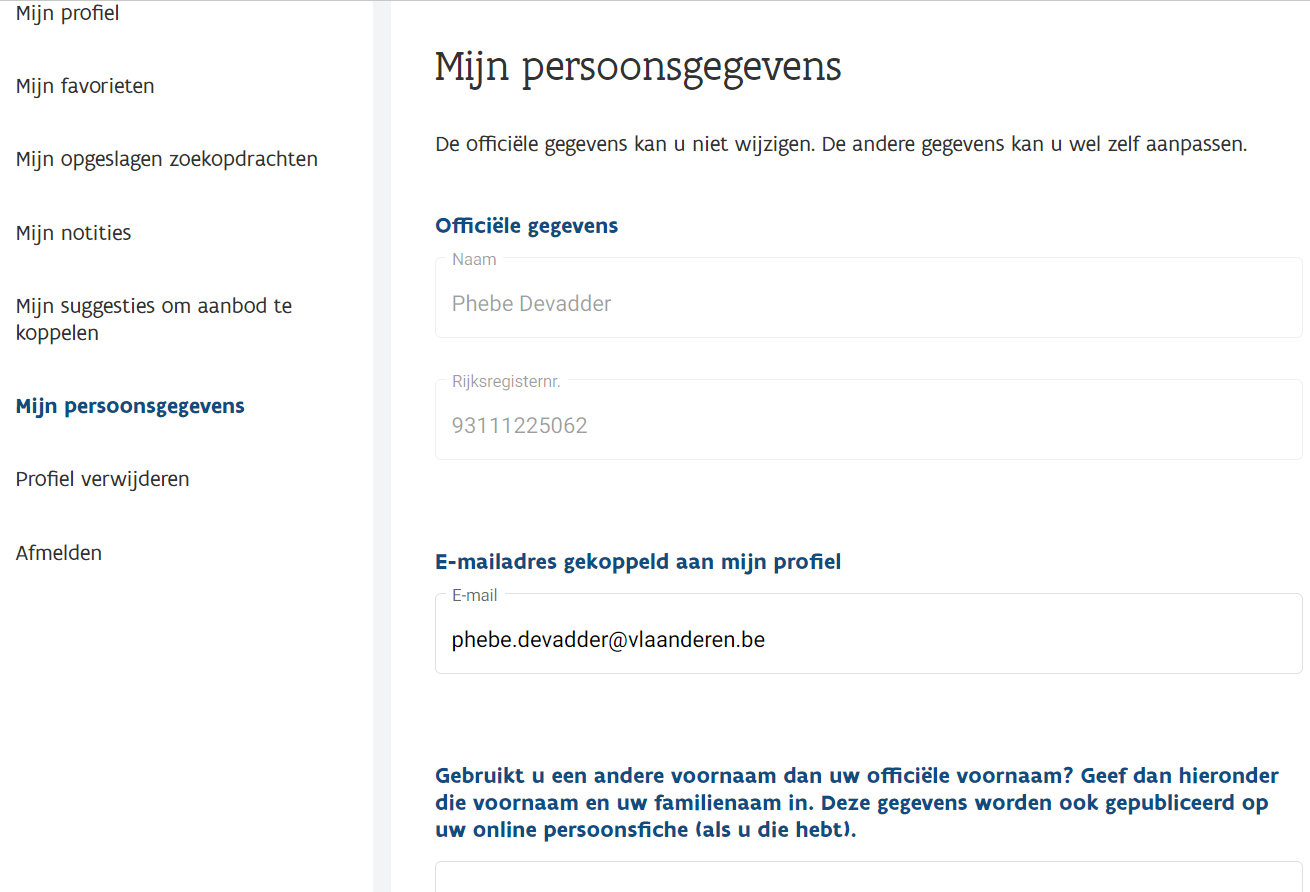 18/10/2023 │34
TIP: heet je officieel Albert Segers, maar……kent iedereen jou als Bert Segers?
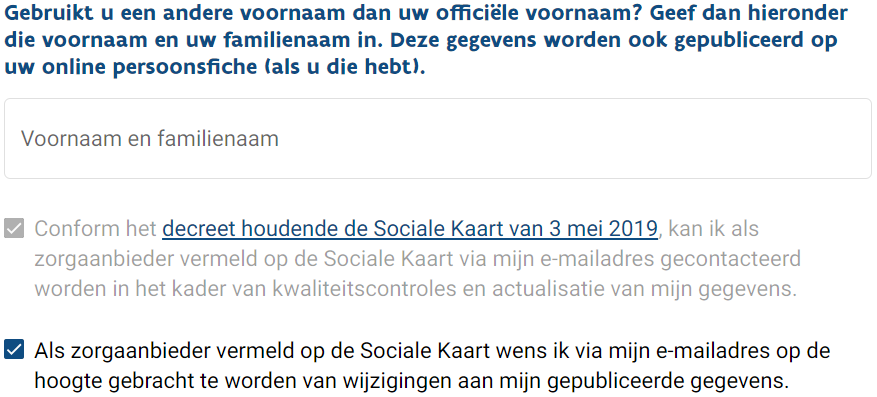 18/10/2023 │35
2. Hoe pas je als zorgverlener in de databankstructuur?
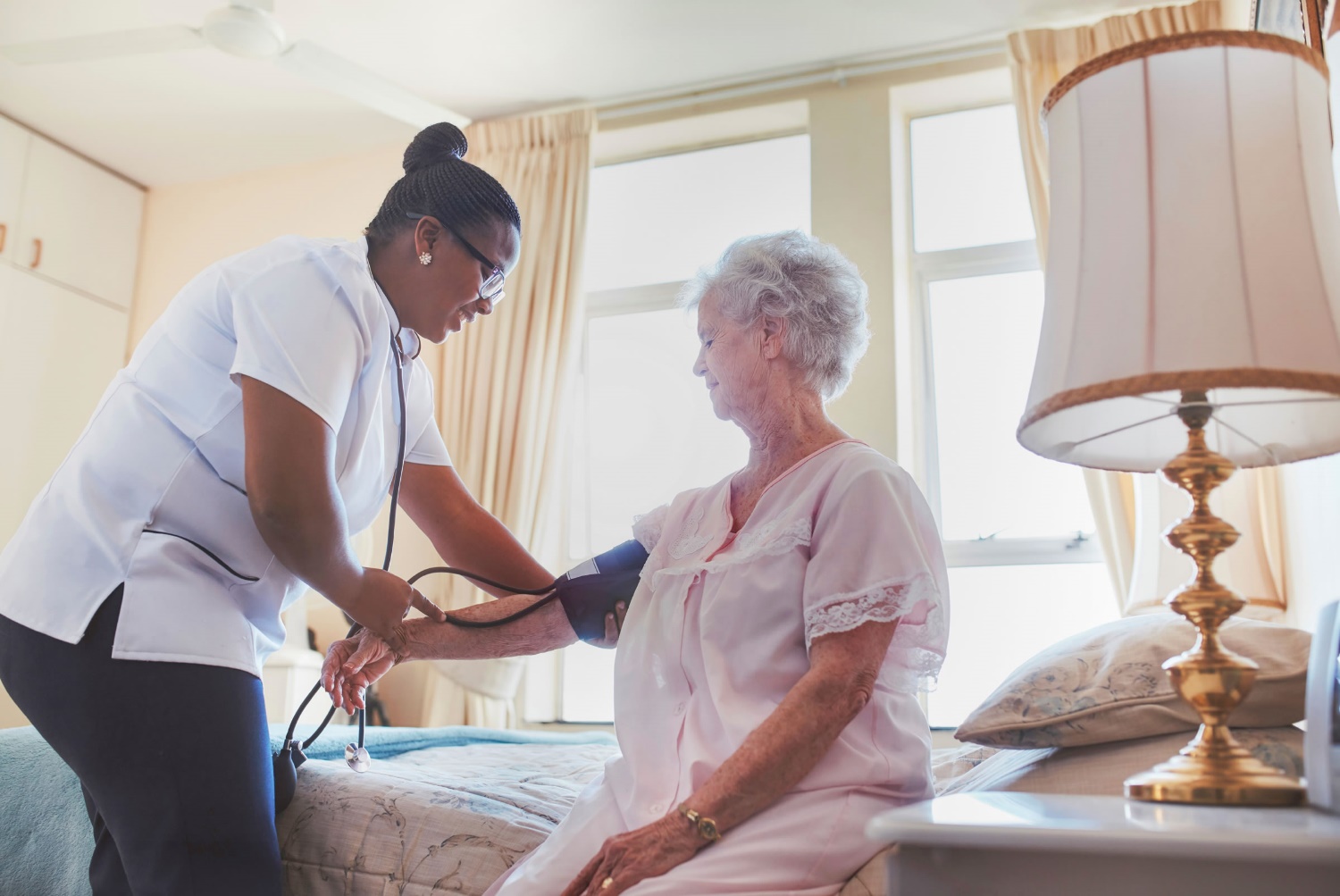 18/10/2023 │36
Fictieve voorbeelden…
AANBOD
ZORGVERLENER
Nele Van Schelvergem is erkend als verpleegkundige.
Zij oefent dit beroep uit bij  groepspraktijk Het Warmste Team.
PRAKTIJK
ZORGVERLENER
AANBOD
Marc Creemers is erkend als huisarts.
Hij oefent dit beroep uit in zijn solopraktijk en bij Het Warmste Team.
PRAKTIJKEN
18/10/2023 │37
Vertaald in ‘fiches’:
Een zorgverlener…

…biedt een bepaald ‘aanbod’  (beroepsgroep)

…in één of meerdere ‘praktijken’
Zorgverlenerfiche
Aanbodfiche
Praktijkfiche
18/10/2023 │38
Vertaald in een concreet voorbeeld:
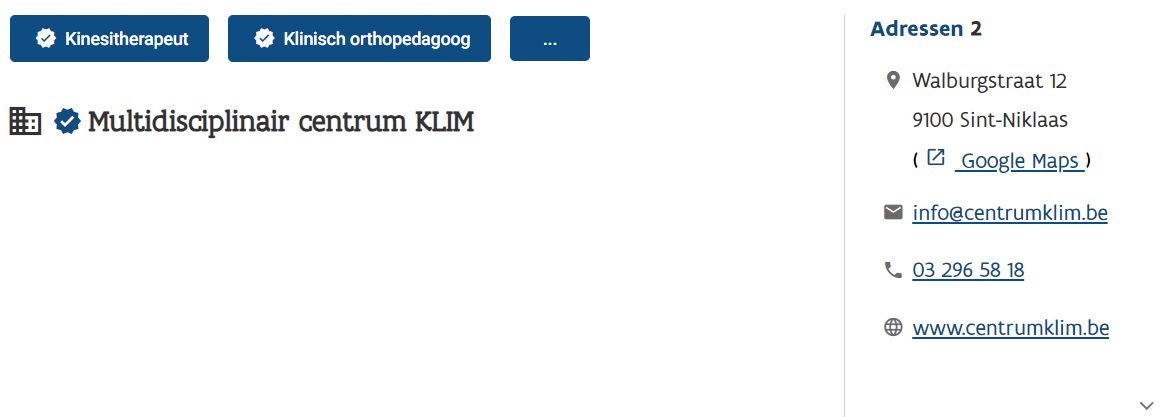 18/10/2023 │39
Praktijkfiche met meerdere ‘aanbodblokjes’:
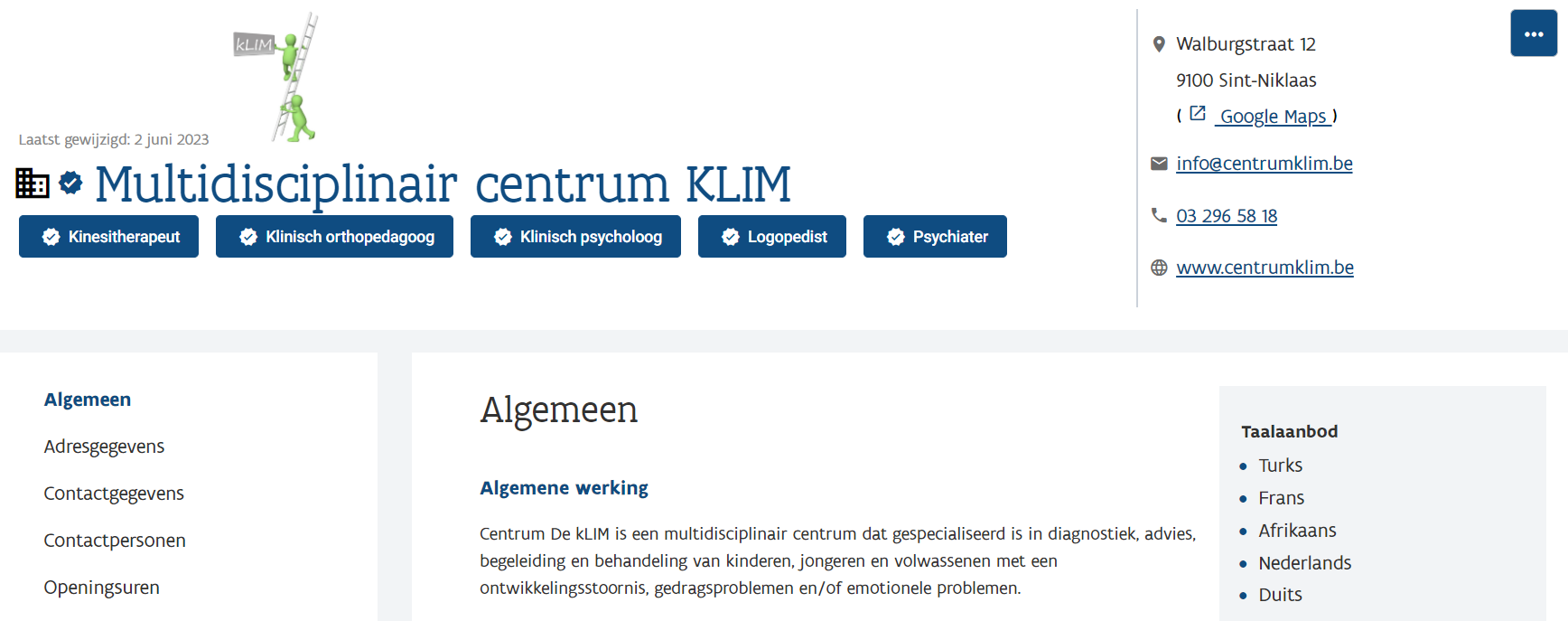 18/10/2023 │40
Aanbodblokje ‘kinesitherapeut’ binnen KLIM:
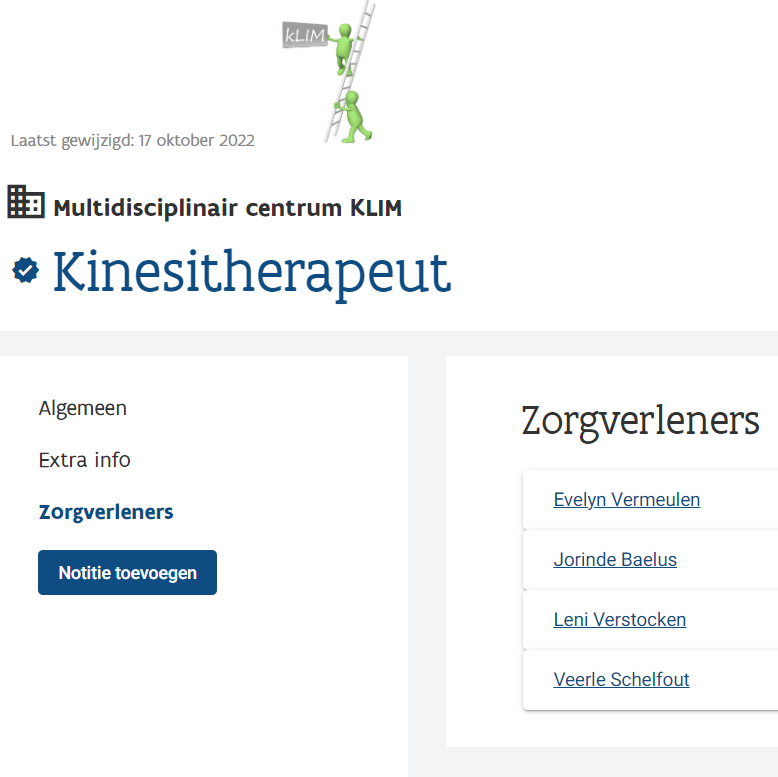 18/10/2023 │41
Zorgverlenersfiche van één van de kinesitherapeuten:
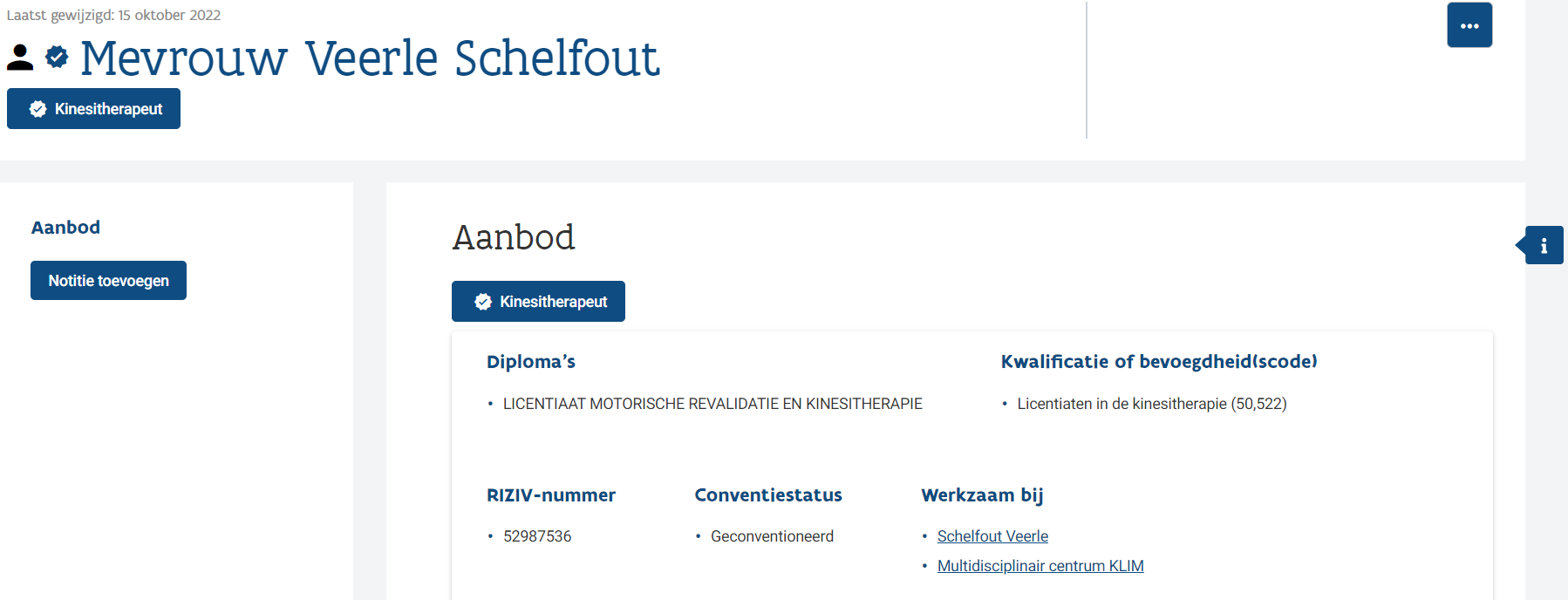 18/10/2023 │42
Of in één oogopslag:
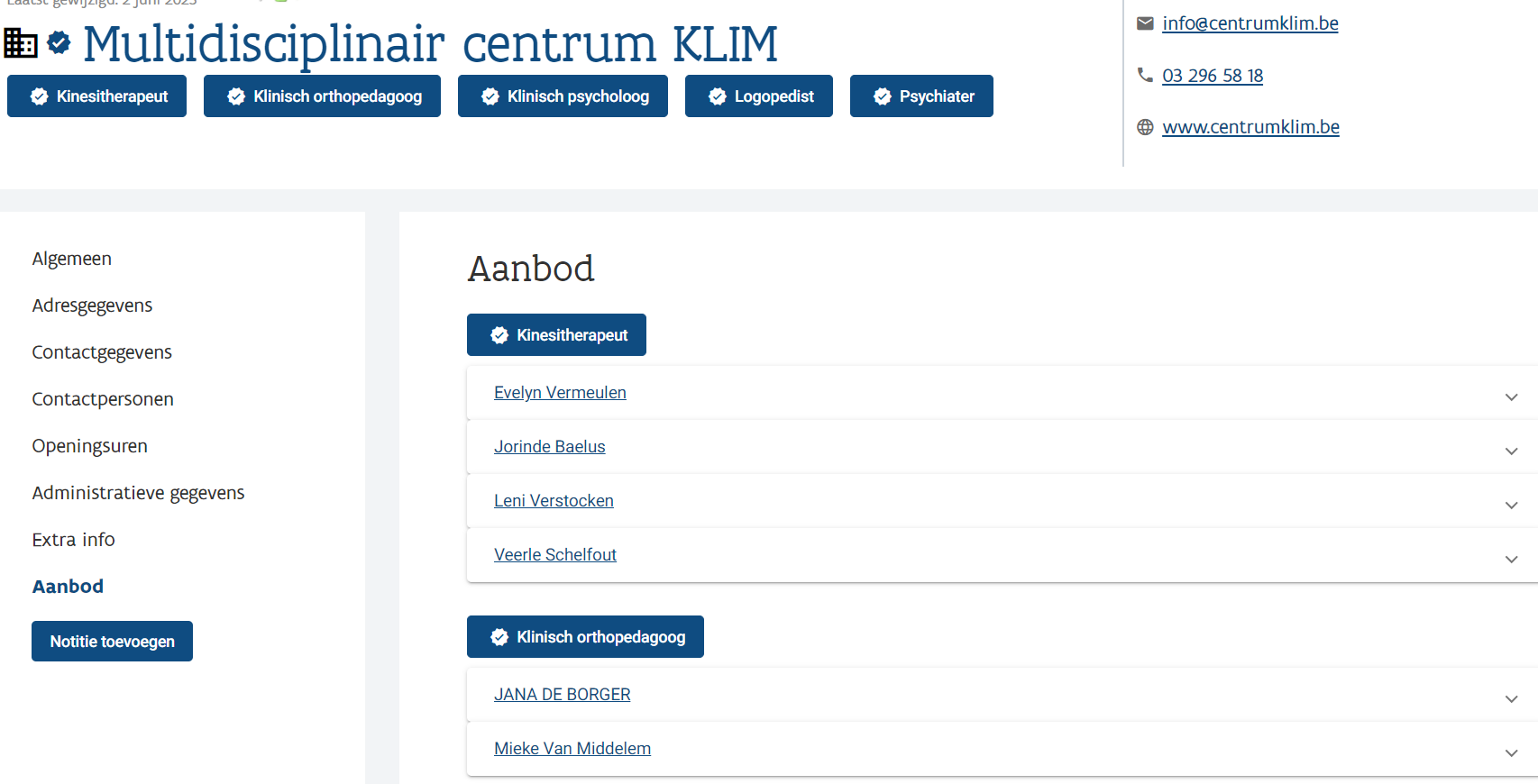 18/10/2023 │43
3. Oké. En hoe krijg ik mezelf op die manier op de Sociale Kaart?
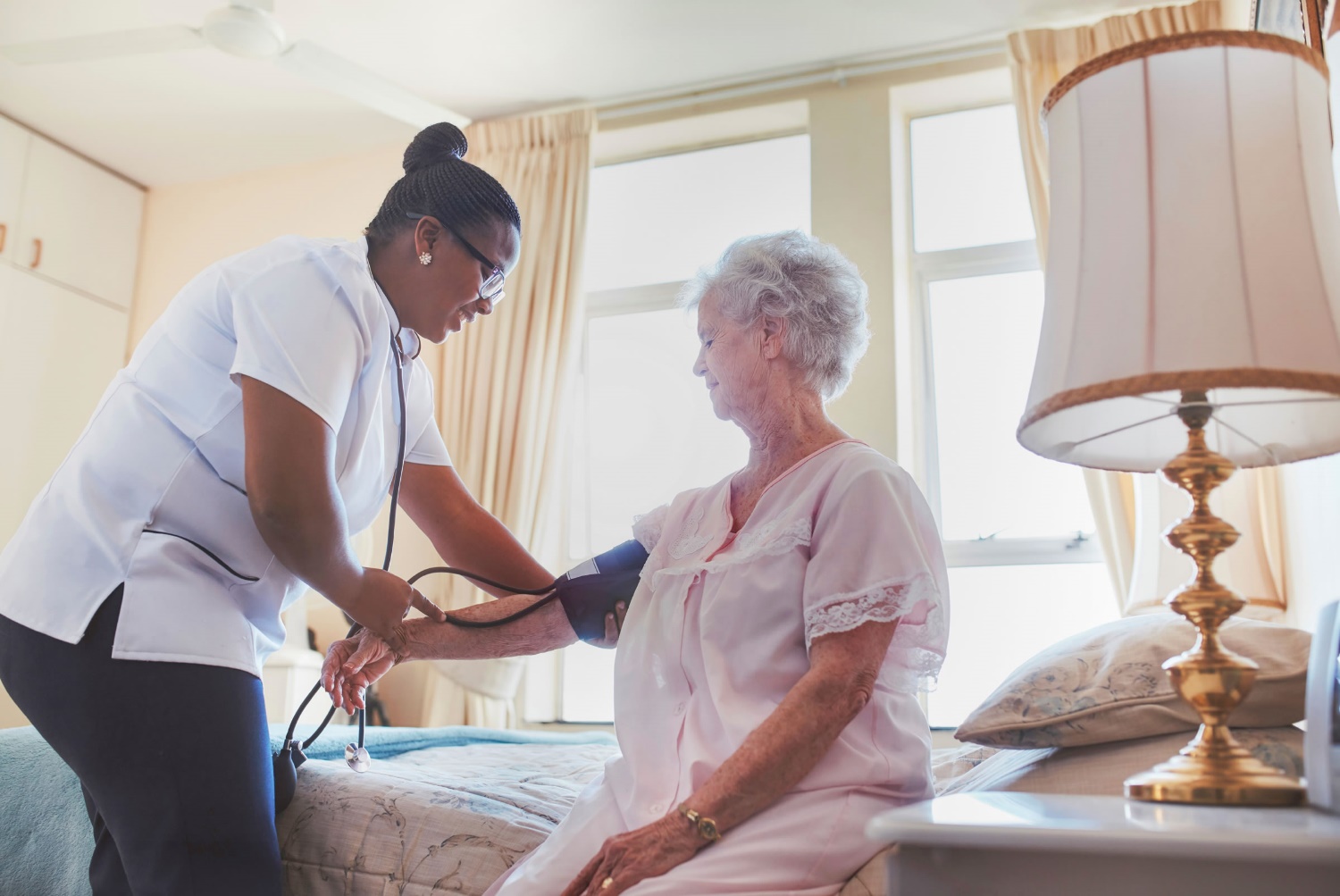 18/10/2023 │44
Vraag 1: sta ik al (correct) op de Sociale Kaart?
Staat er al een ‘zorgverlenerfiche’ van mij online?
Ben ik met mijn aanbod gekoppeld aan mijn ‘praktijkfiche(s)’?
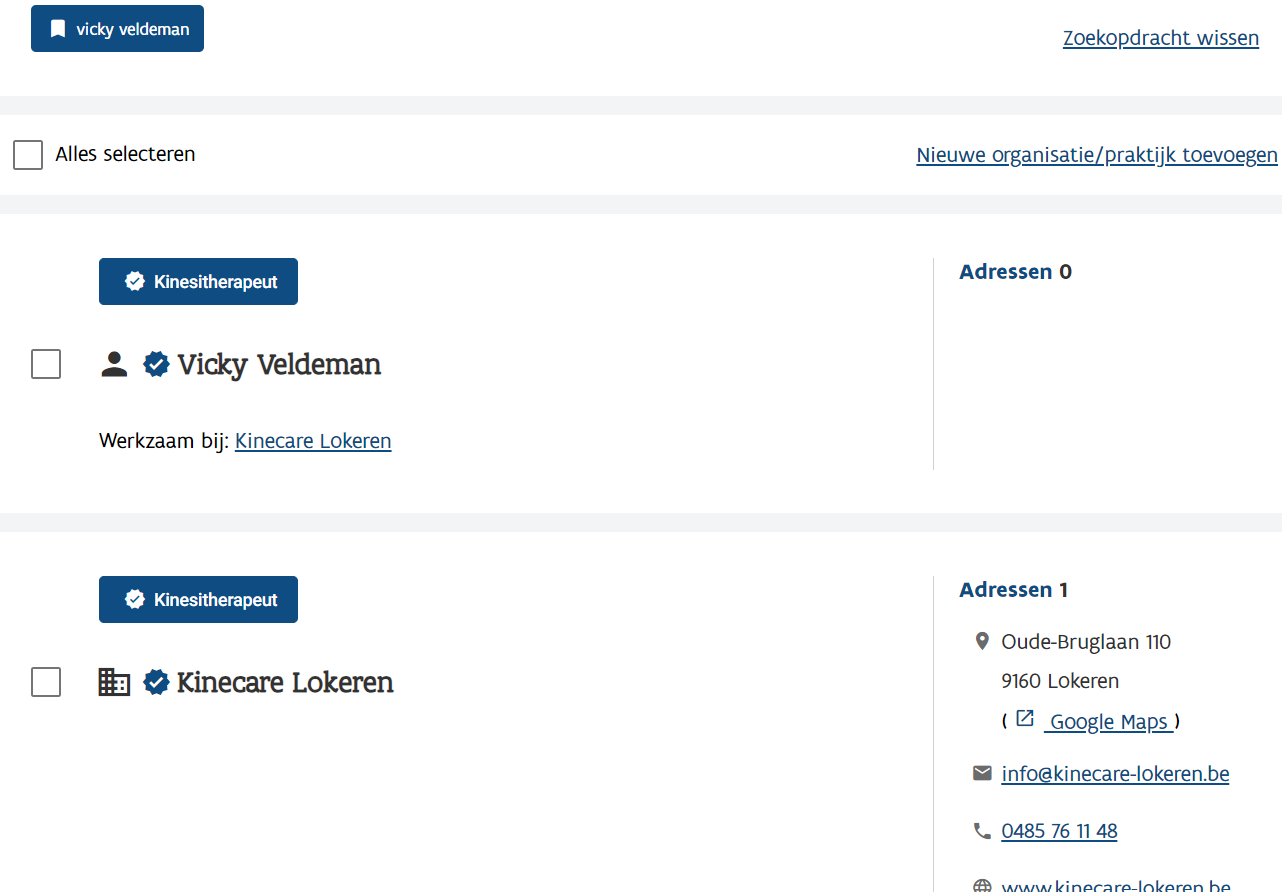 18/10/2023 │45
3.1. Mijn zorgverlenersfiche
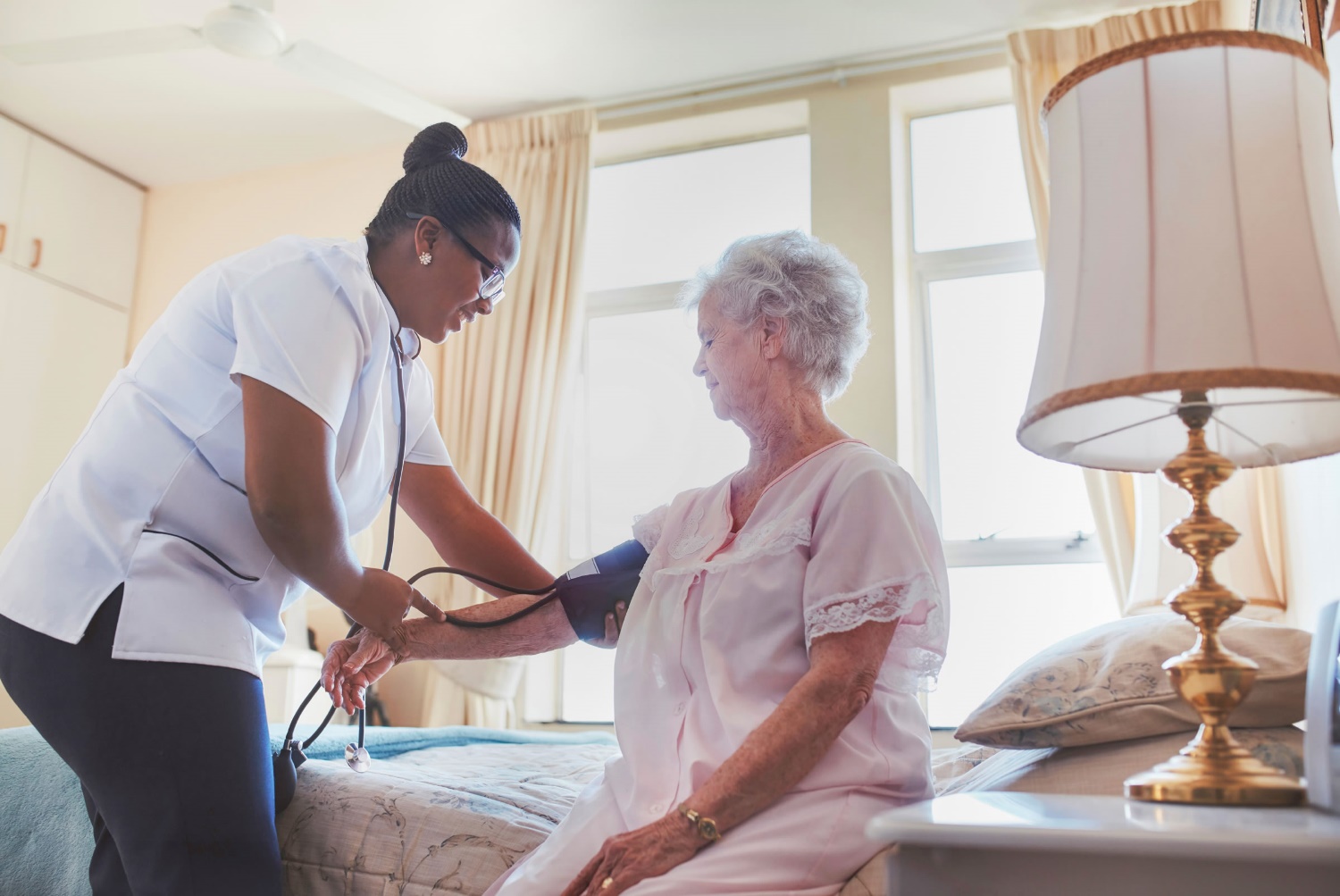 18/10/2023 │46
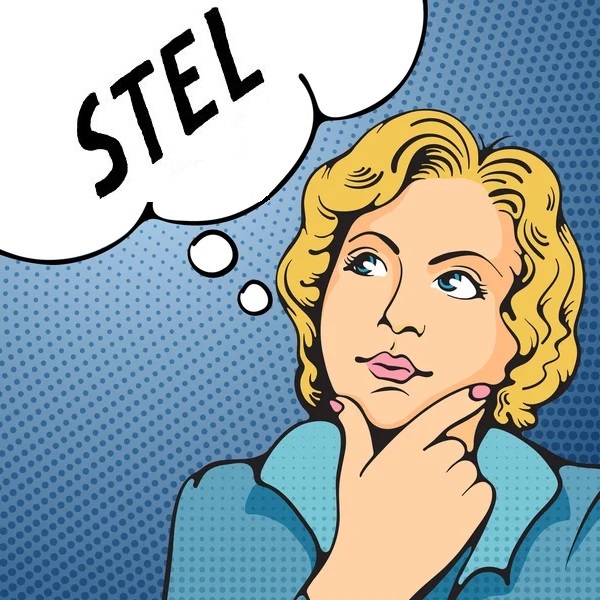 18/10/2023 │47
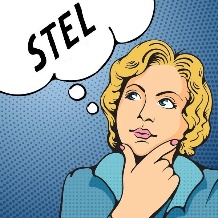 “Ja, mijn zorgverlenersfiche staat al online”
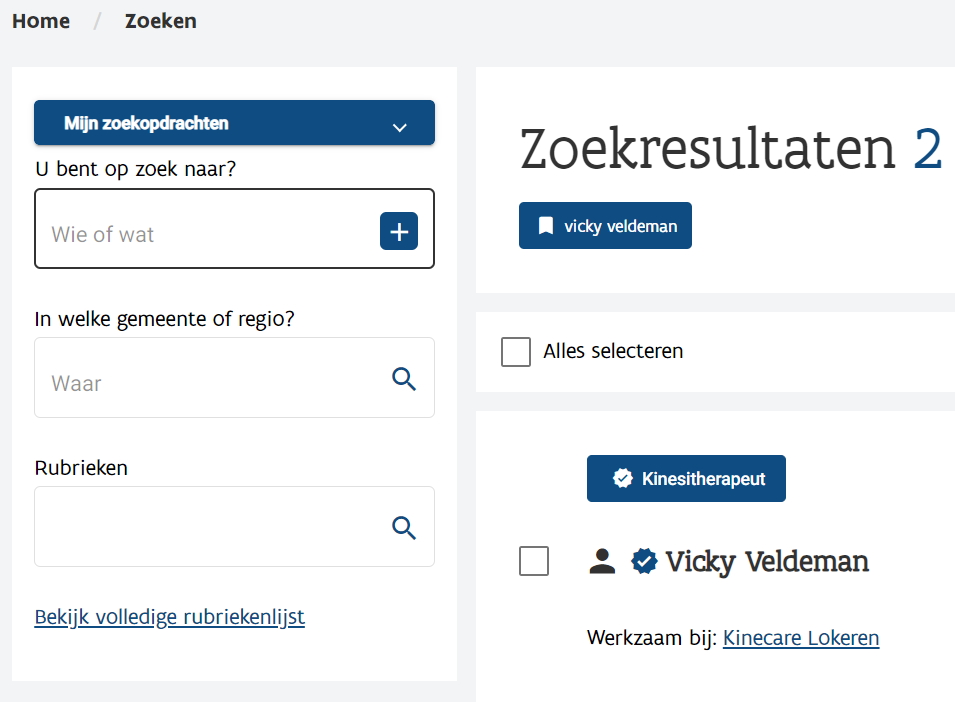 18/10/2023 │48
Jouw zorgverlenersfiche aanvullen, aanpassen,...?
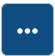 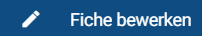 Ofwel fiche openklikken =>         (rechtsboven) =>  

Ofwel naar tabblad ‘Mijn fiches’ en dan
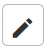 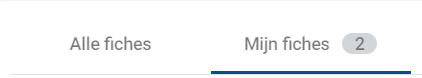 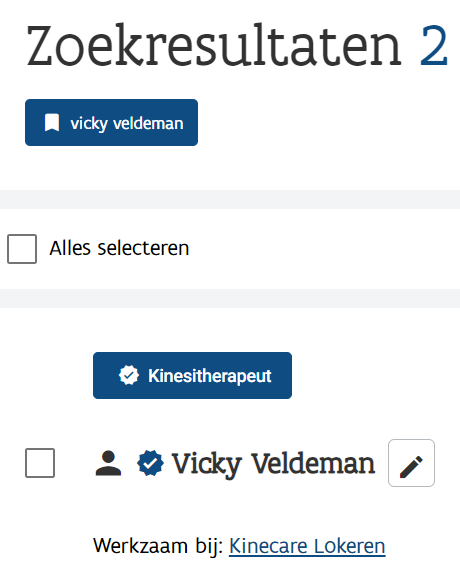 18/10/2023 │49
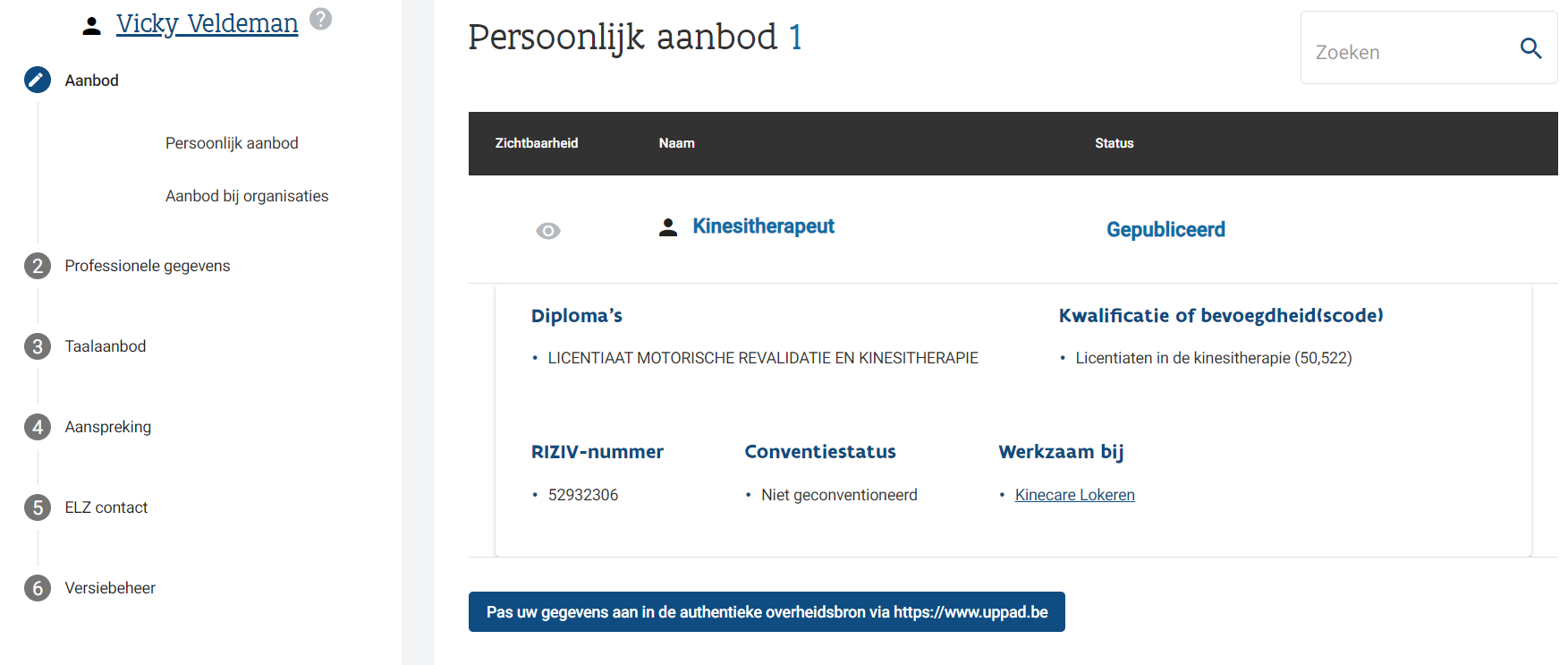 Fout in de authentieke bron?
18/10/2023 │50
Naar beneden scrollend:
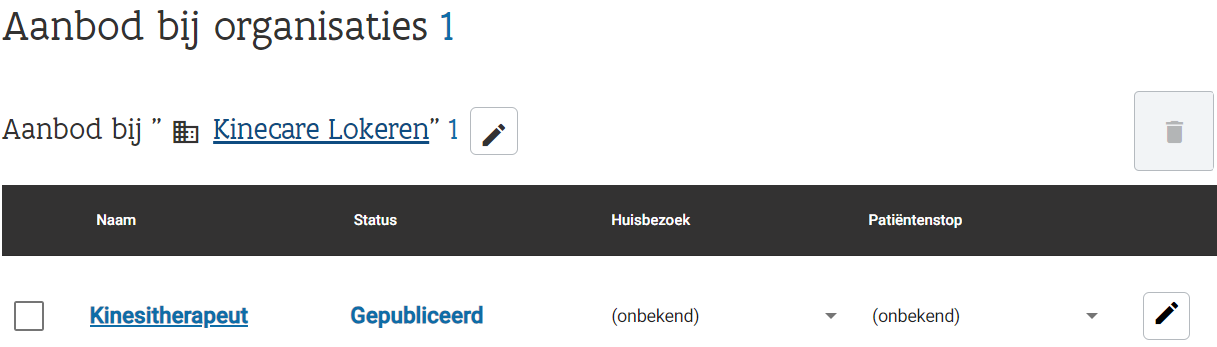 18/10/2023 │51
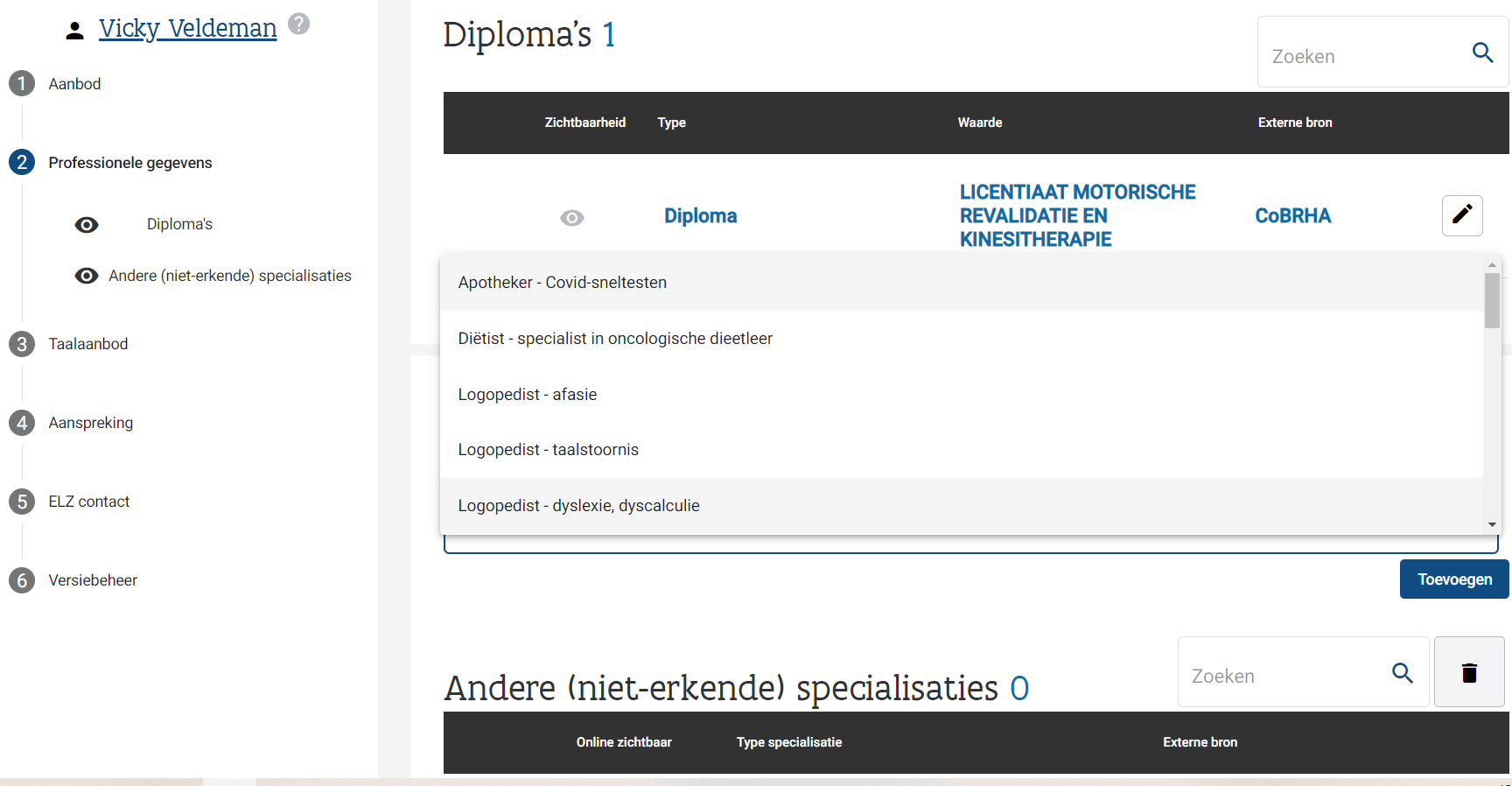 18/10/2023 │52
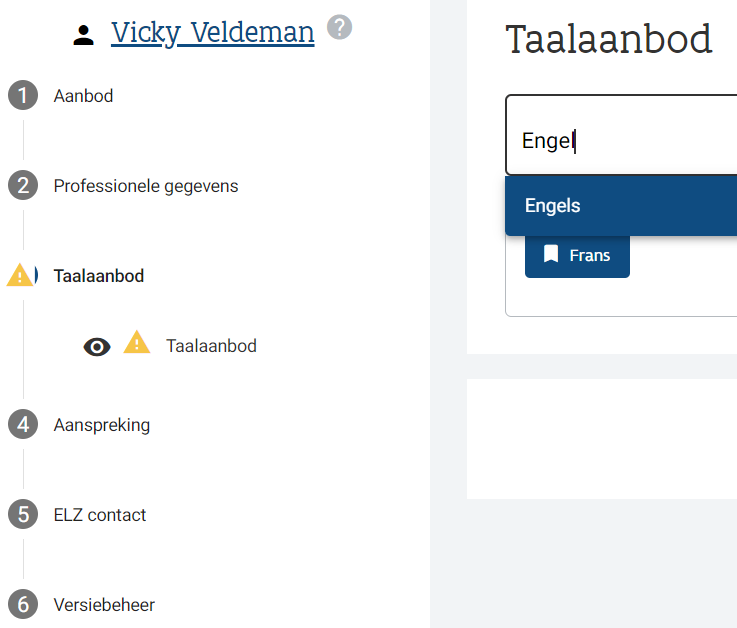 18/10/2023 │53
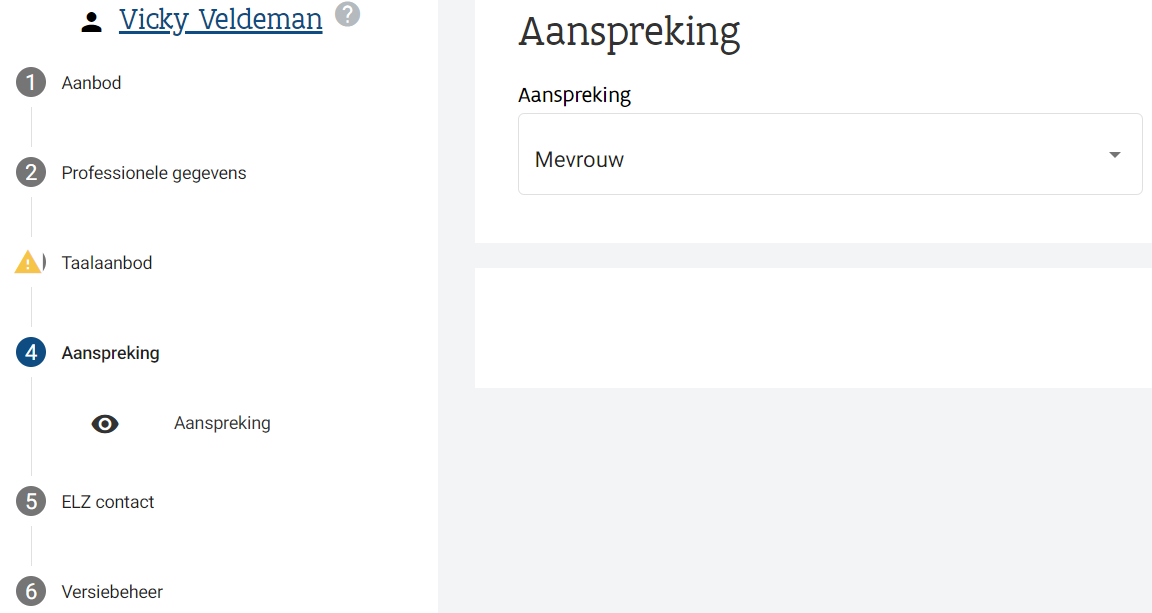 18/10/2023 │54
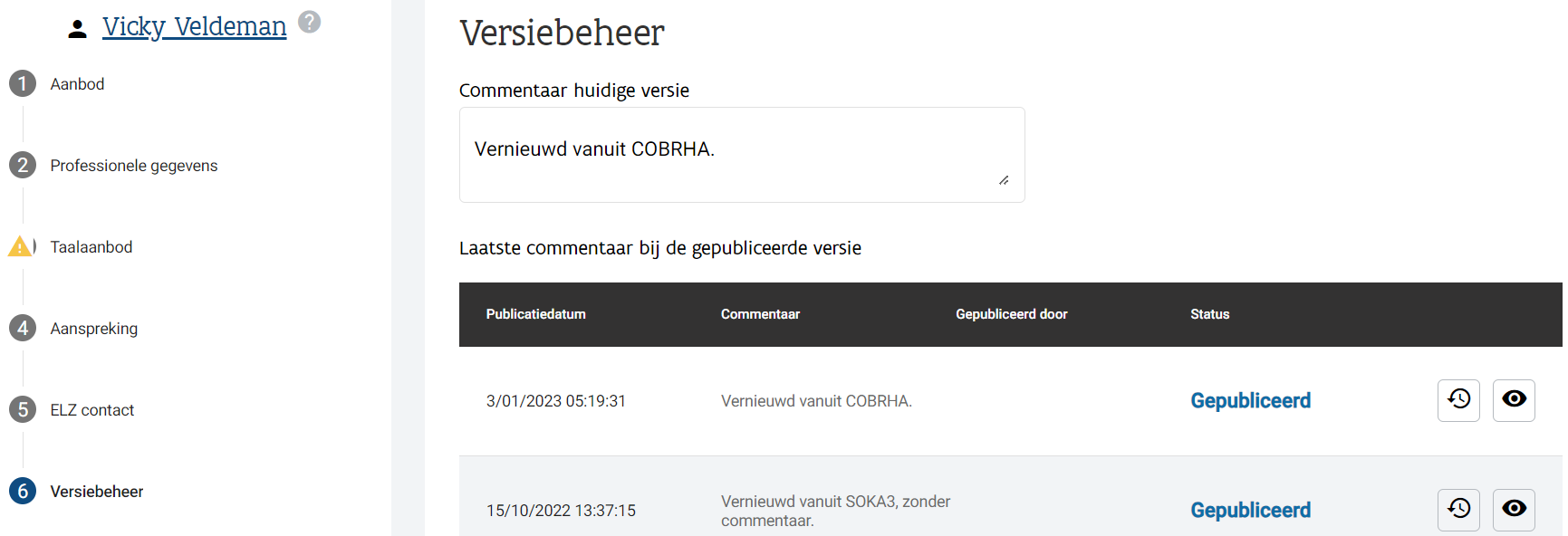 18/10/2023 │55
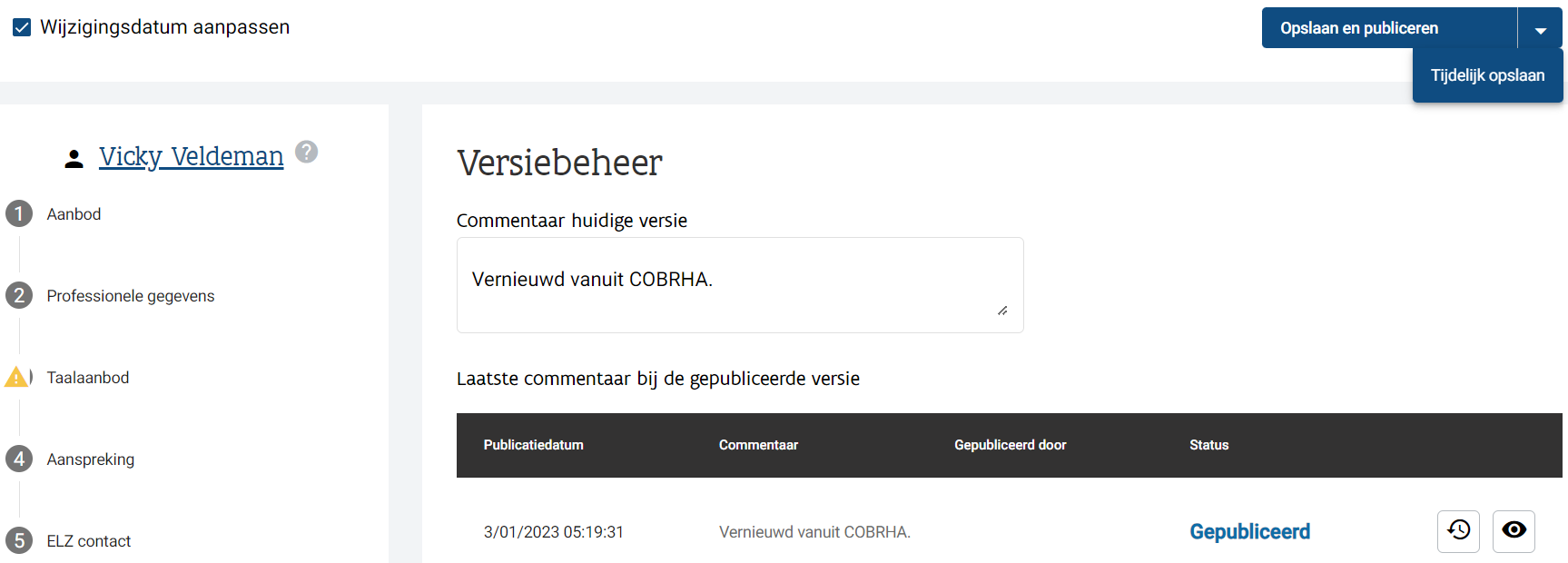 18/10/2023 │56
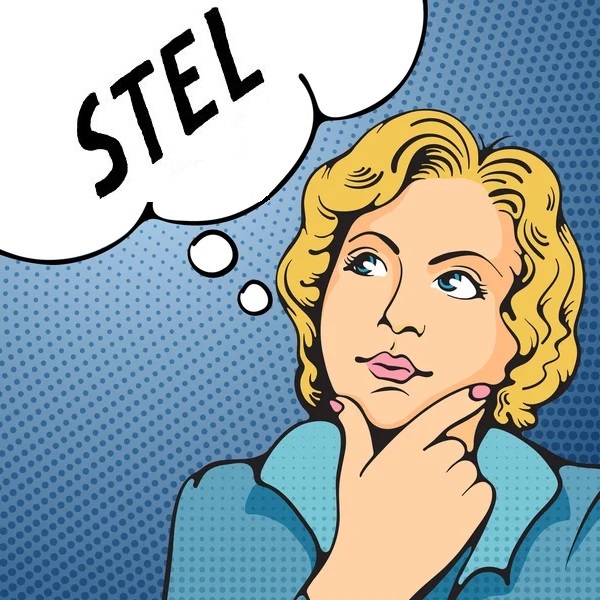 18/10/2023 │57
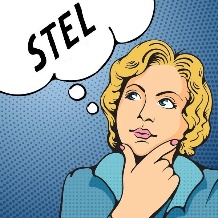 “Neen, mijn zorgverlenersfiche staat nog niet online”
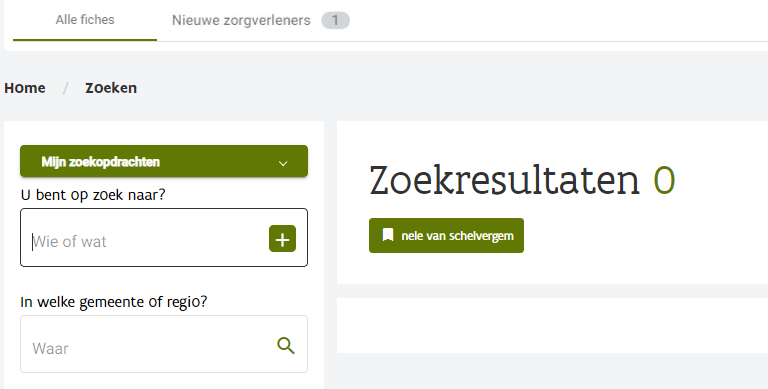 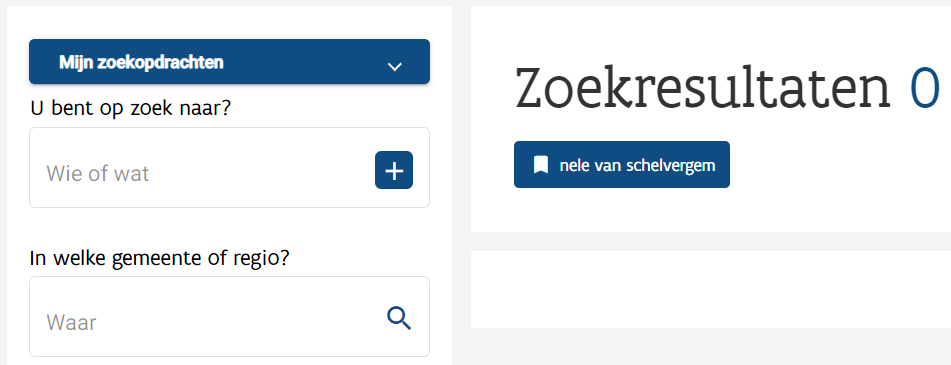 18/10/2023 │58
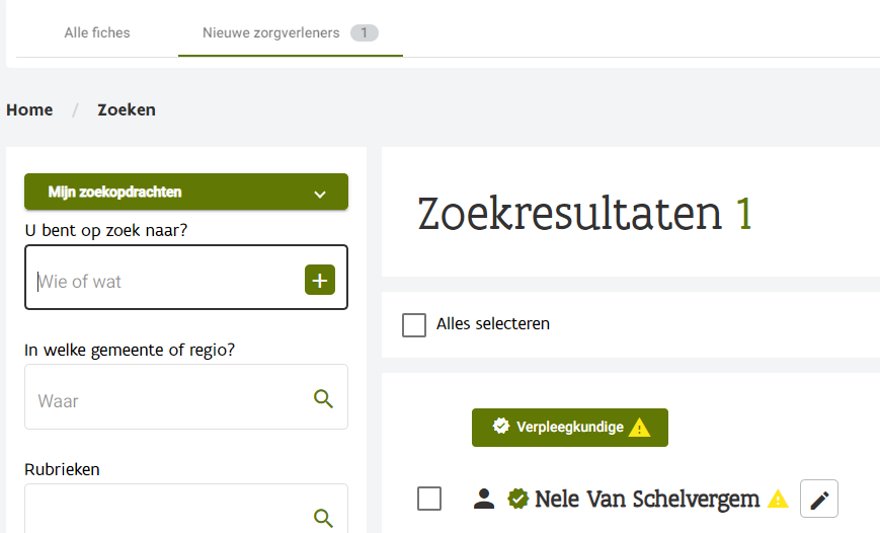 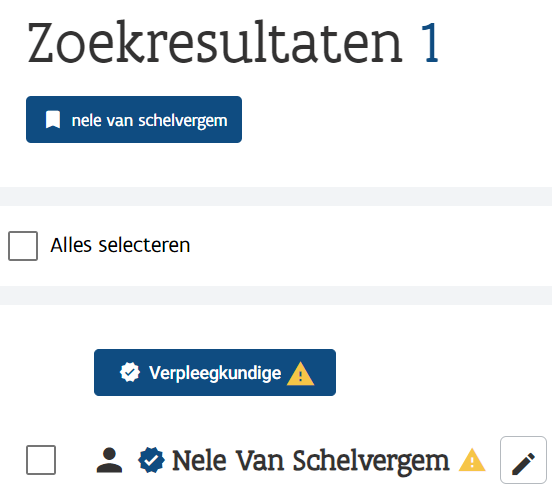 18/10/2023 │59
3.2. Jezelf als ’zorgverlener’ koppelen aan een ‘praktijkfiche’
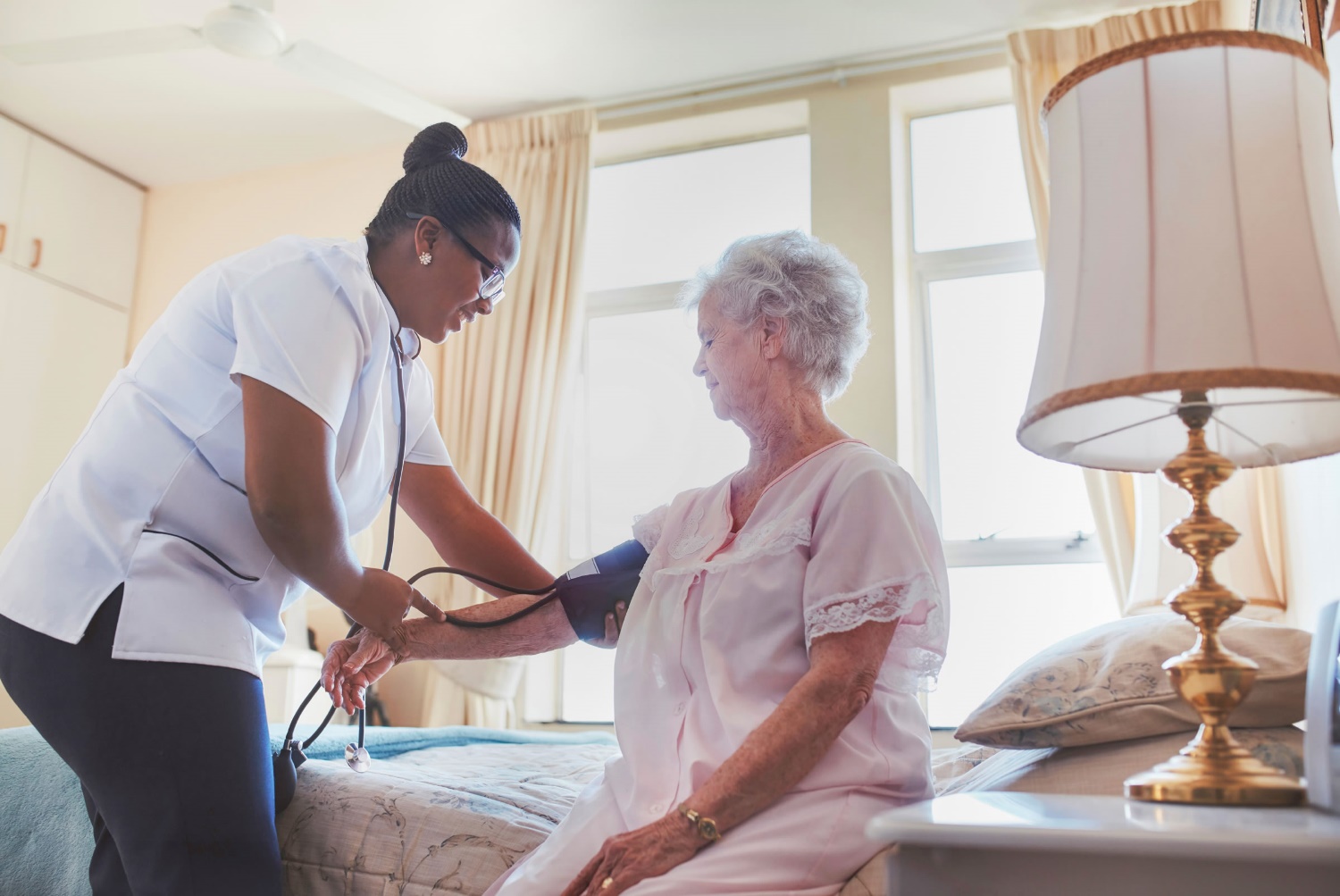 18/10/2023 │60
Drie mogelijke situaties:
KLAAR: 
Praktijkfiche staat online + mijn aanbod is er al aan gekoppeld

BIJNA KLAAR: 
Praktijkfiche staat online, maar ik moet mijn aanbod nog koppelen

PRAKTIJKFICHE AANMAKEN: 
Er is nog geen praktijkfiche
18/10/2023 │61
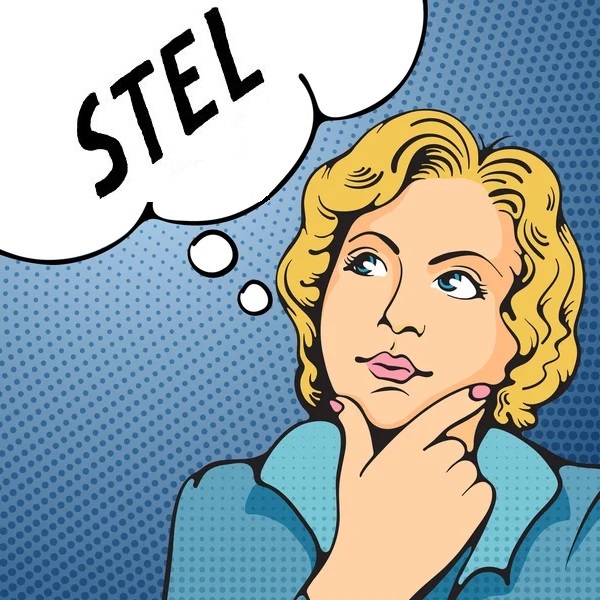 18/10/2023 │62
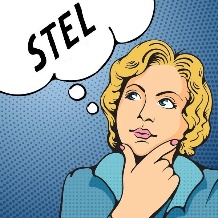 “KLAAR: de praktijkfiche staat online + mijn aanbod is er al aan gekoppeld”
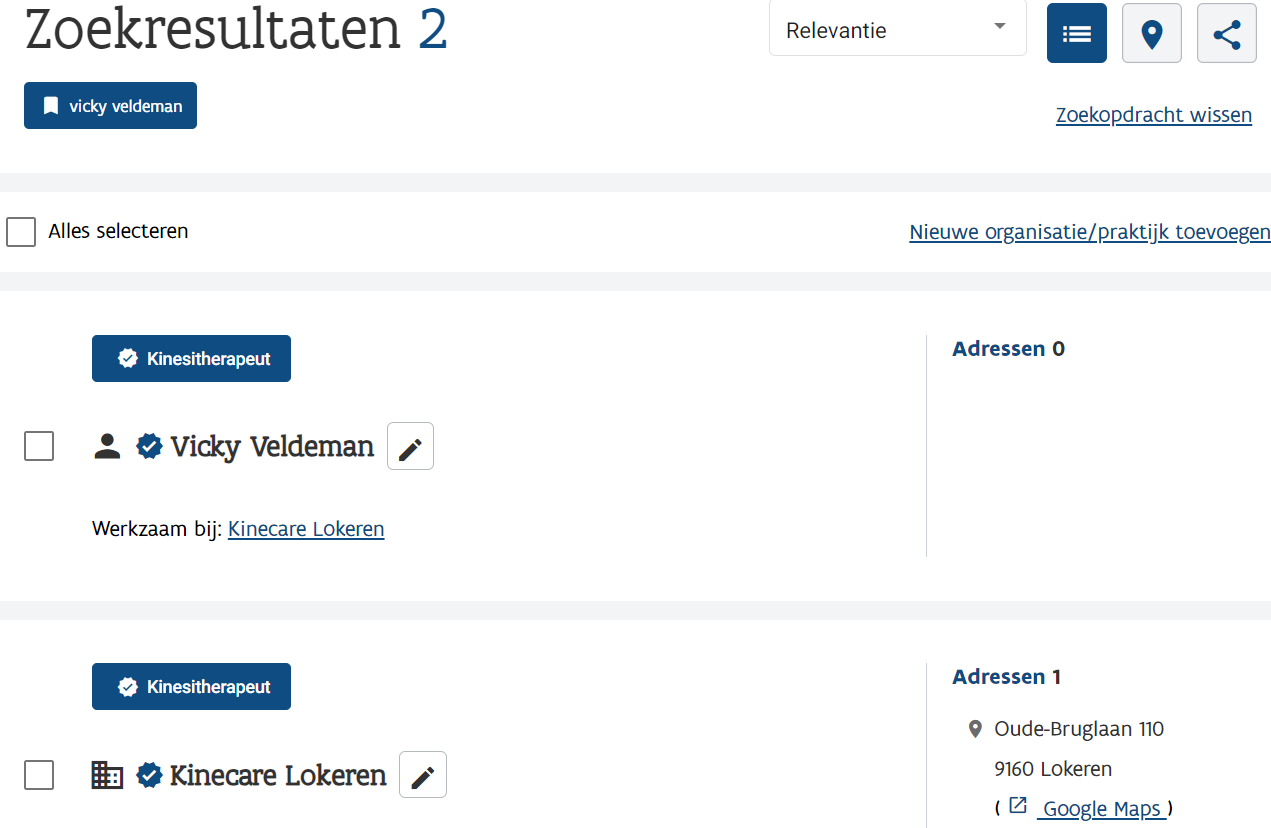 18/10/2023 │63
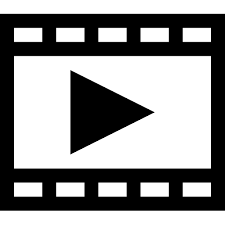 De praktijkfiche aanvullen, aanpassen,...?
Als je beheerrechten hebt op die praktijkfiche:
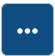 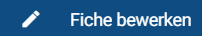 Ofwel fiche openklikken =>         (rechtsboven) =>  

Ofwel naar tabblad ‘Mijn fiches’ en dan
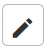 Als je géén beheerrechten hebt op die praktijkfiche:
Ofwel fiche openklikken =>         (rechtsboven) =>
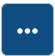 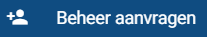 Ofwel fiche openklikken =>         (rechtsboven) =>
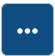 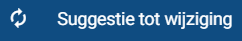 18/10/2023 │64
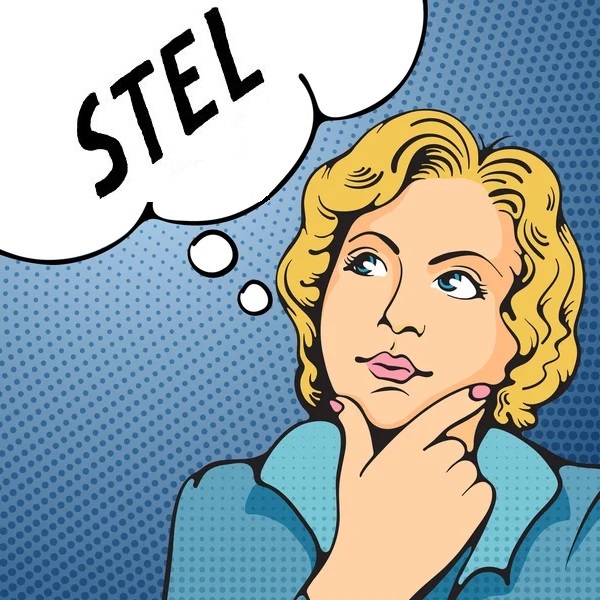 18/10/2023 │65
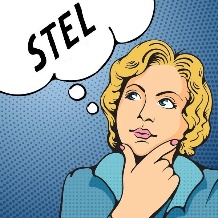 “BIJNA KLAAR: de praktijkfiche staat online, maar ik moet er mijn aanbod nog aan koppelen”
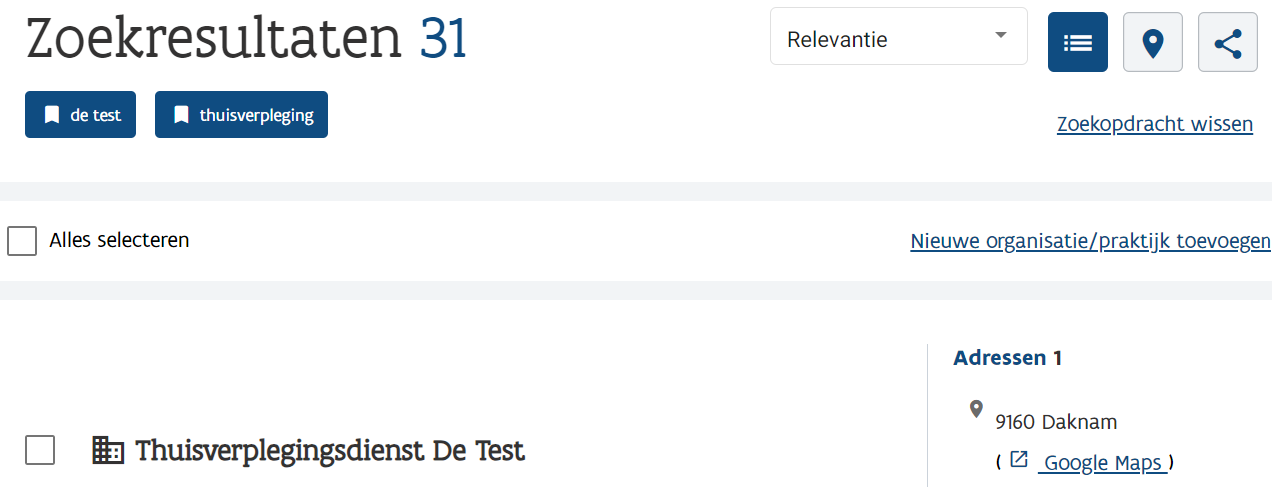 18/10/2023 │66
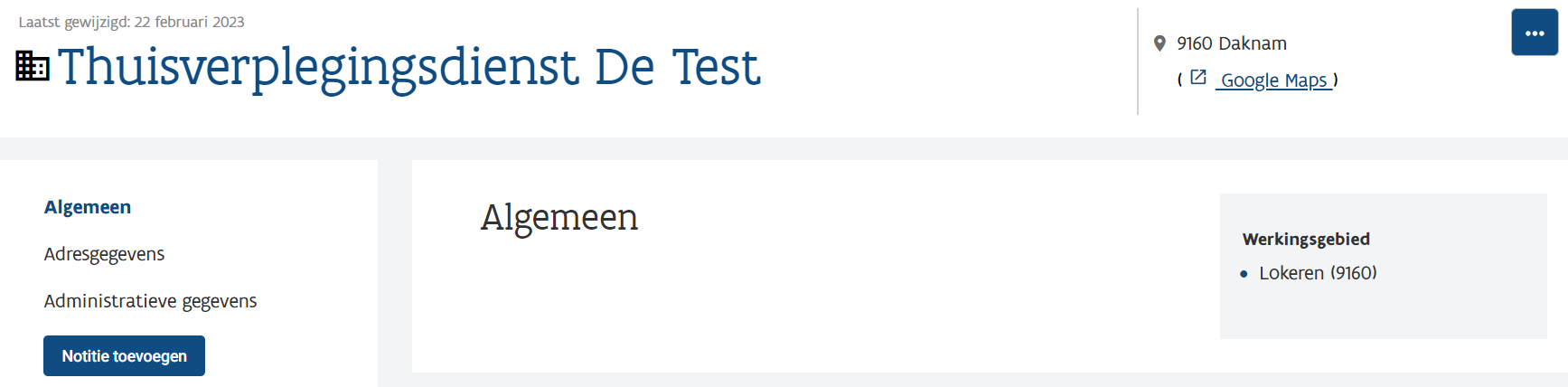 18/10/2023
67
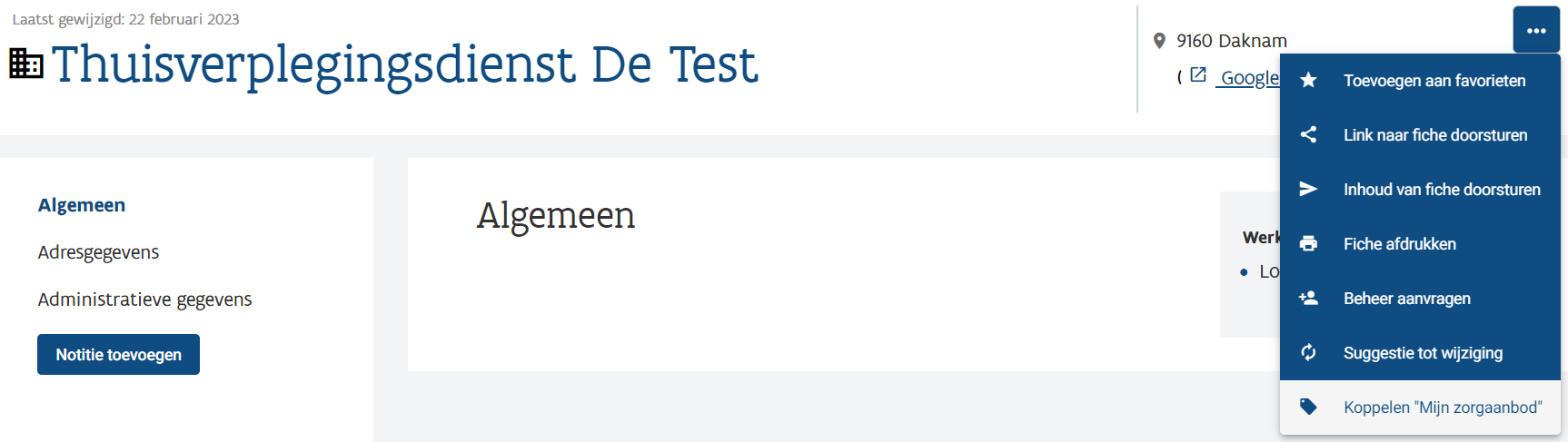 18/10/2023 │68
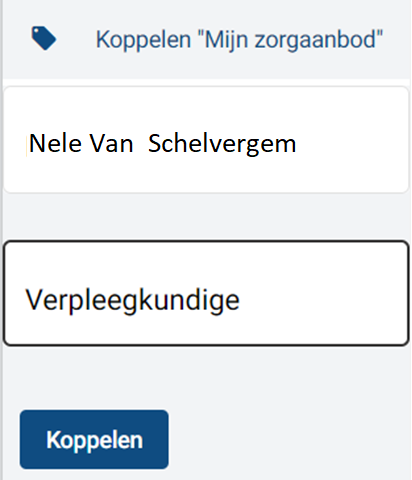 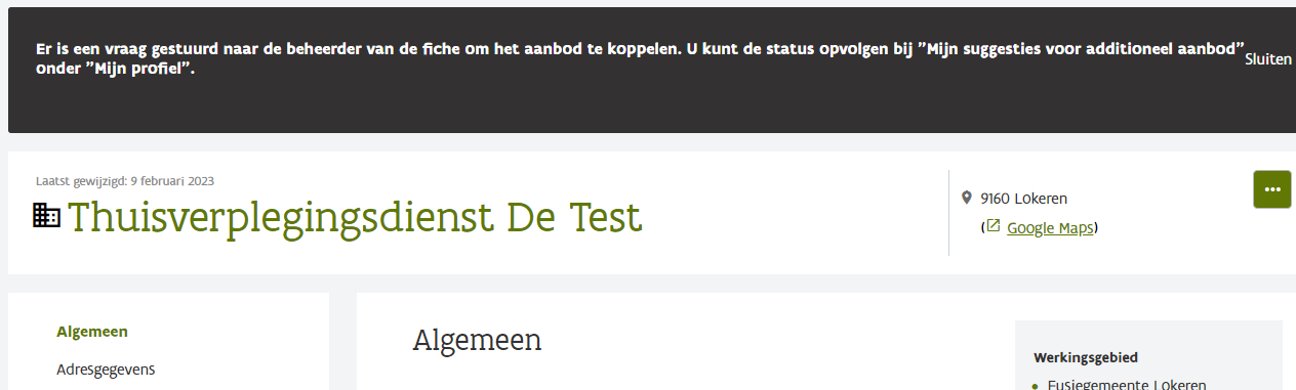 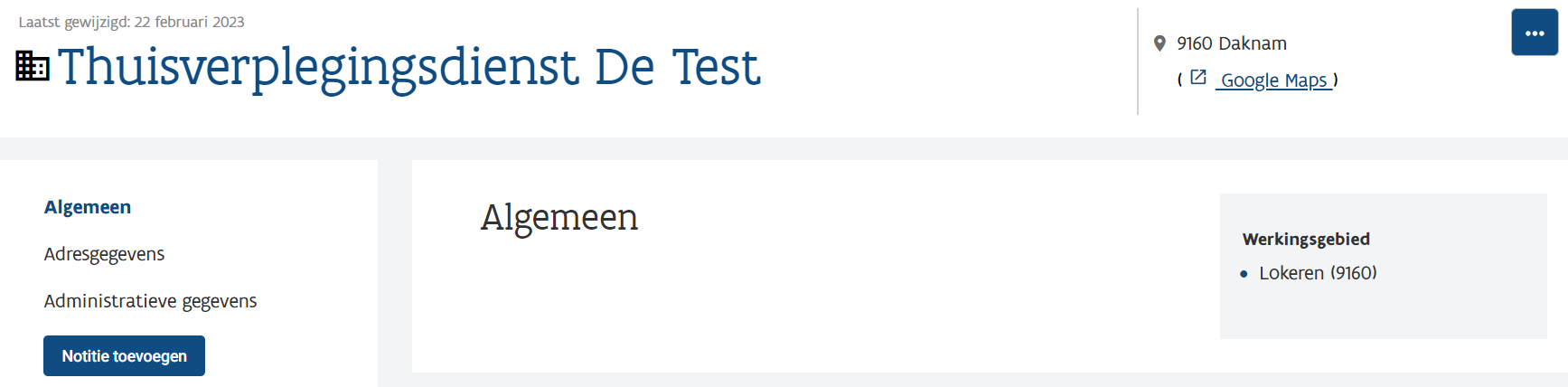 18/10/2023 │70
Na goedkeuring door Team Sociale Kaart (of…):
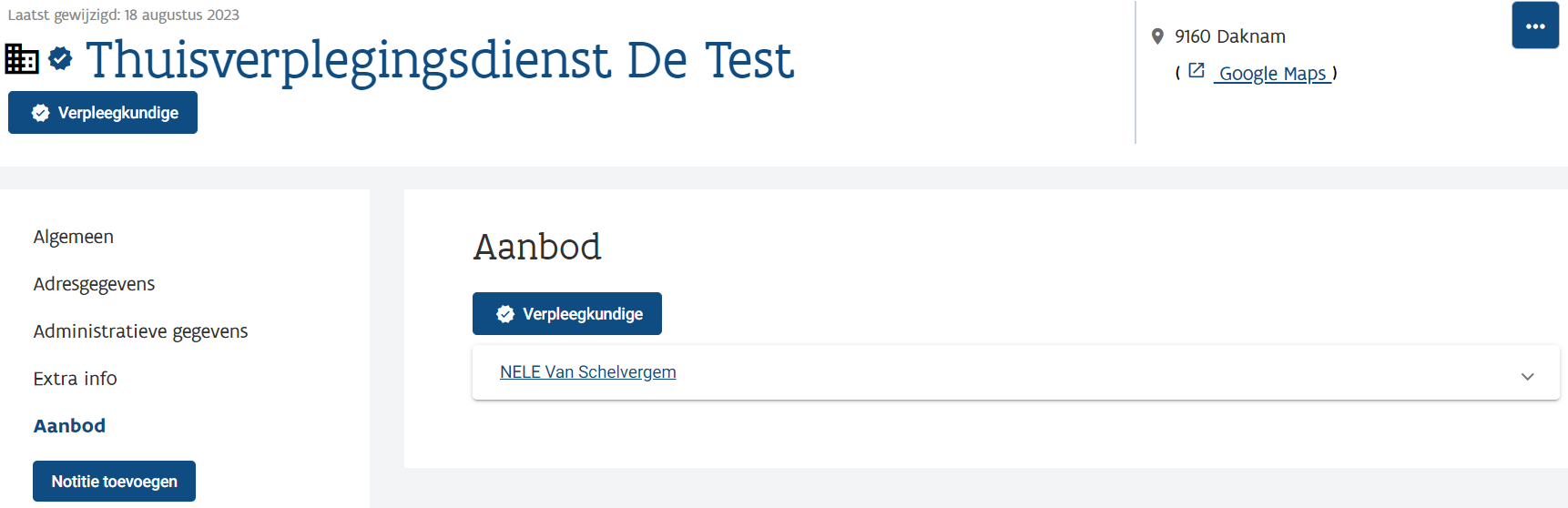 18/10/2023 │71
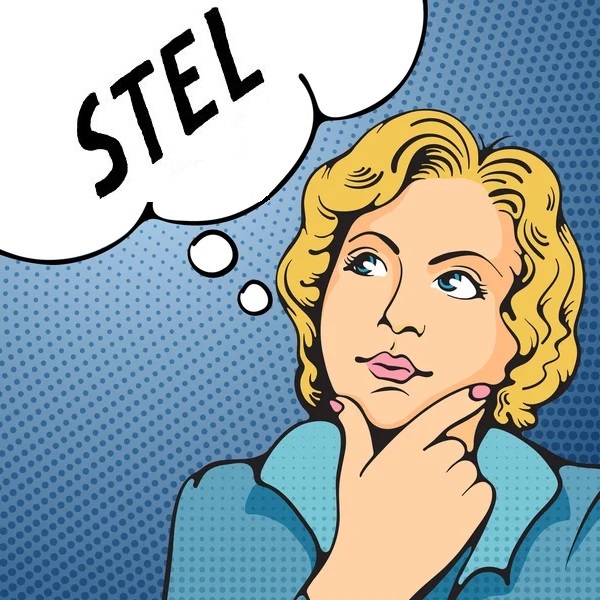 18/10/2023 │72
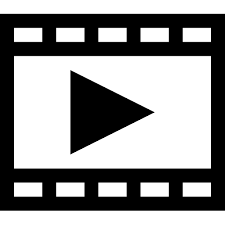 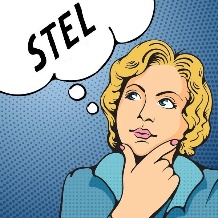 “ZELF EEN PRAKTIJKFICHE AANMAKEN, want de praktijkfiche bestaat nog niet…”
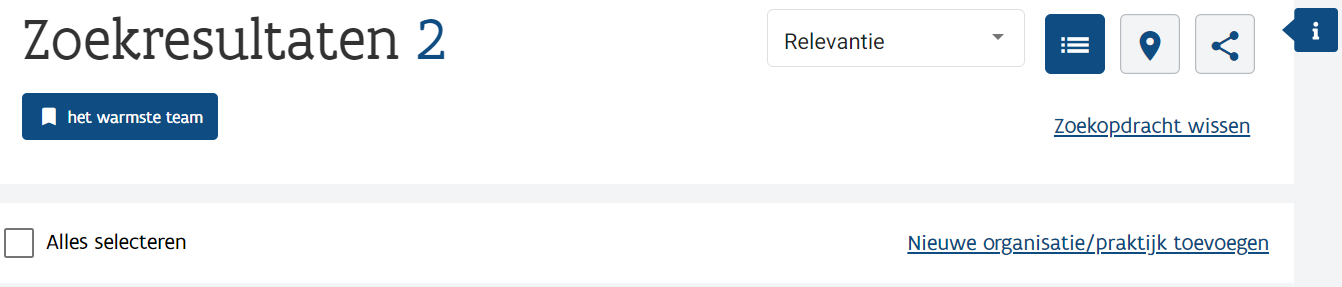 Of:
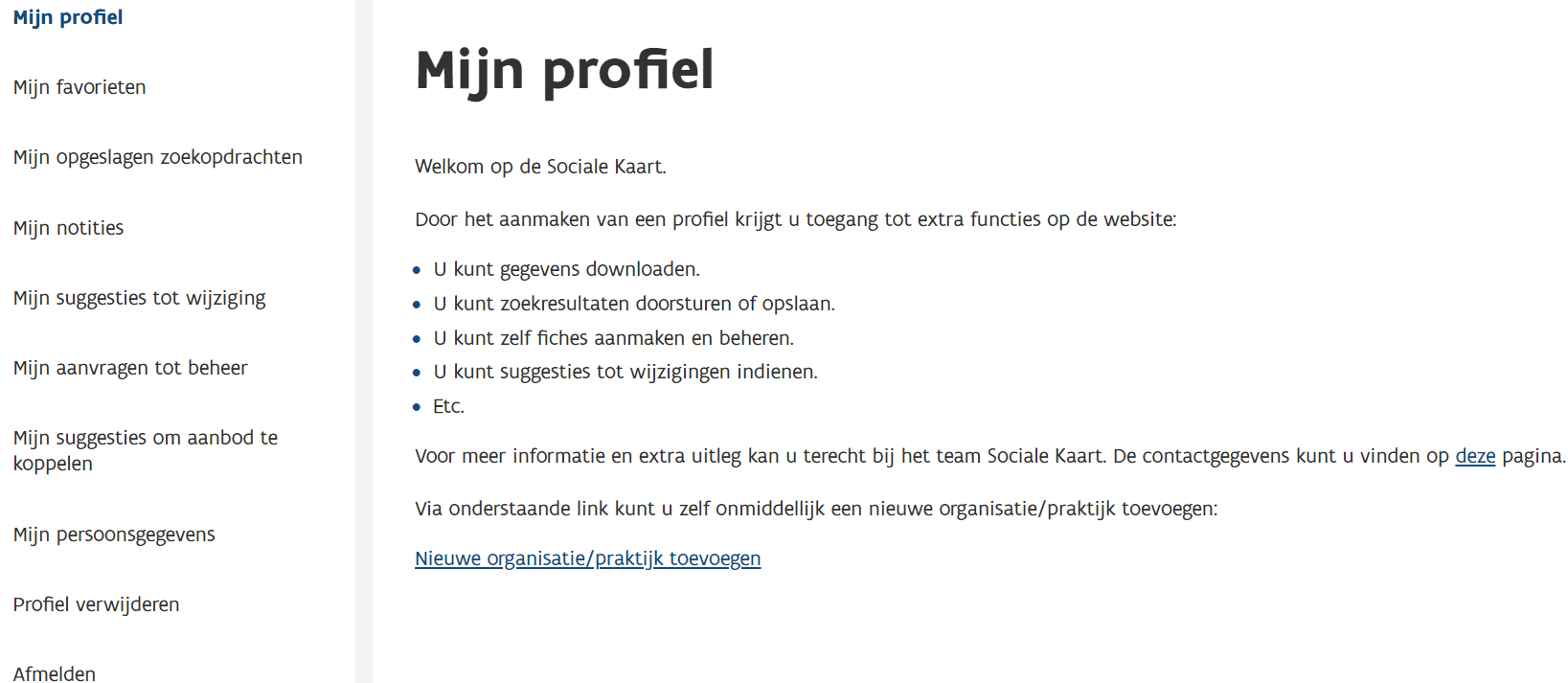 18/10/2023 │73
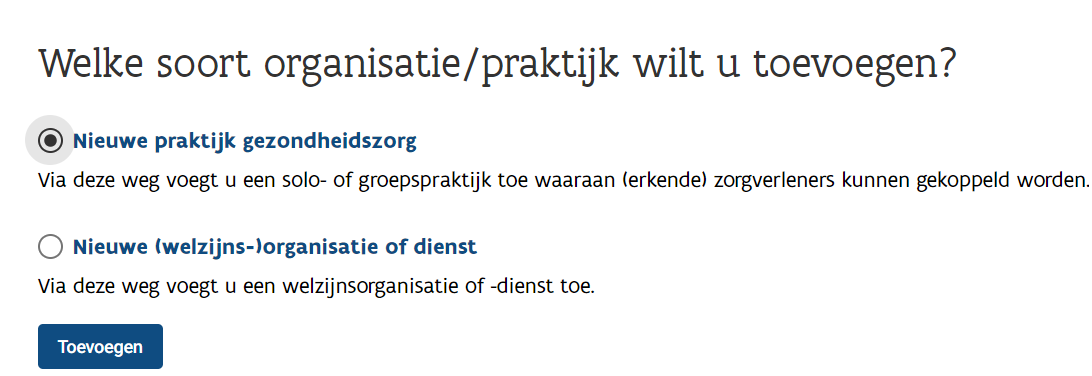 18/10/2023 │74
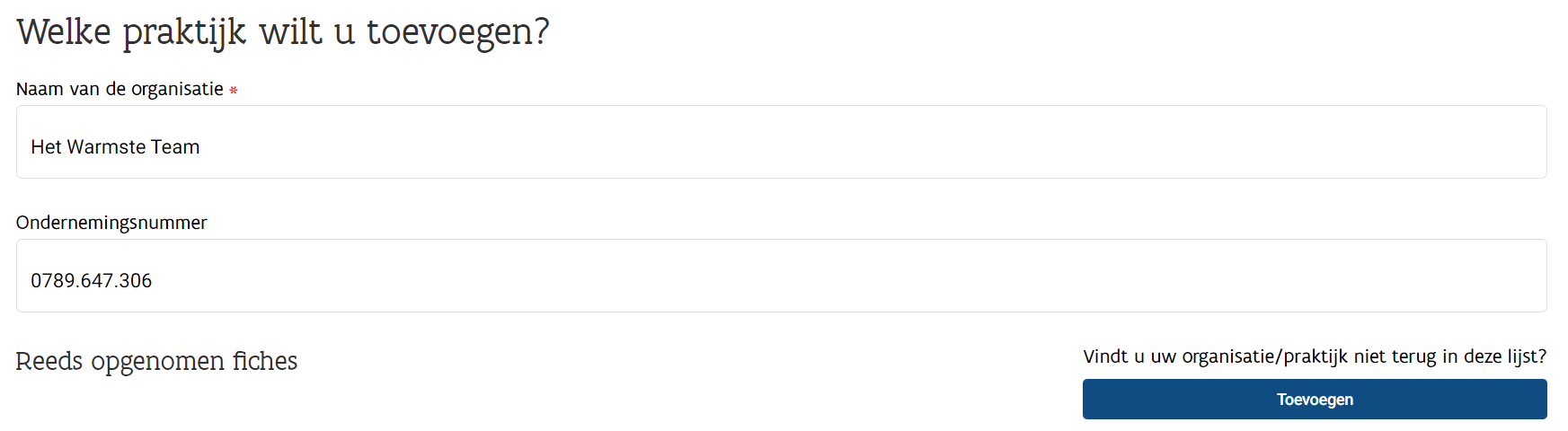 18/10/2023 │75
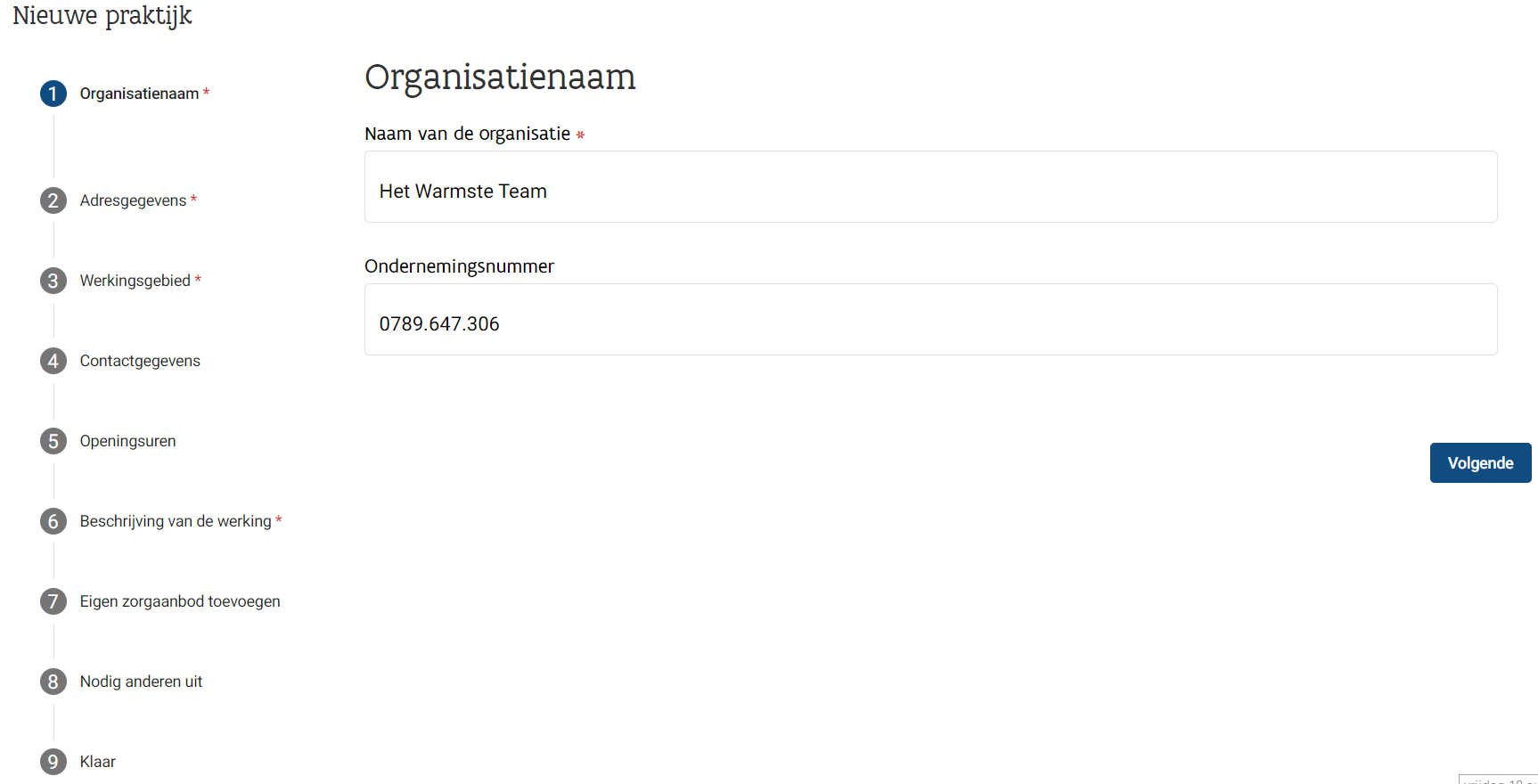 18/10/2023 │76
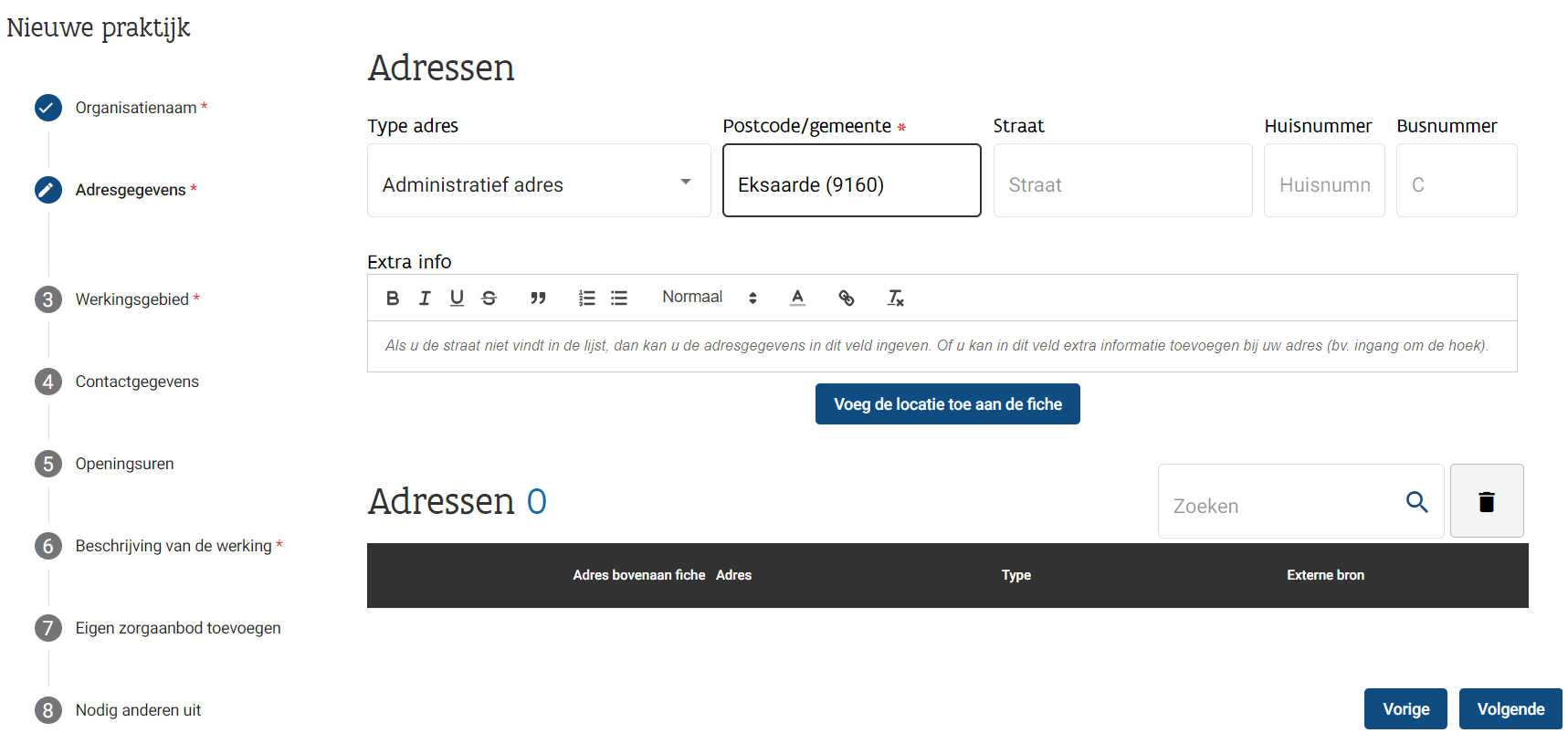 18/10/2023 │77
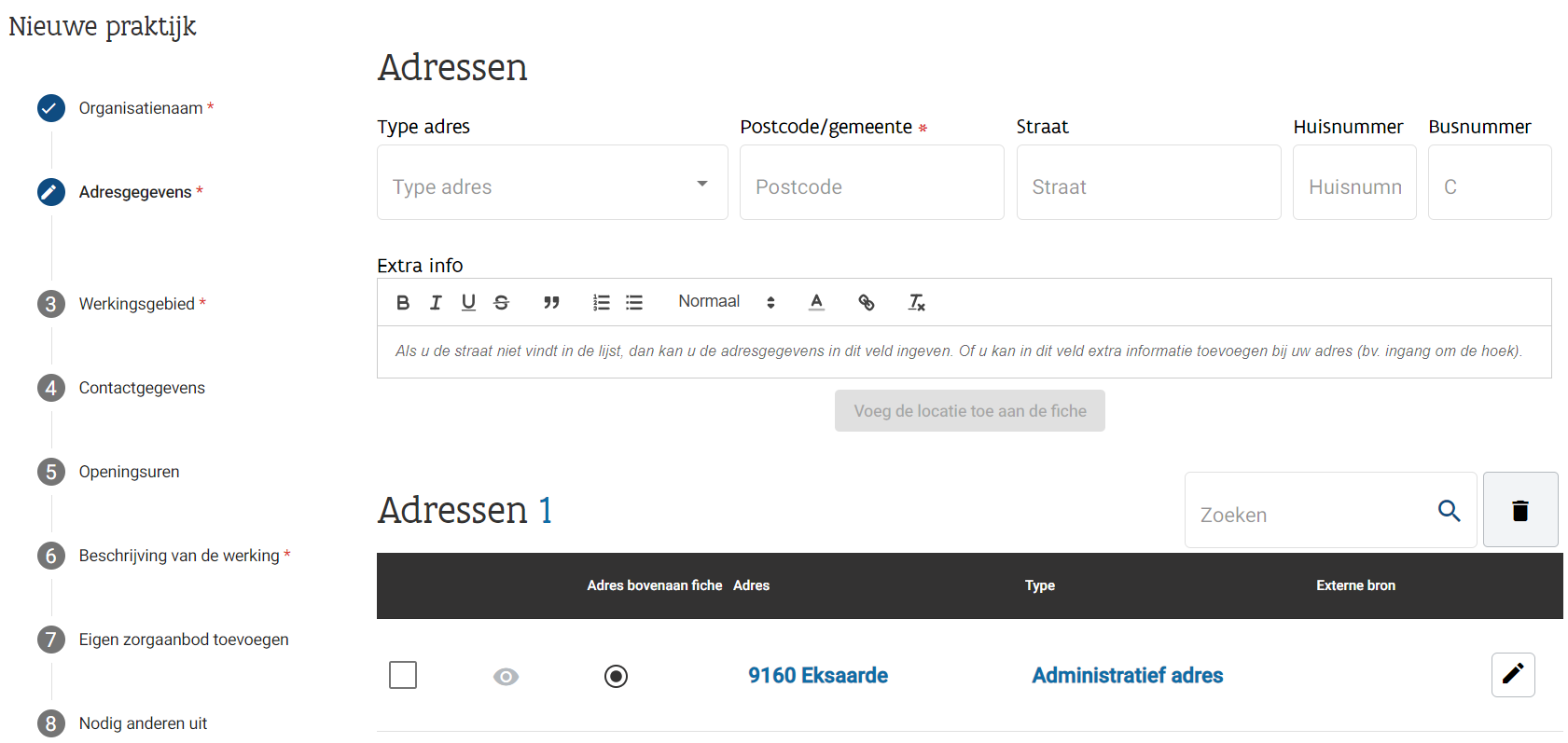 18/10/2023 │78
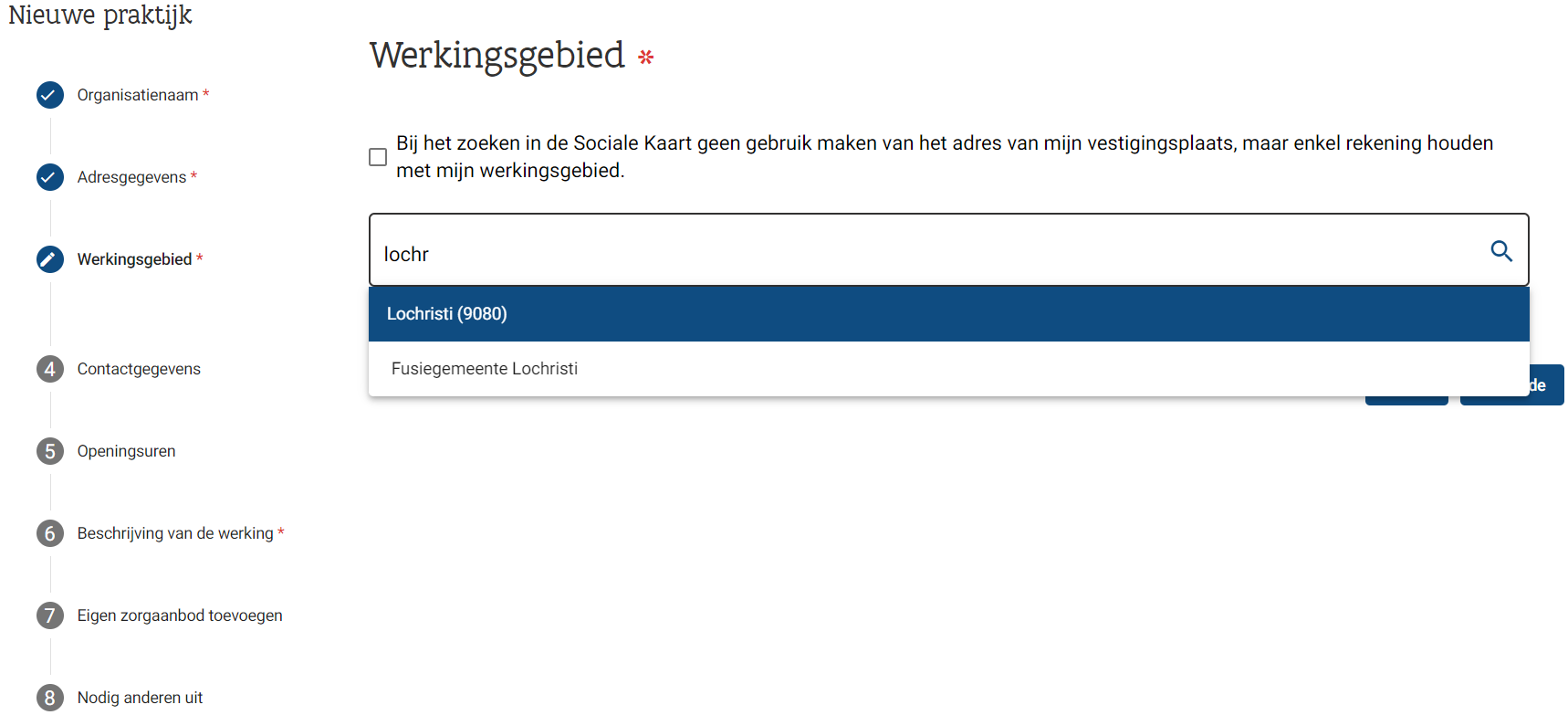 18/10/2023 │79
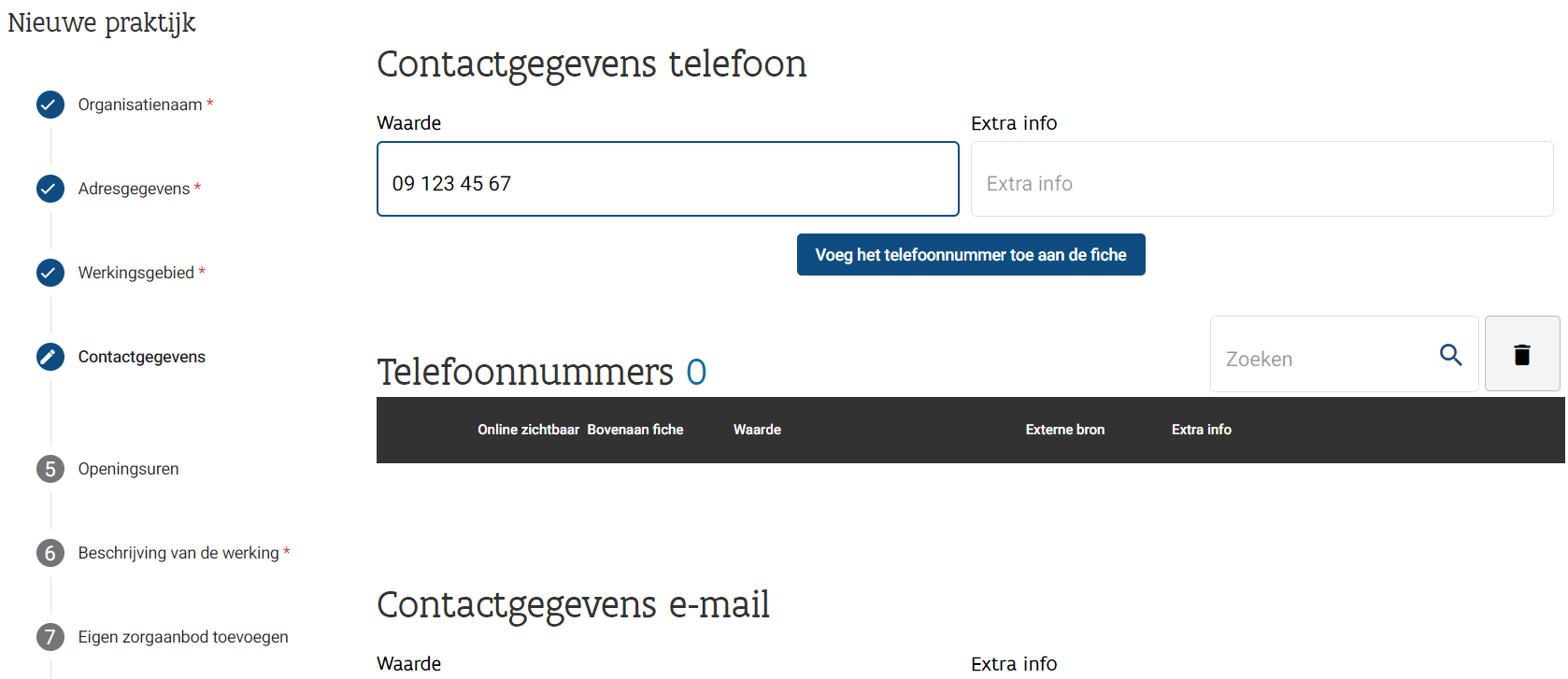 18/10/2023 │80
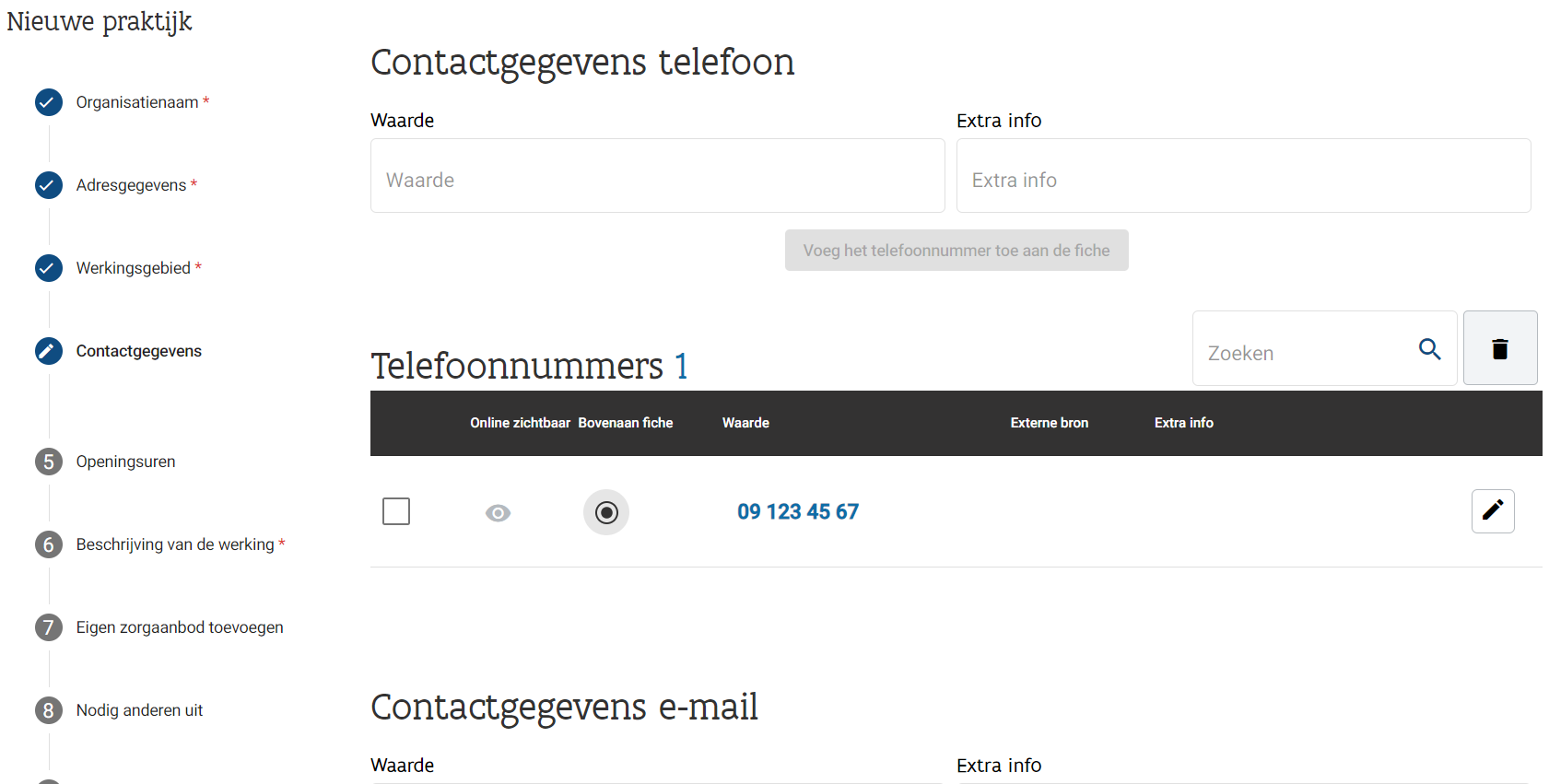 18/10/2023 │81
Voorkeur aanduiden bij meerdere tel-nrs.(idem bij e-mailadressen, websites, adressen, organisatienaam,…)
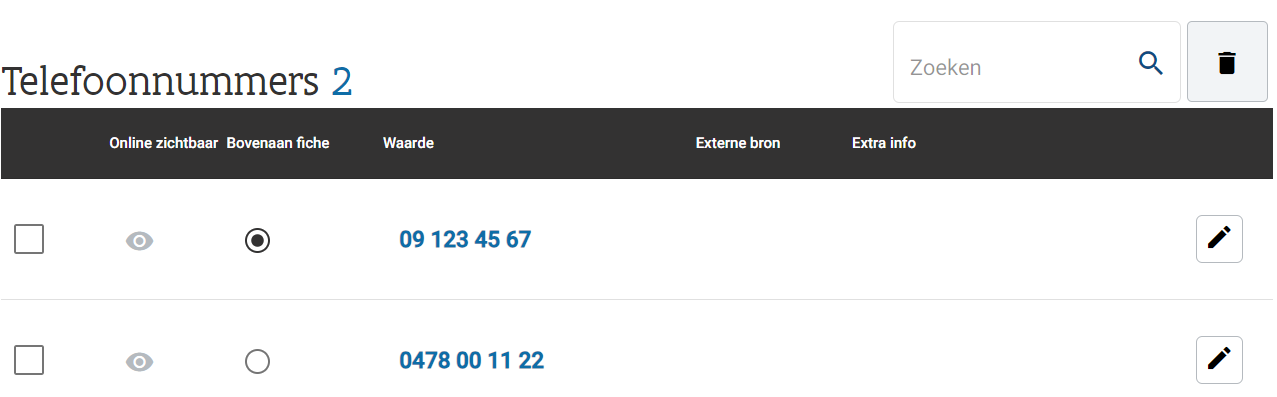 18/10/2023 │82
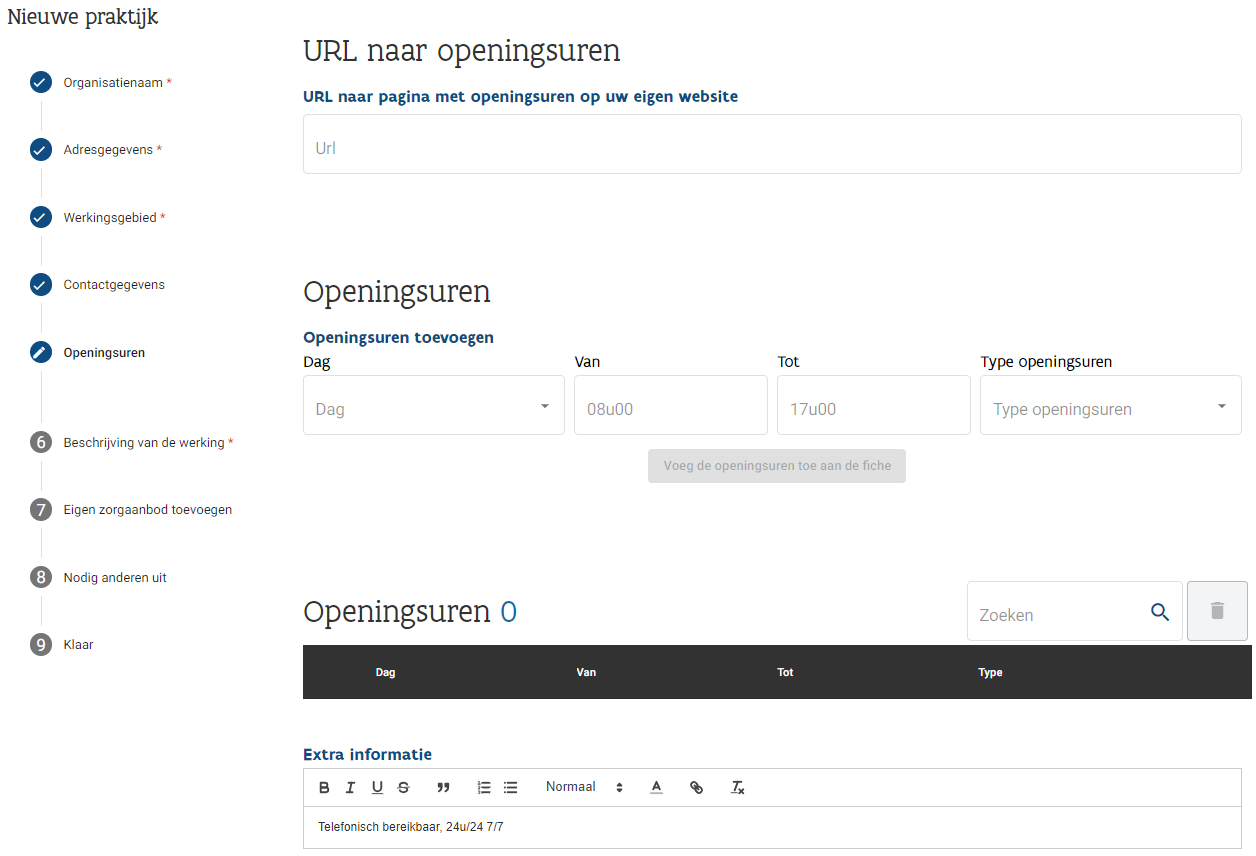 18/10/2023 │83
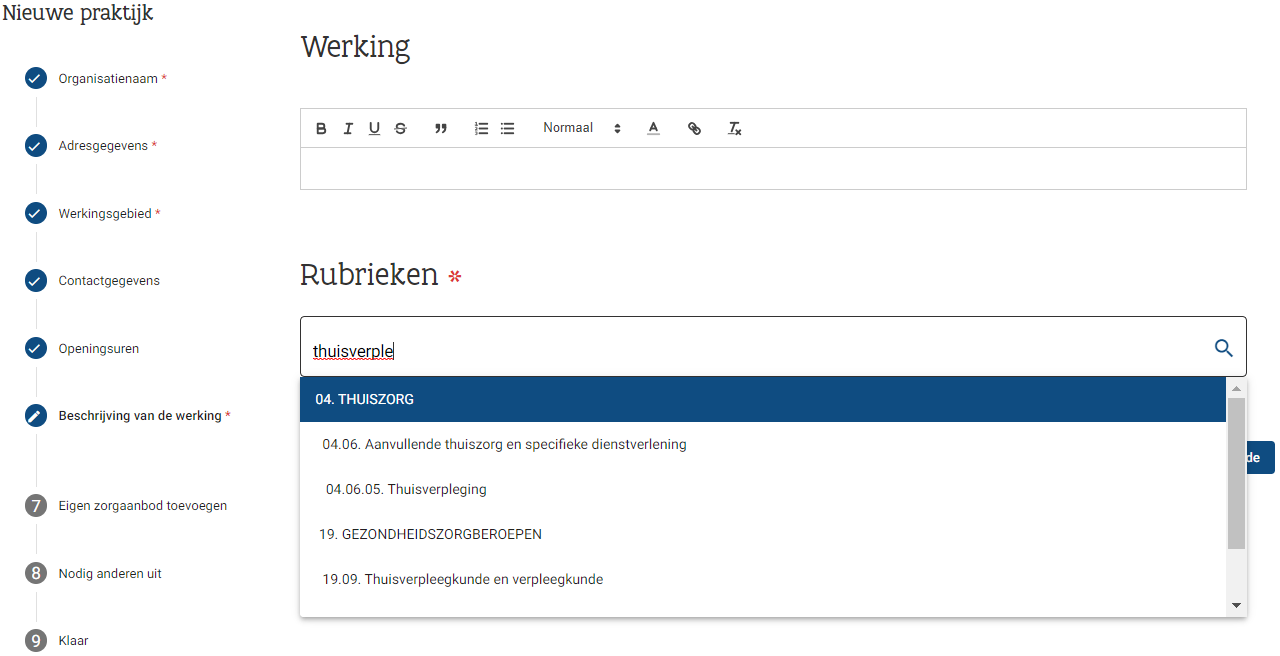 18/10/2023 │84
‘Aanbod’ aanvinken om jouw zorgaanbod toe te voegen…
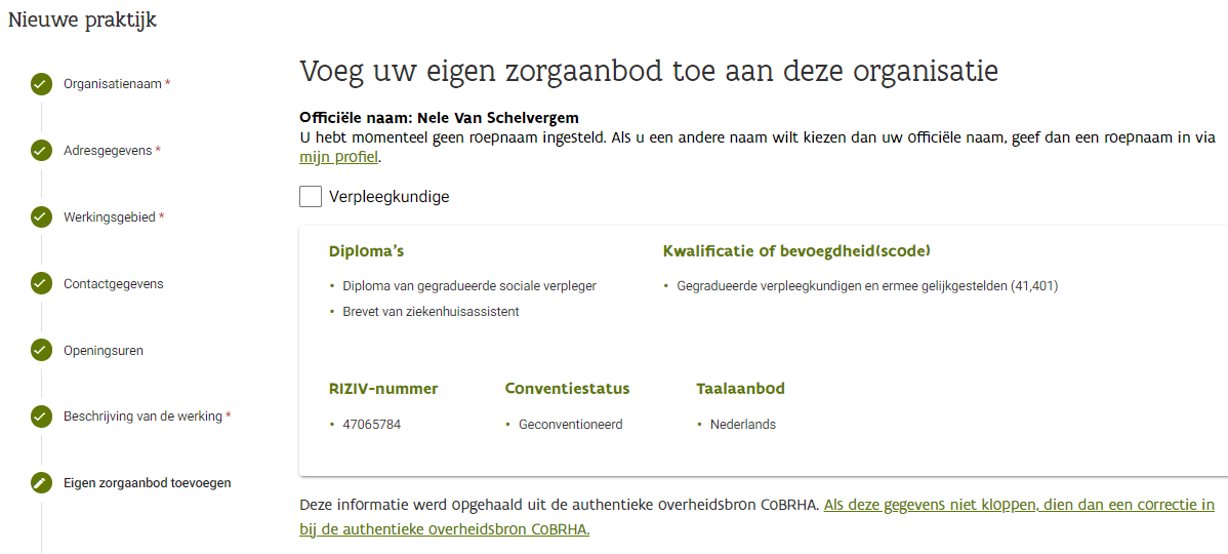 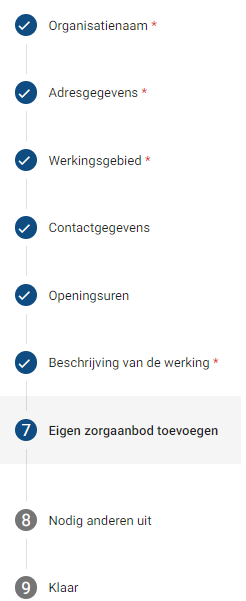 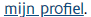 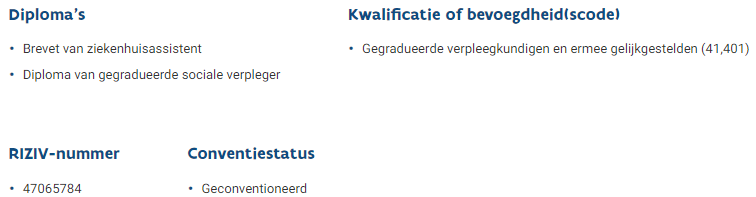 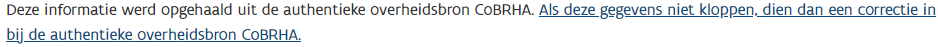 18/10/2023 │85
Andere zorgverleners ‘uitnodigen’ om hun ‘aanbod’ te koppelen aan deze praktijk?
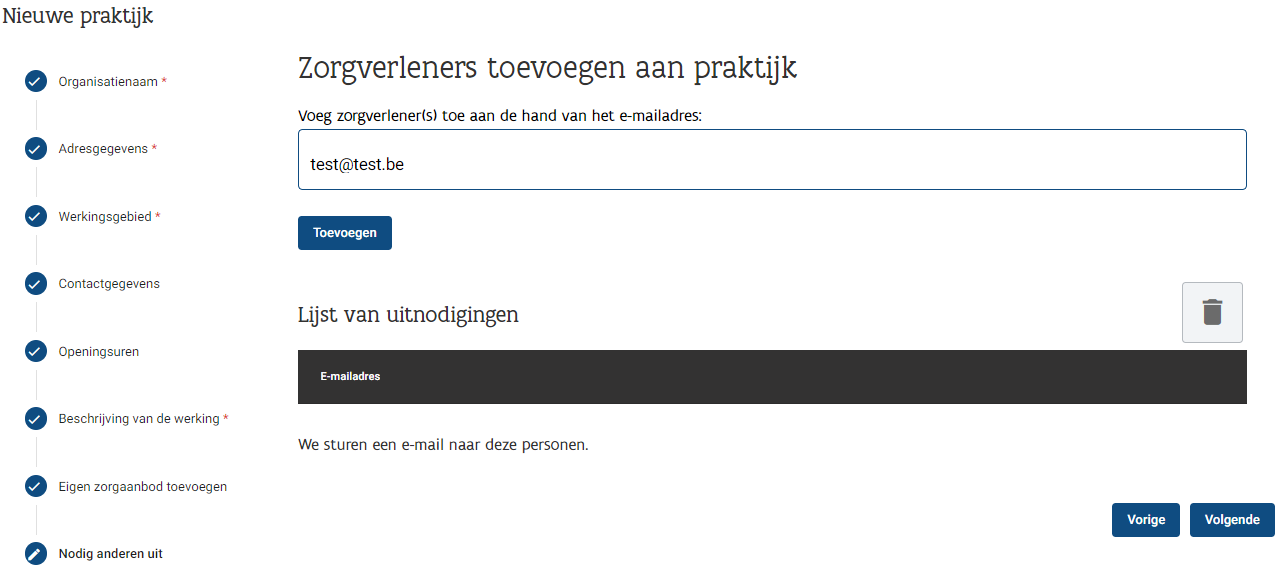 18/10/2023 │86
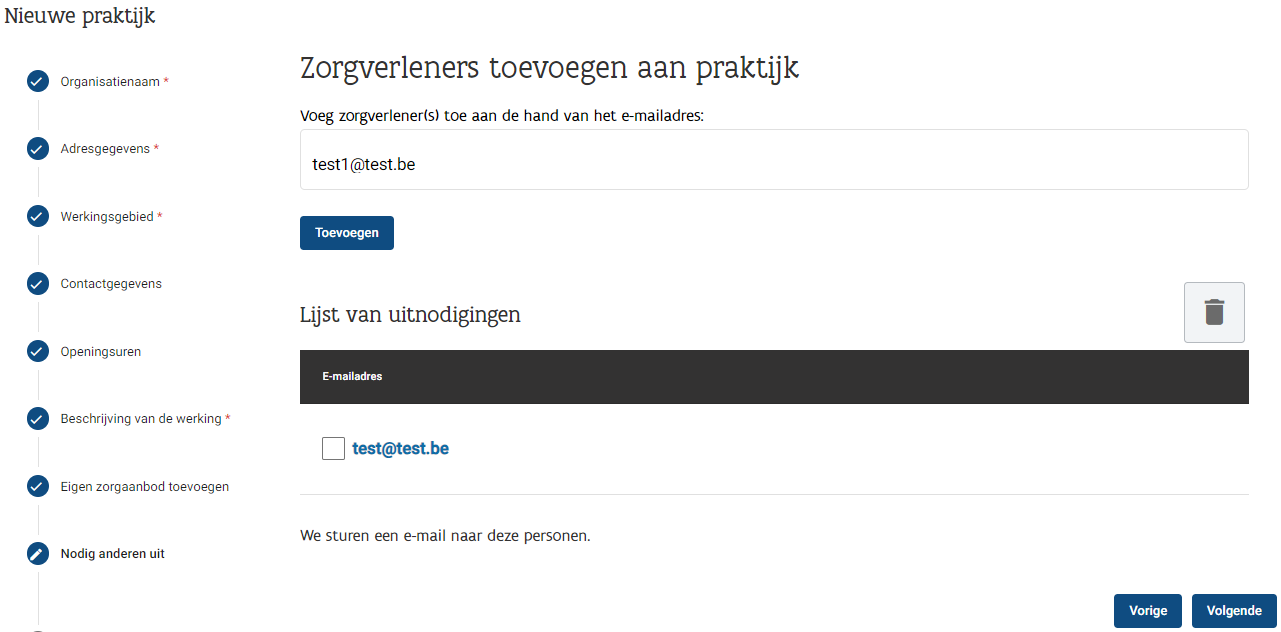 18/10/2023 │87
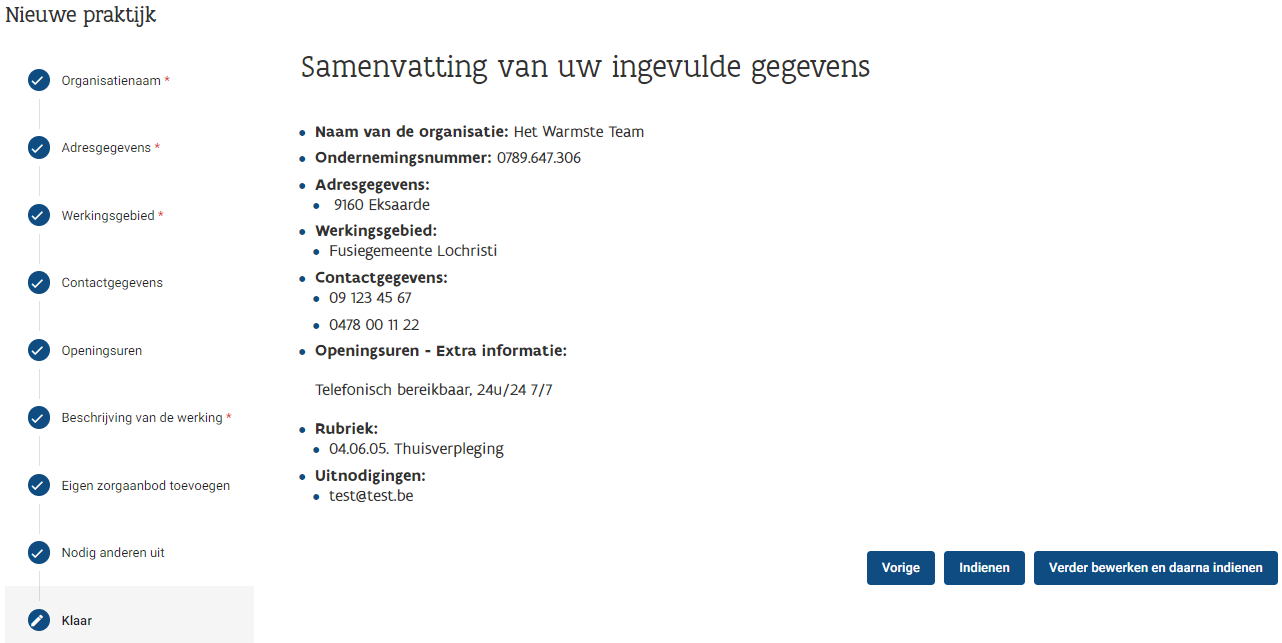 18/10/2023 │88
Tevreden?
Graag nog aanvullen met bv. doelgroep, prioritaire
leeftijdscategorie, wijken, contactpersonen, extra aanbod zoals osteopaat, BOV-coach,… ?
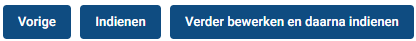 18/10/2023 │89
Concrete voorbeelden van mogelijke extra aanvullingen in je ‘praktijkfiche’…
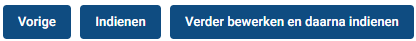 18/10/2023
90
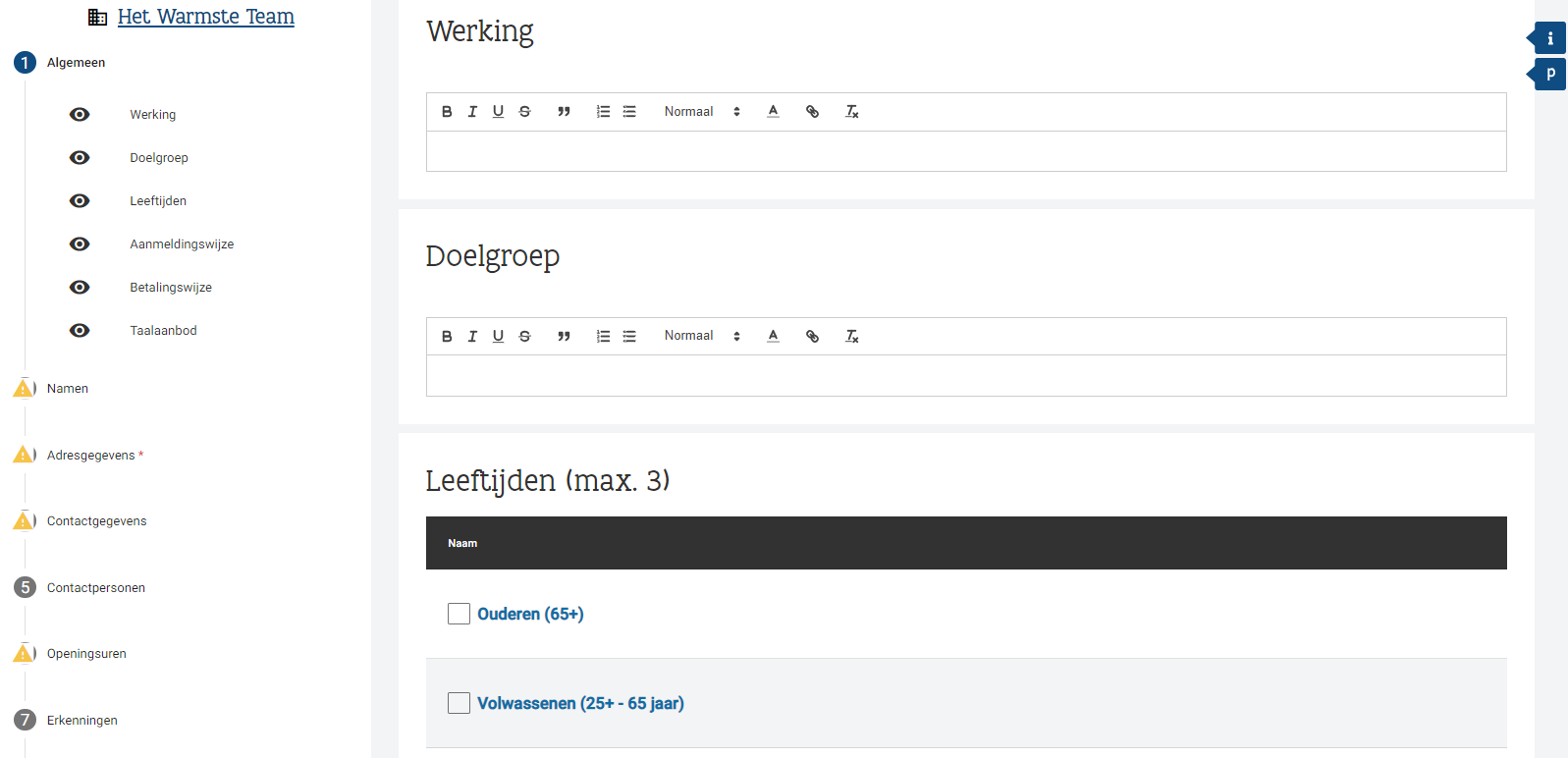 18/10/2023 │91
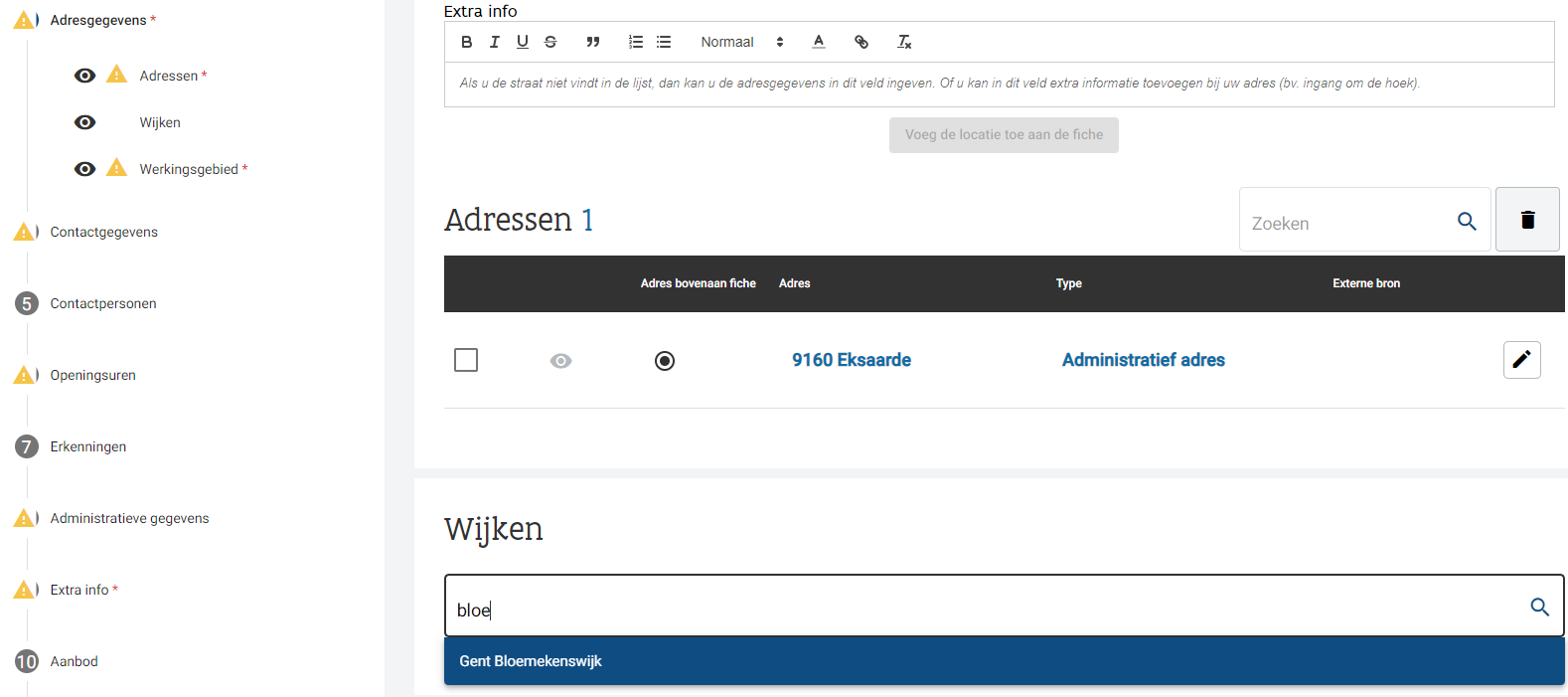 18/10/2023 │92
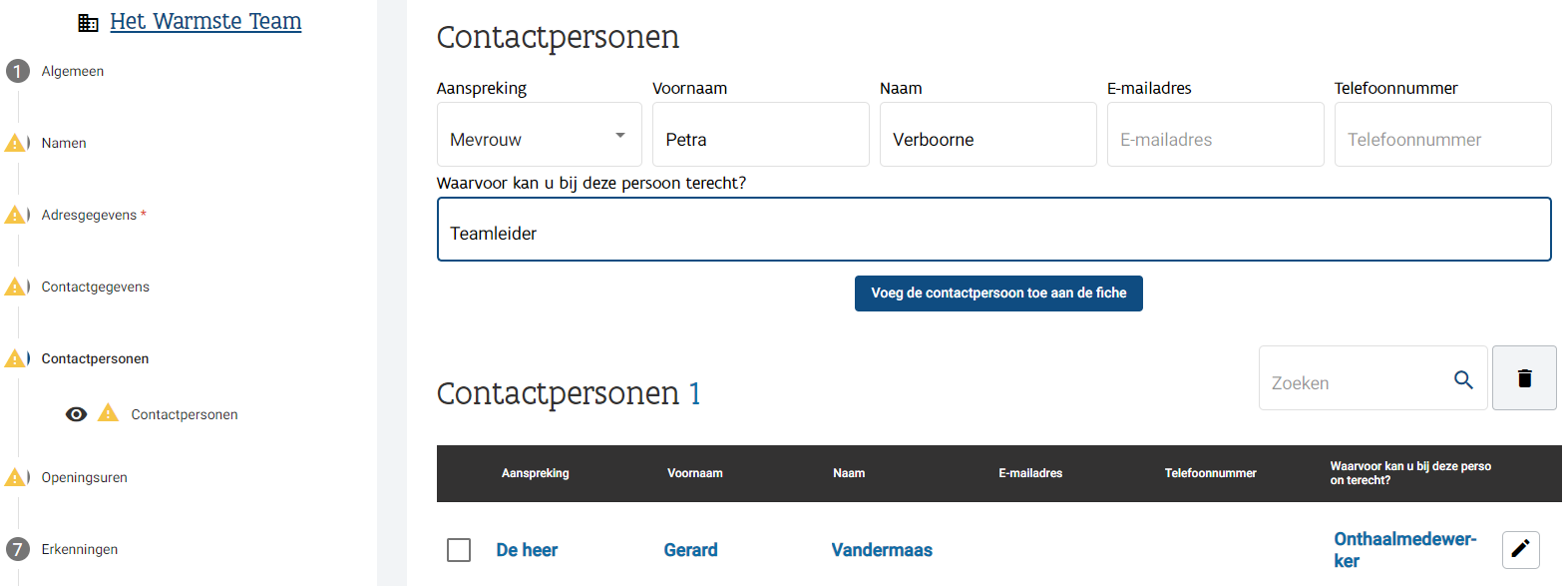 18/10/2023 │93
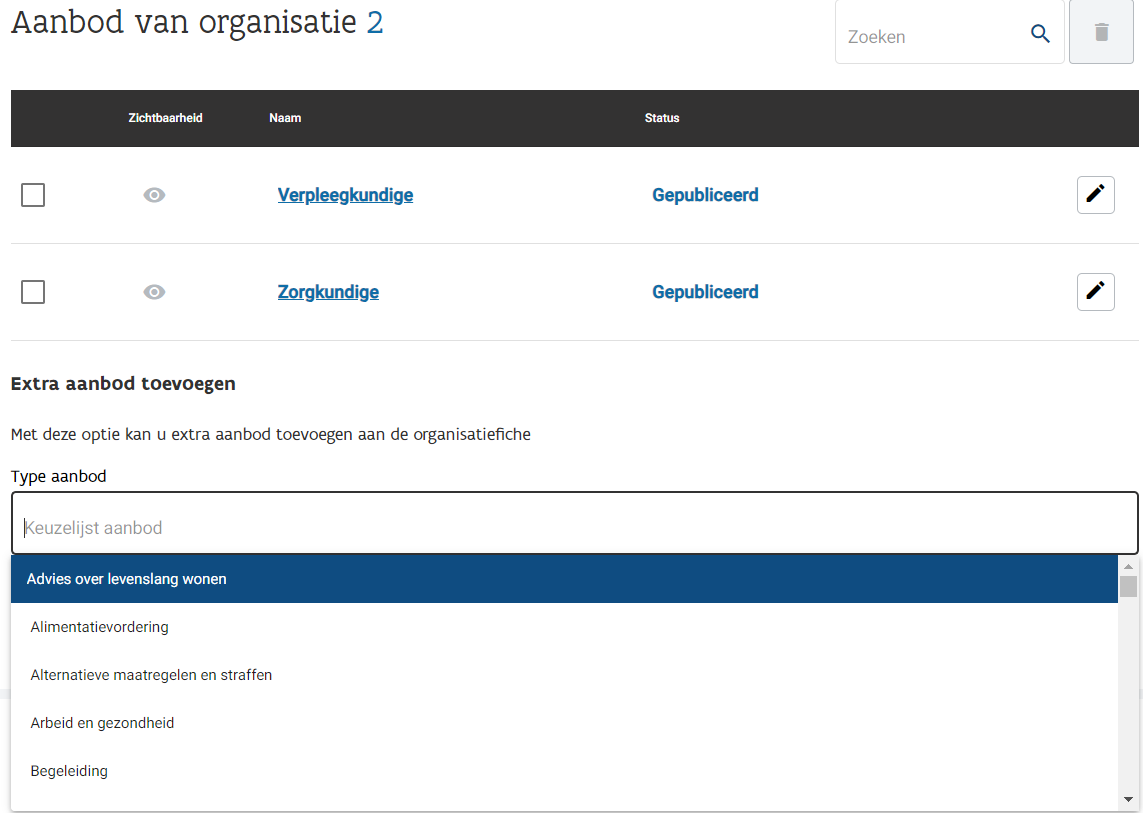 18/10/2023 │94
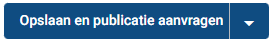 Klaar?
18/10/2023 │95
3.3. Wat als je zélf door een praktijk wordt ‘uitgenodigd’ om jouw ‘aanbod’ te koppelen?
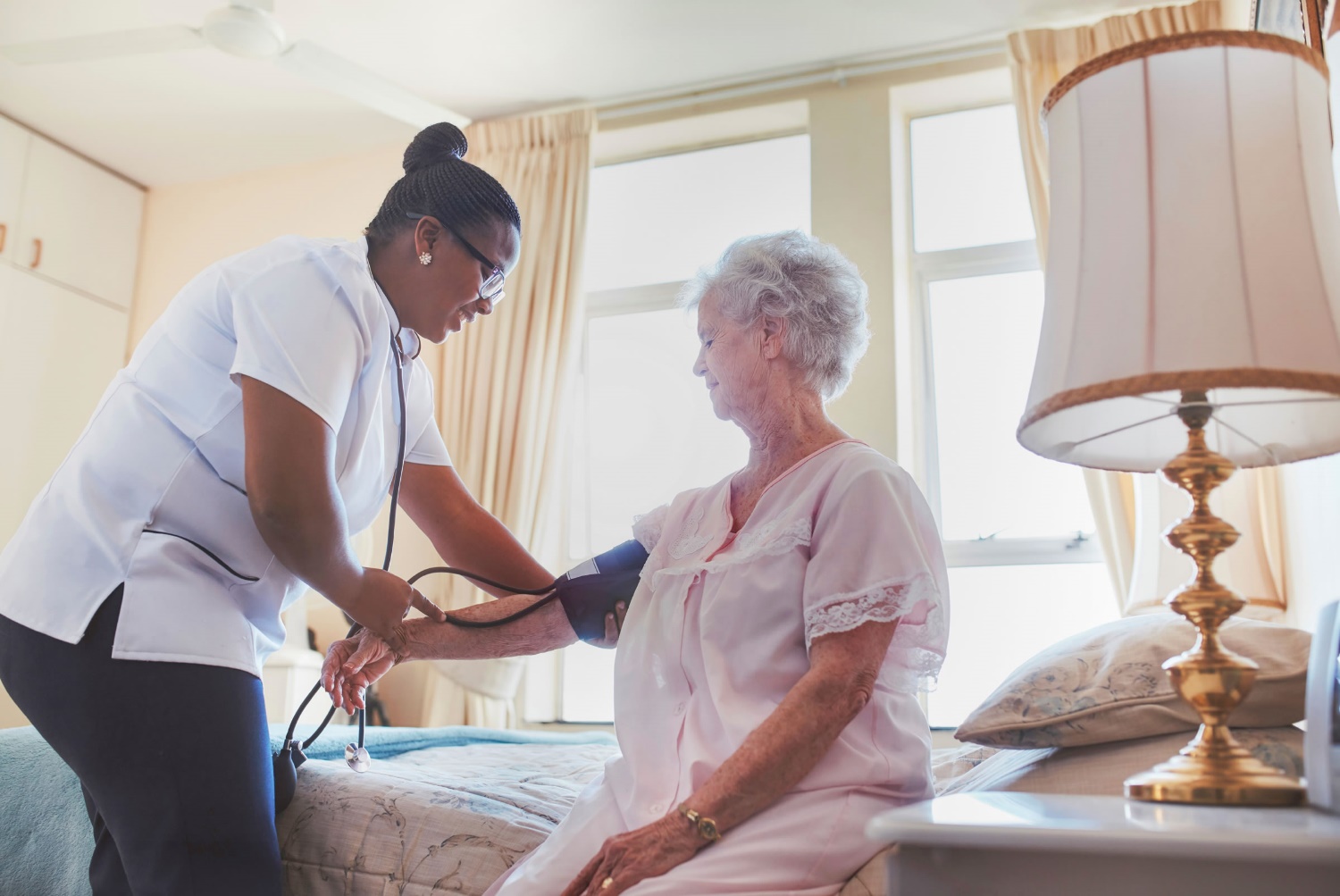 18/10/2023 │96
Dan ontvang je een mailtje……en klik je op de link om op de ‘uitnodiging’ in te gaan
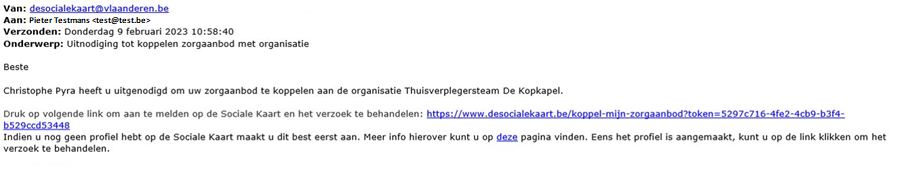 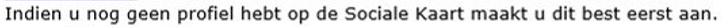 18/10/2023 │97
Het ‘aanbod’ aanvinken waarmee je wil gekoppeld worden…
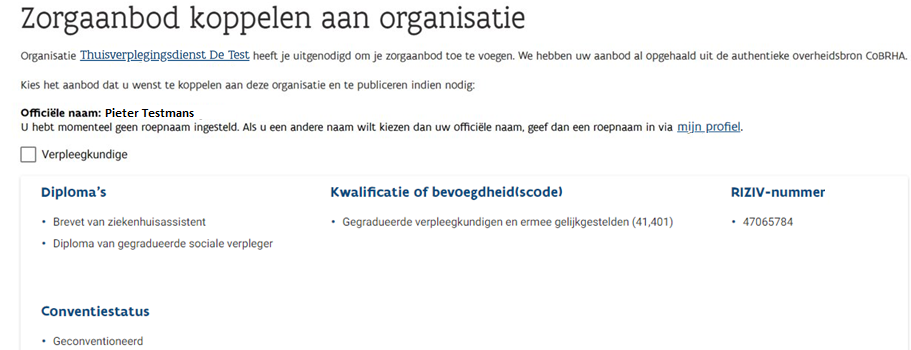 18/10/2023 │98
En de koppeling bevestigen:
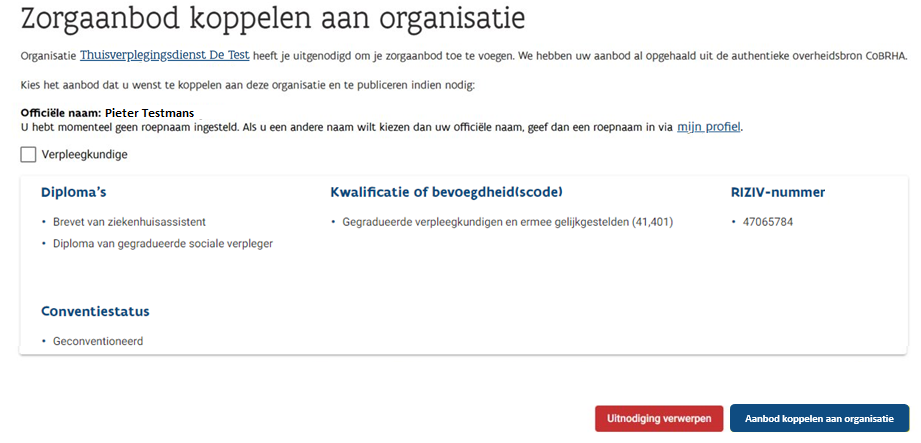 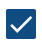 18/10/2023 │99
Klaar!
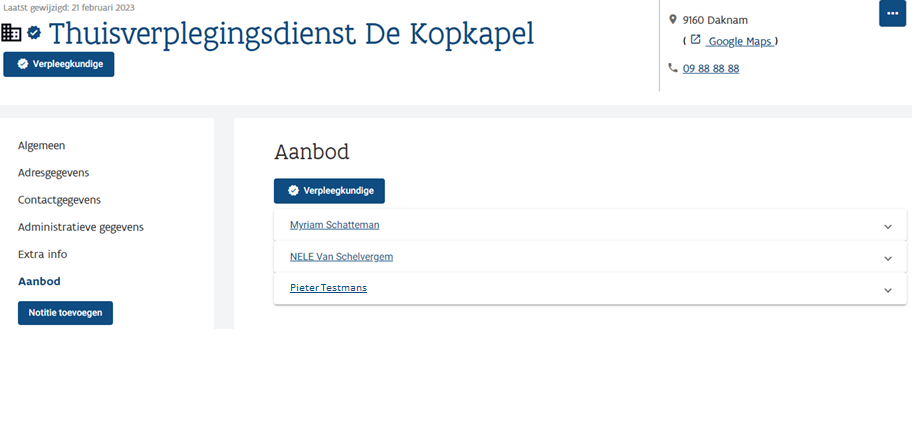 18/10/2023 │100
4. Wat als je stopt bij een praktijk?
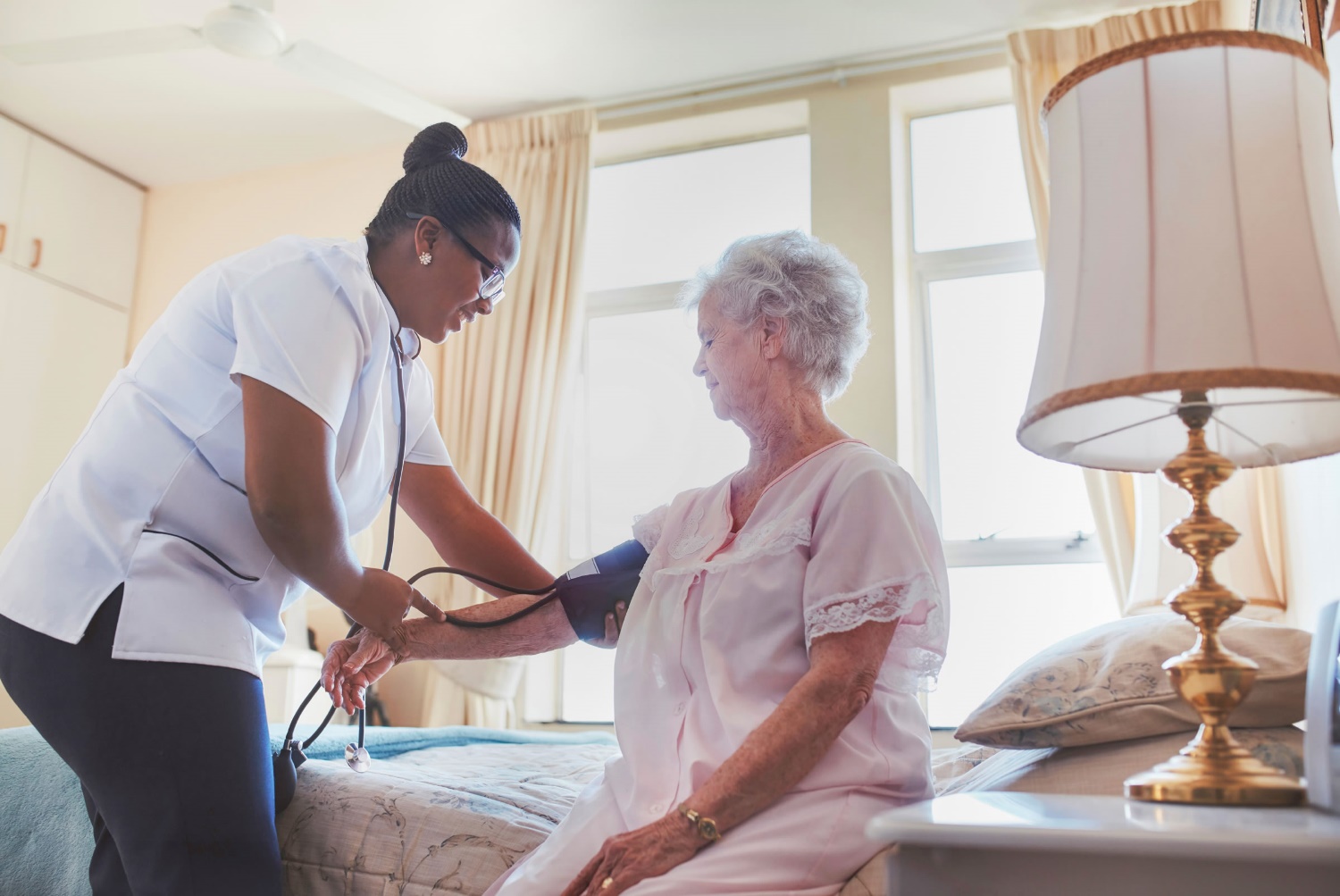 18/10/2023 │101
Zoek jouw ‘zorgverlenersfiche’ op:
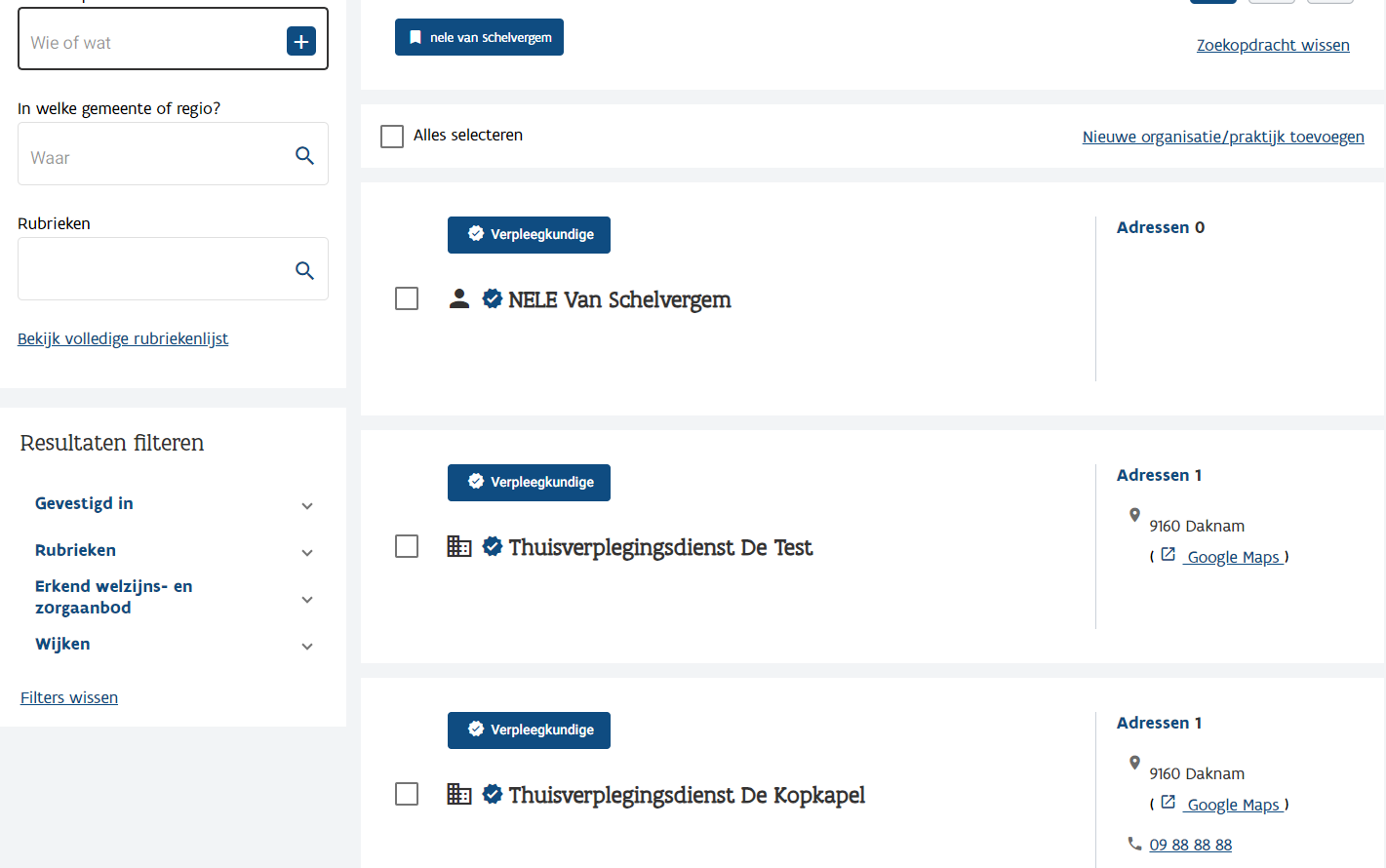 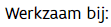 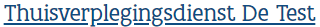 18/10/2023 │102
Ga naar de ‘bewerkversie’ van jouw ‘zorgverlenersfiche’:
Je weet wel:
en
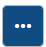 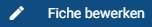 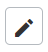 Of:
en
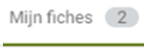 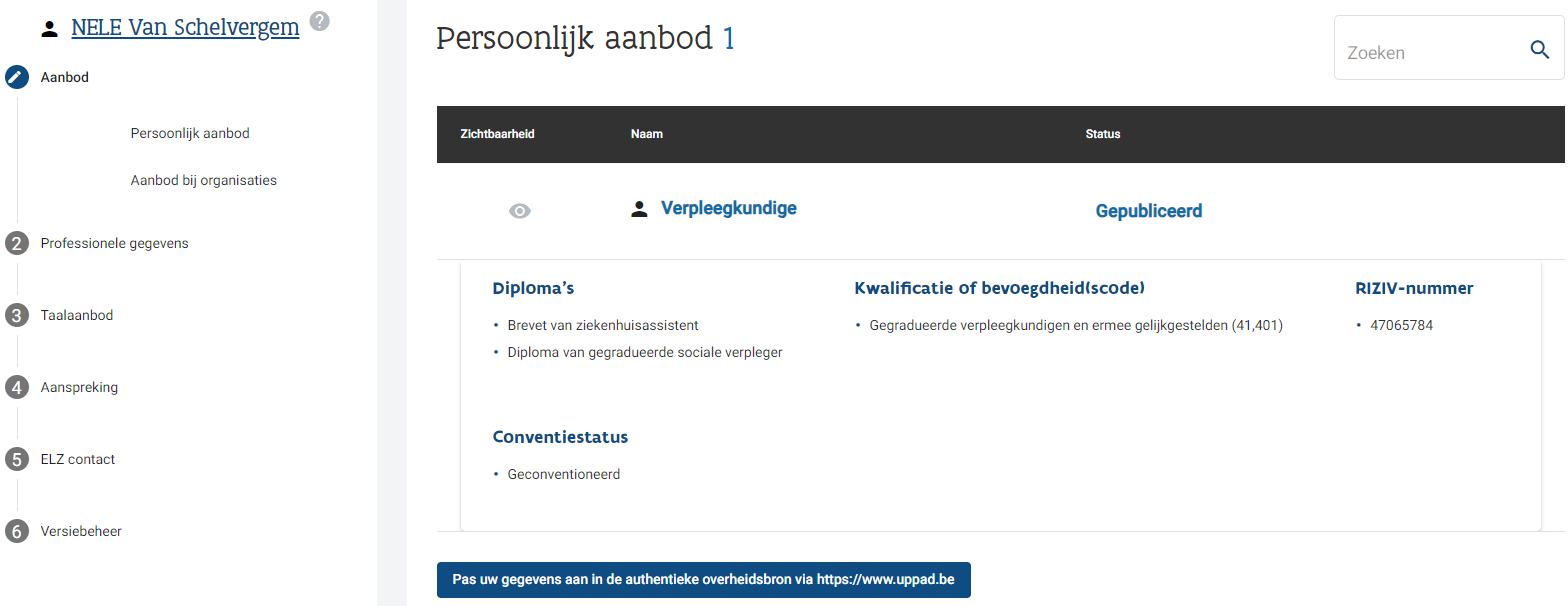 18/10/2023 │103
Scroll naar beneden:
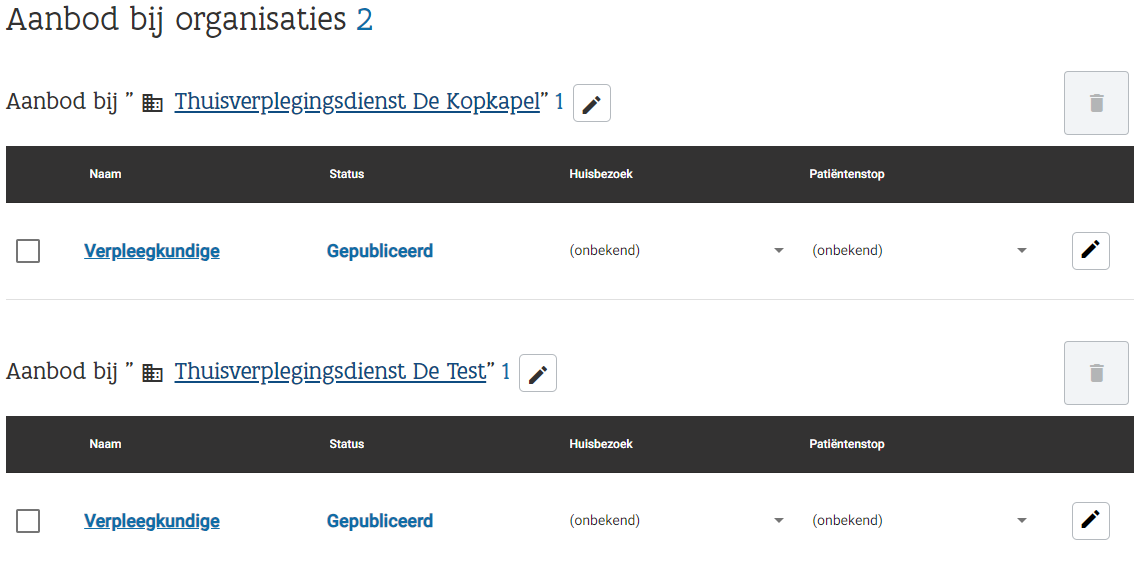 18/10/2023 │104
Vink jouw aanbod aan bij de praktijk waar je gestopt bent.En klik op het verwijdericoontje…
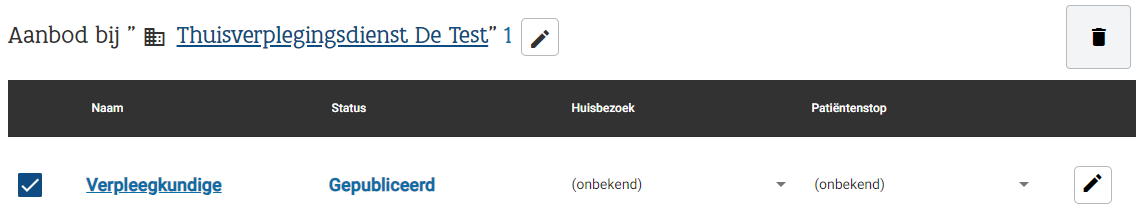 18/10/2023 │105
Bevestig…
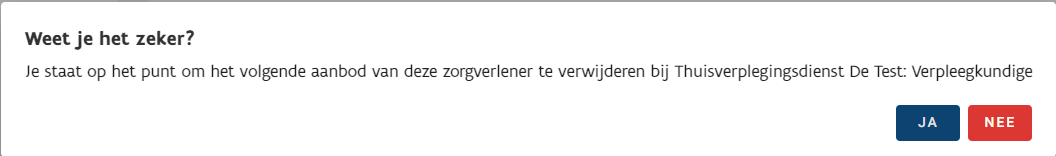 18/10/2023 │106
…en jouw wijziging ‘Opslaan en publiceren’
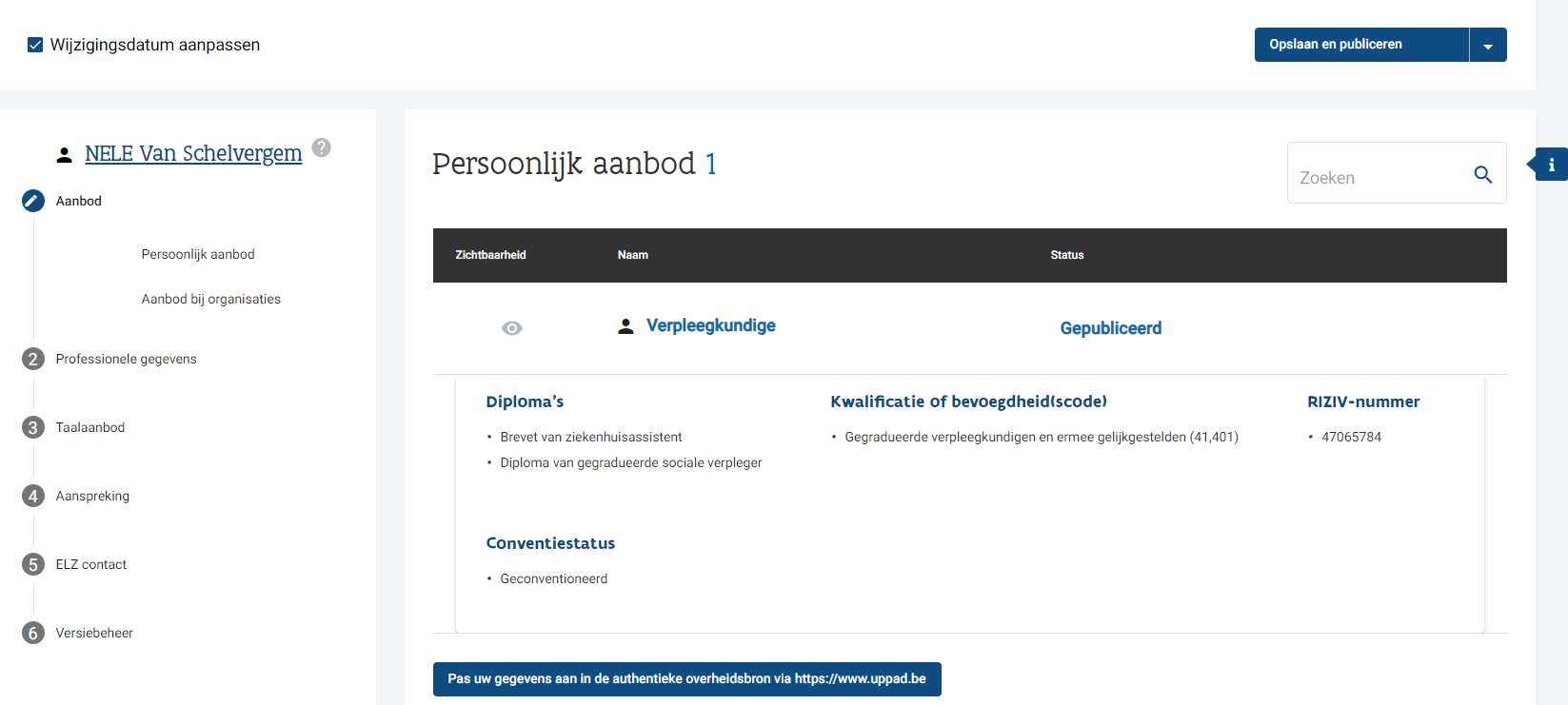 18/10/2023 │107
5. Wat als je helemáál stopt als erkende zorgverlener?
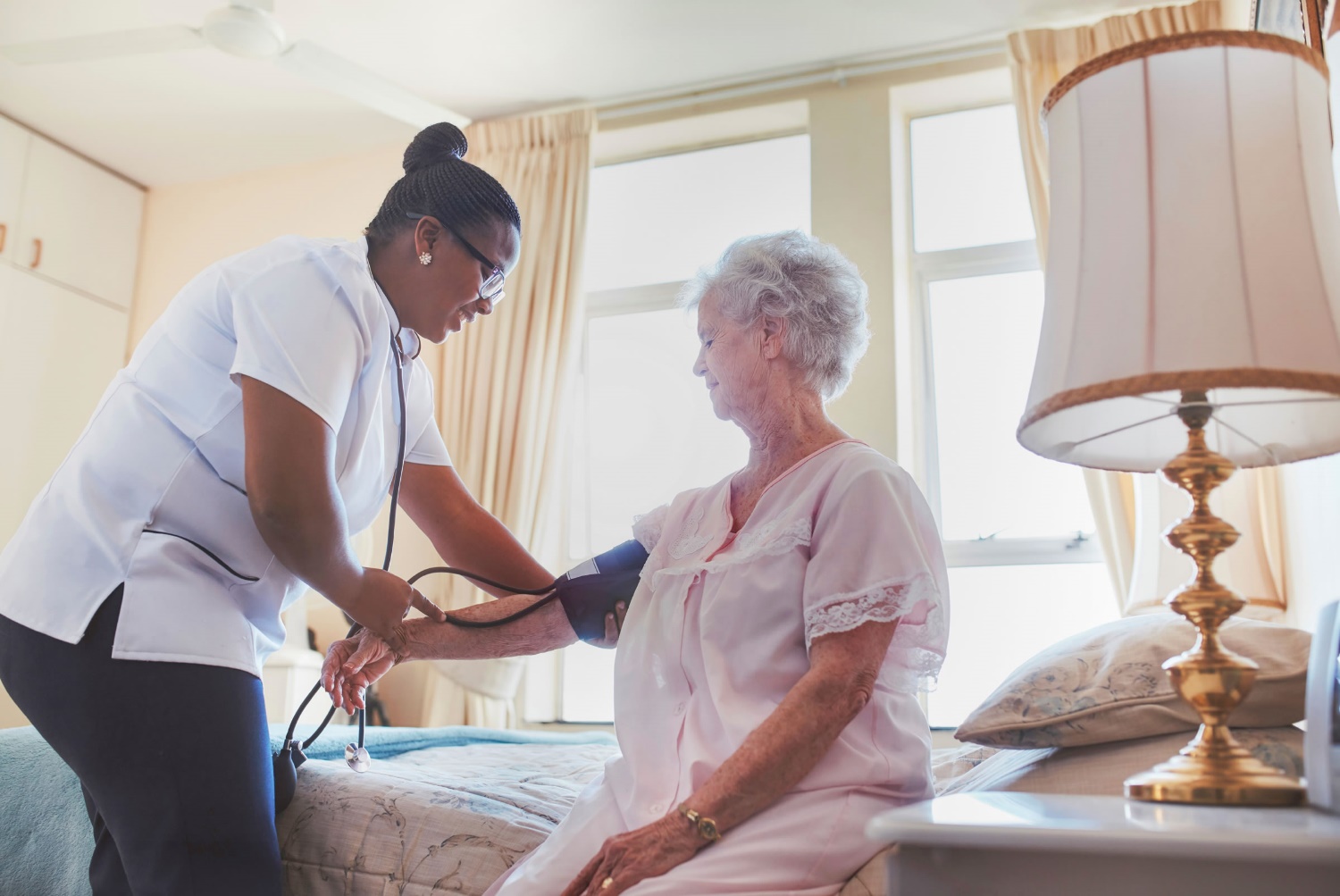 18/10/2023 │108
‘Zorgverlenersfiche’ wordt automatisch gedepubliceerd als:
(Eventuele) RIZIV-nummer is stopgezet
Visum niet meer actief is
Praktijkverbod is uitgesproken
Zorgverlener als overleden wordt gemeld
Opgelet!
‘Praktijkfiche’ wordt niet automatisch gedepubliceerd
(want: kan gaan over groepspraktijk of praktijk kan overgenomen worden, of…)
TIP: je kan een aanvraag sturen om jouw zorgverlener- en/of praktijkfiche te láten verwijderen!
18/10/2023 │109
Doorgeven dat een zorgverlener- of praktijkfiche mag verwijderd worden? Zoek ‘m op…
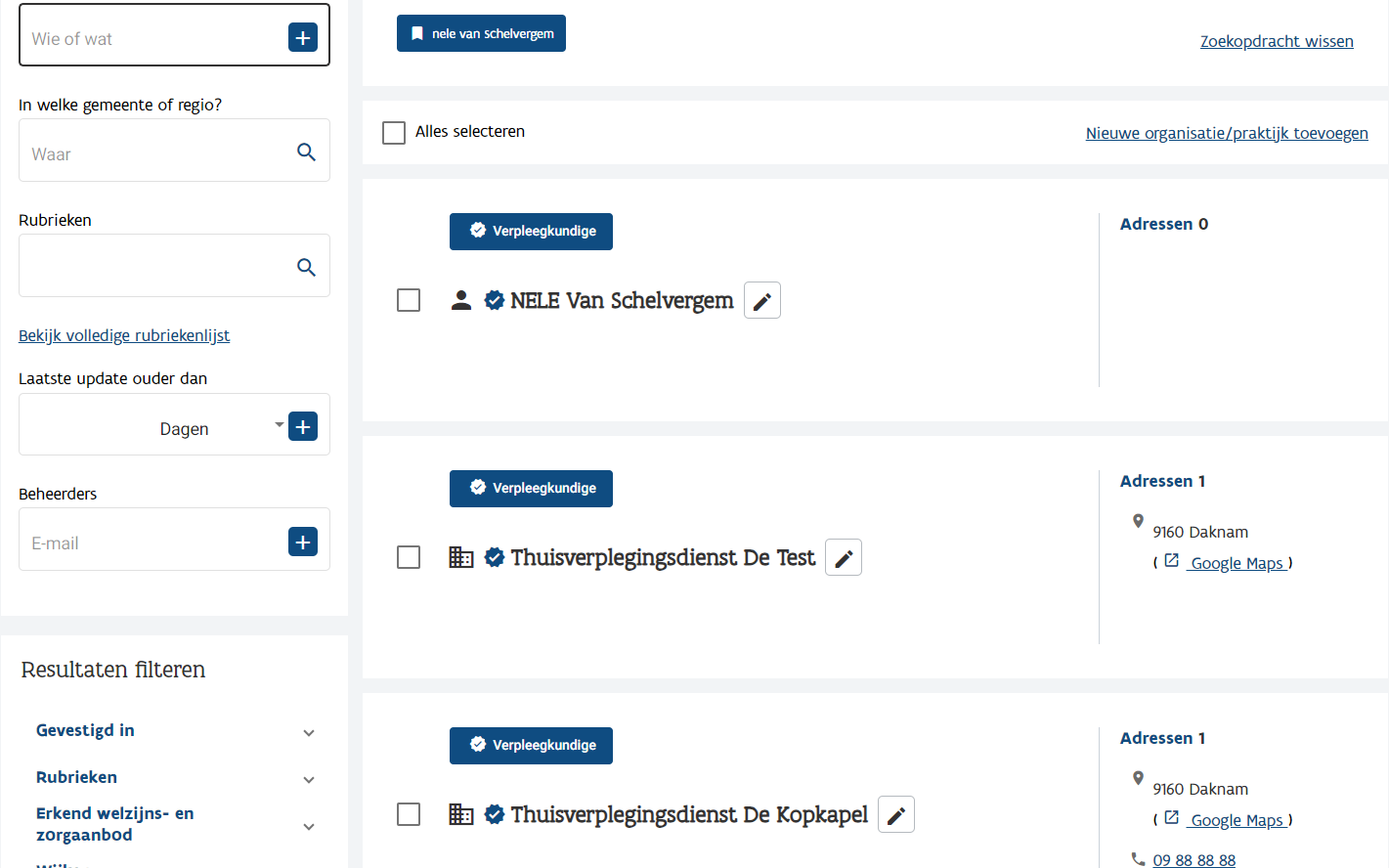 18/10/2023 │110
Fiche openklikken =>         (rechtsboven) =>
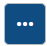 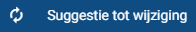 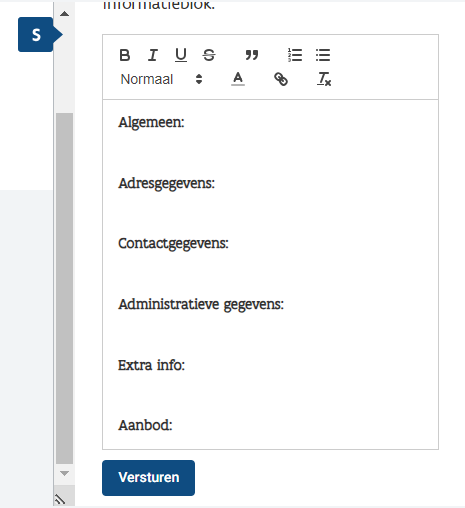 18/10/2023
111
En nu aan jou!
Vragen?
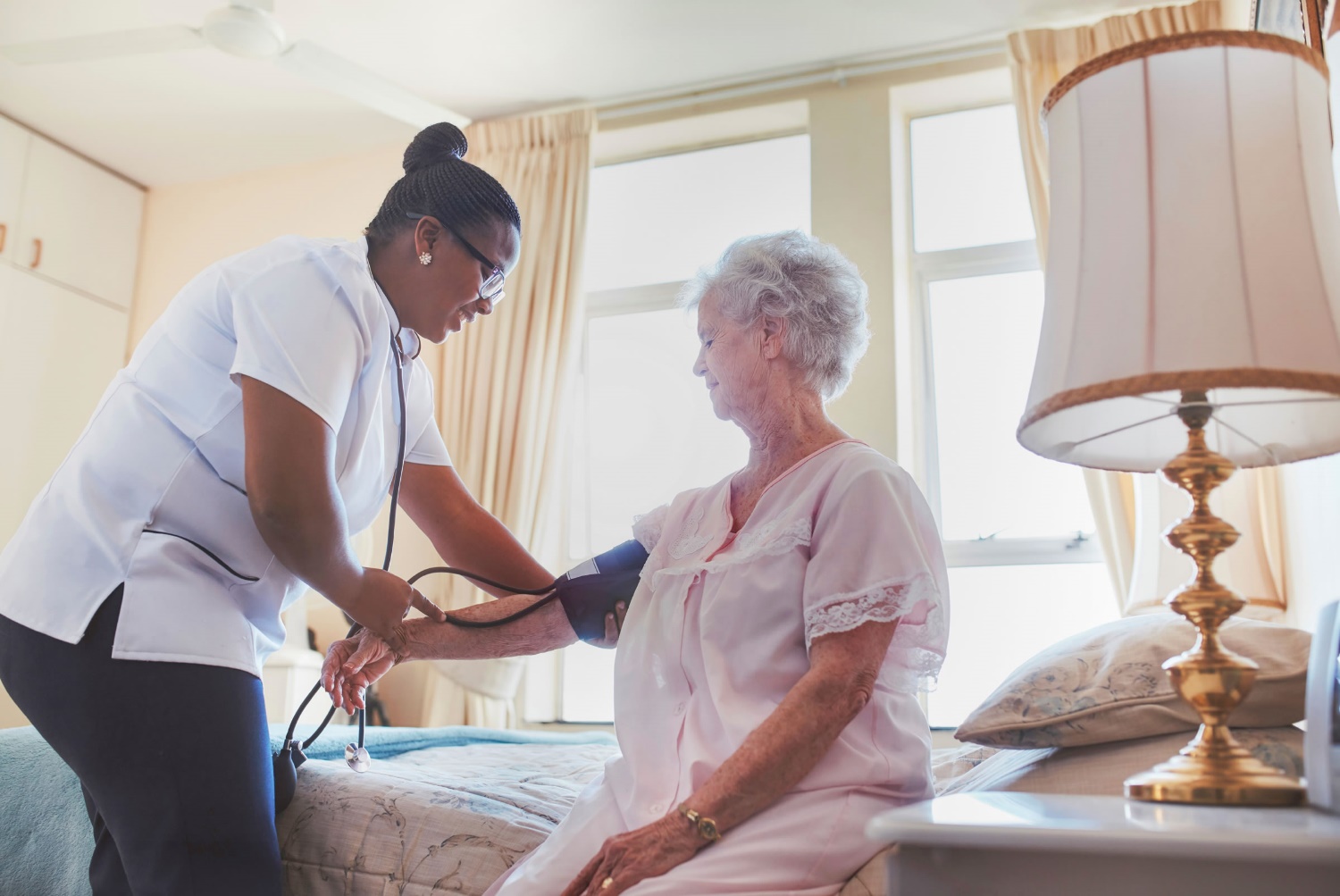 18/10/2023 │112
Vragen, opmerkingen, zelf aan de slag gaan?
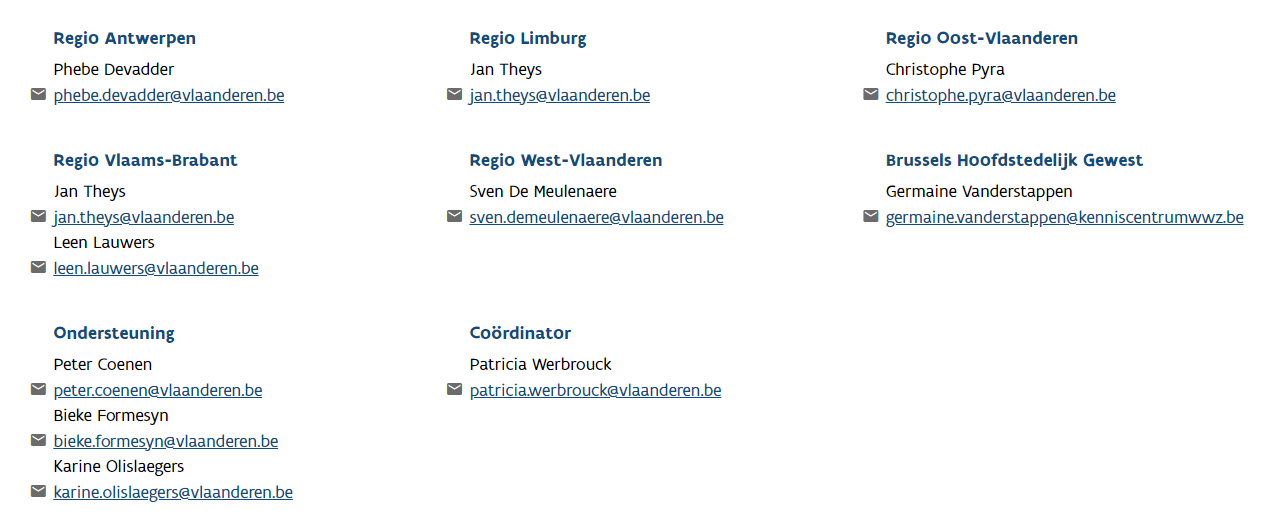 18/10/2023 │113
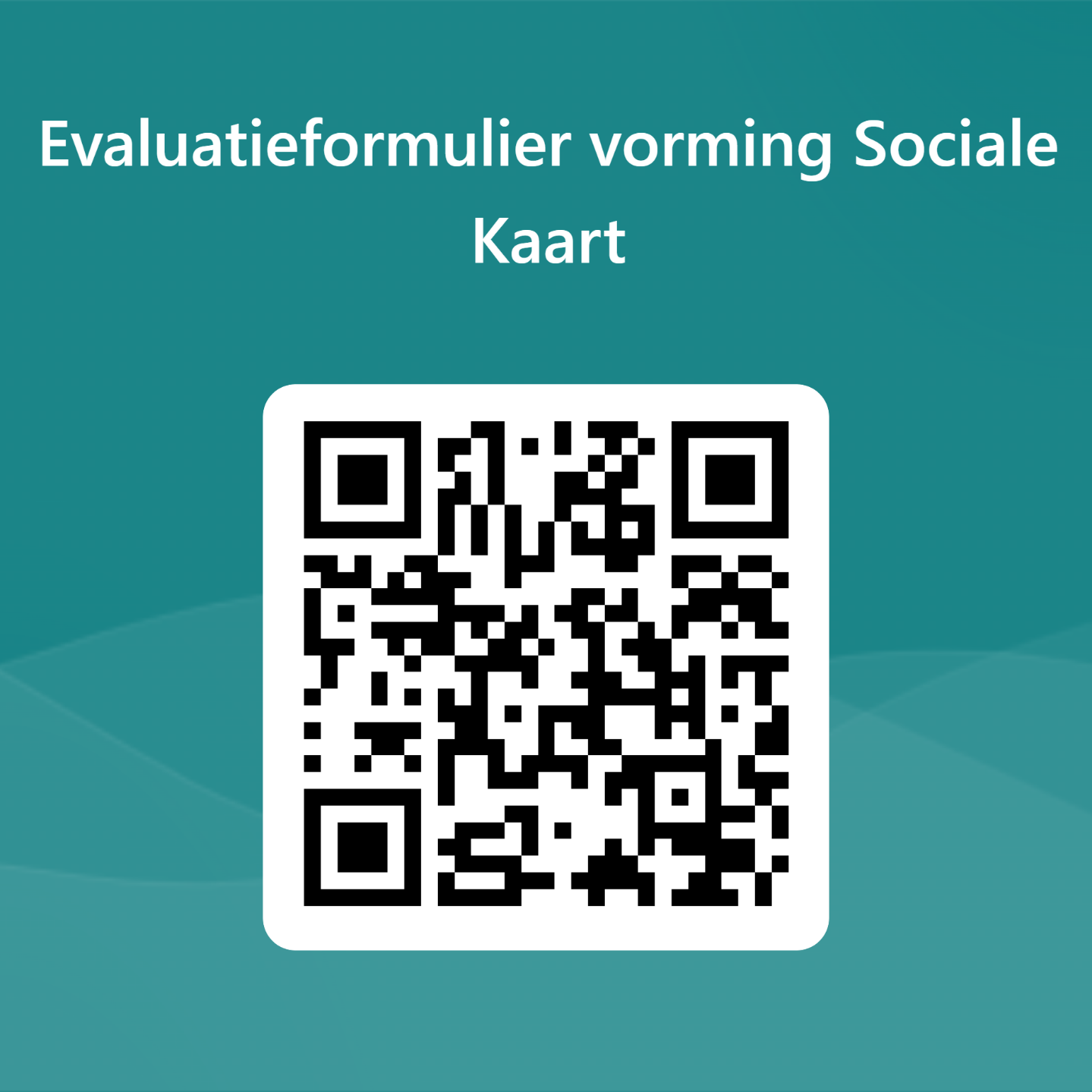 18/10/2023
114
www.desocialekaart.bedesocialekaart@vlaanderen.be
18/10/2023 │115